Old Spec Q’s
Normal Distribution
Practice G
(i)
Specimen 
(i)
Practice G (ii)
Specimen 
(ii)
Practice H (i)
Specimen 
(iii)
Practice H (ii)
SAM 
(i)
SAM  
(ii)
Practice H (iii)
Practice H (iv)
SAM  
(iii)
Practice I
2018
Practice Paper G
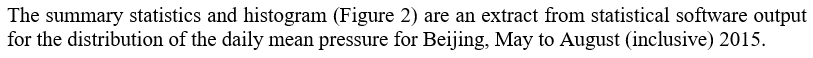 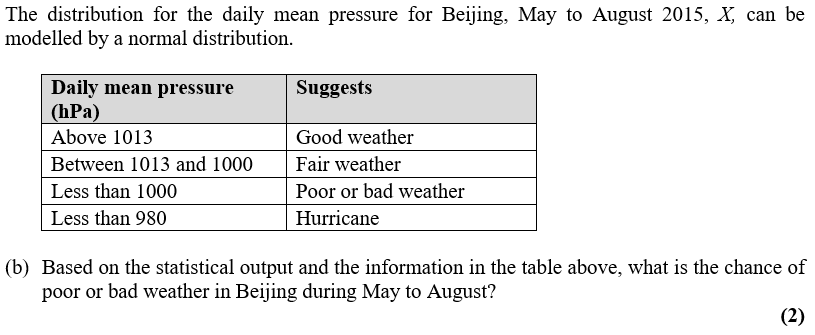 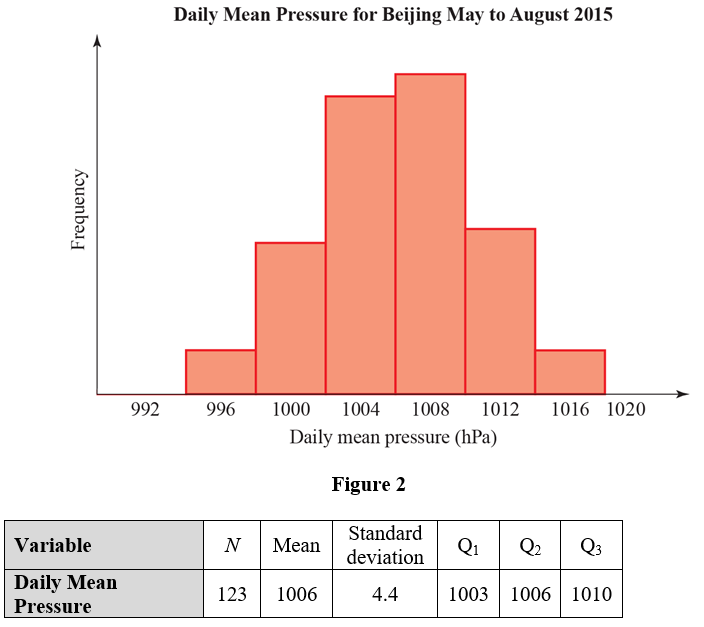 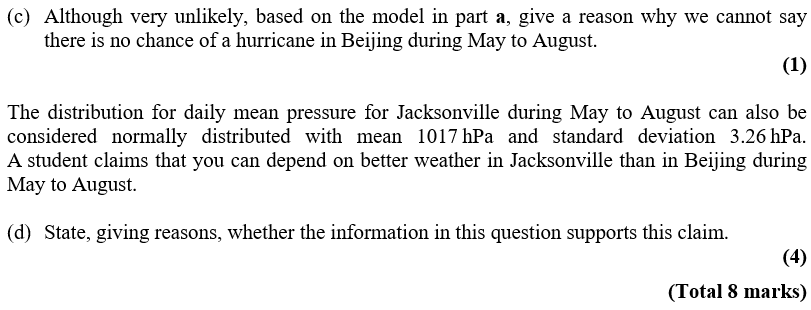 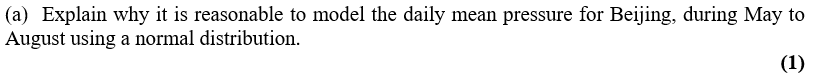 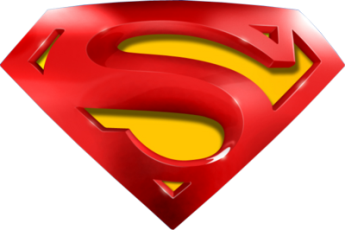 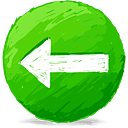 Practice Paper G
A
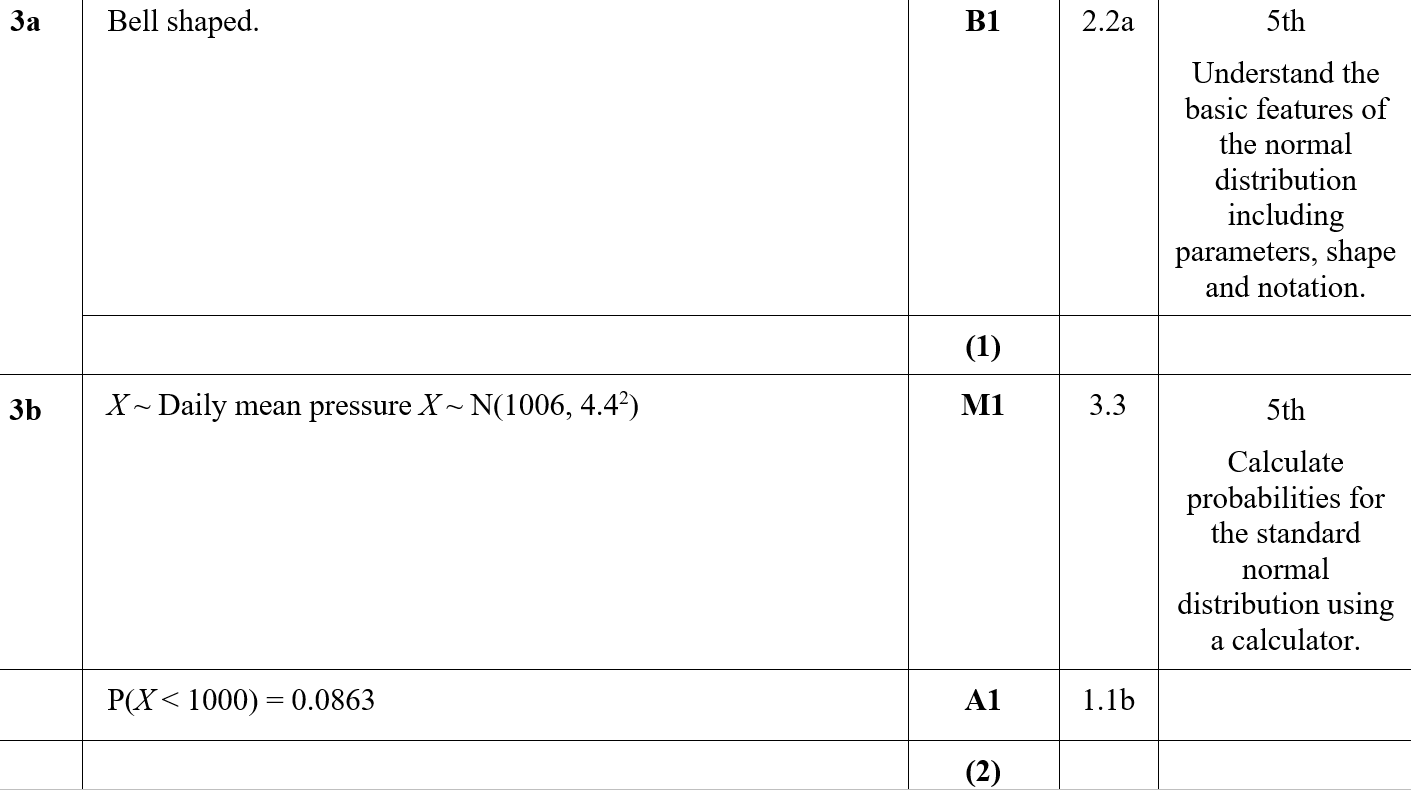 B
A notes
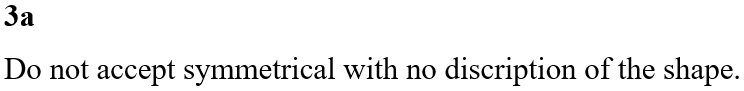 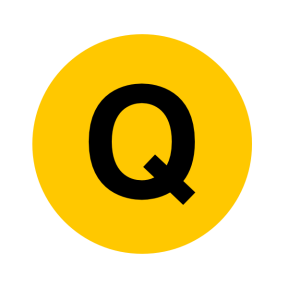 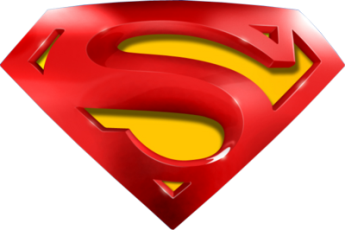 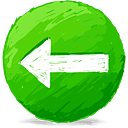 Practice Paper G
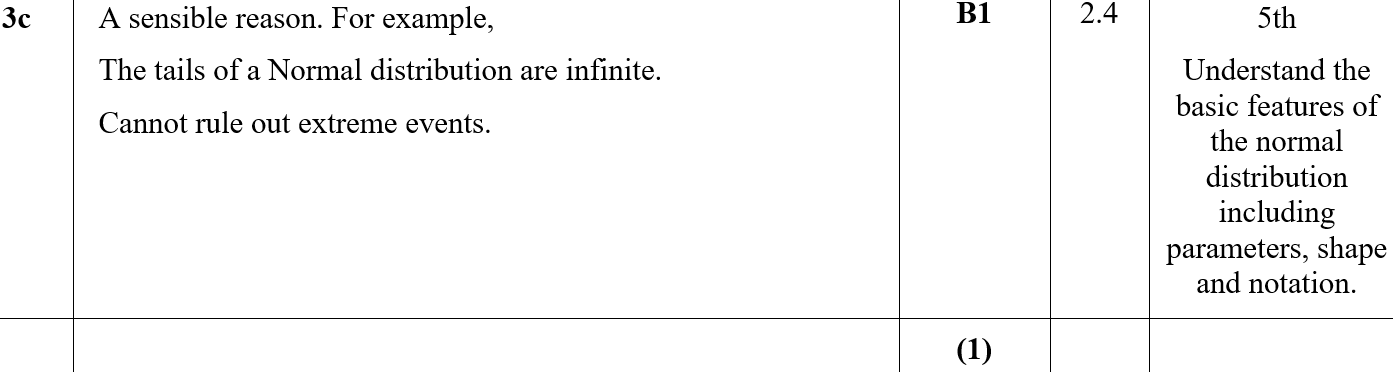 C
D
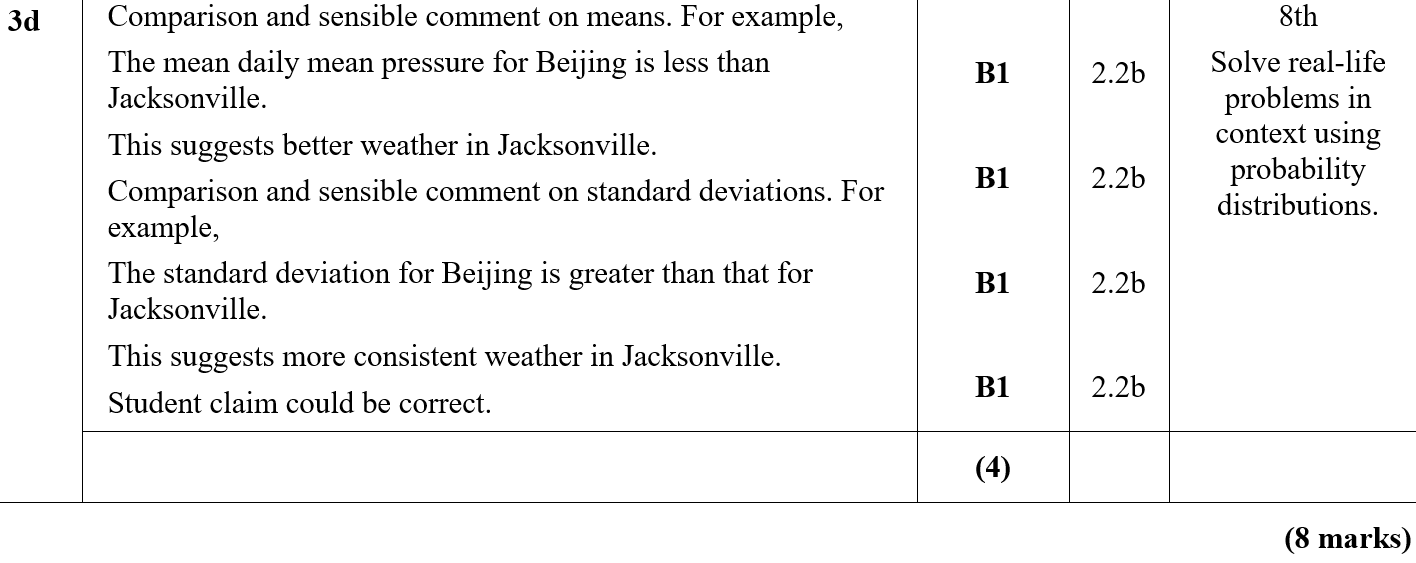 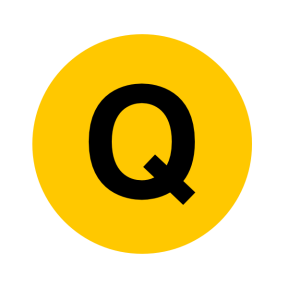 D notes
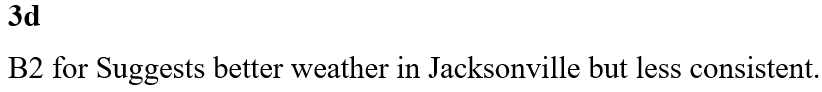 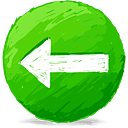 Practice Paper G
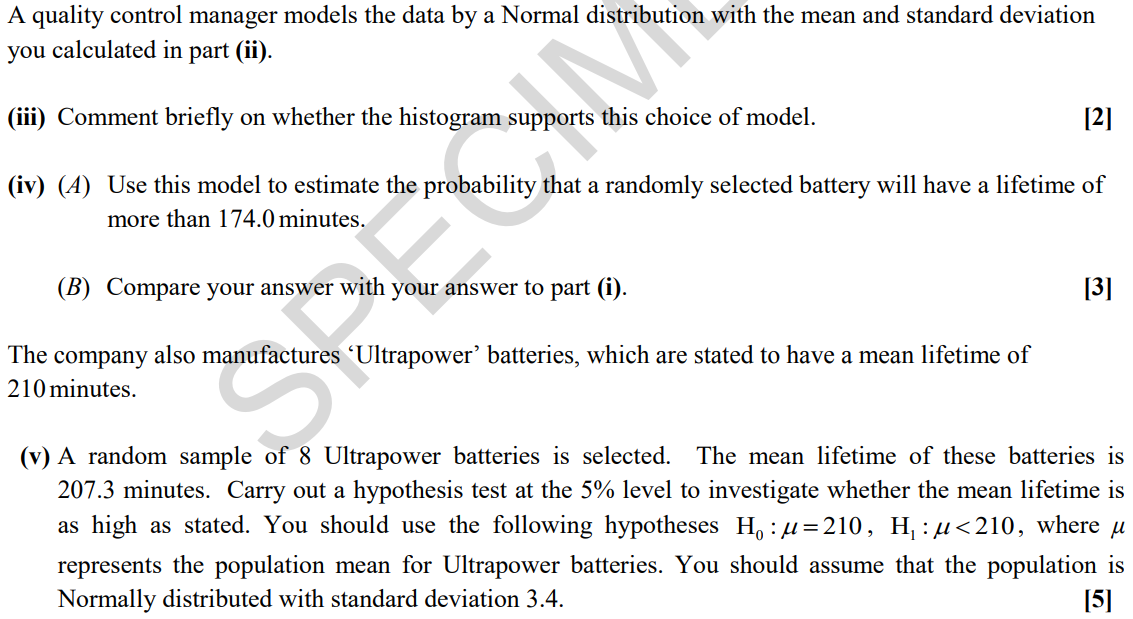 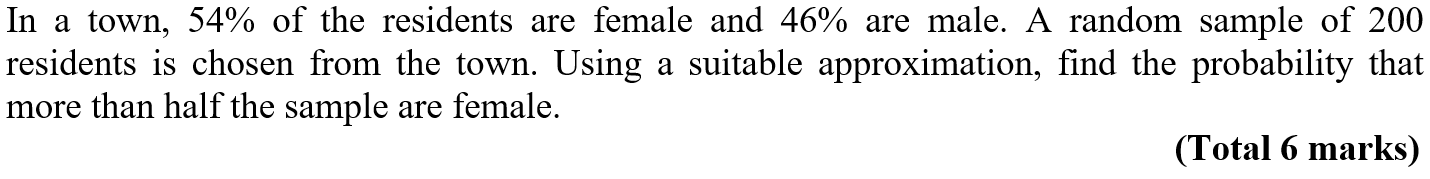 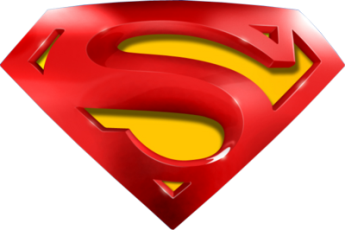 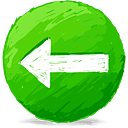 Practice Paper G
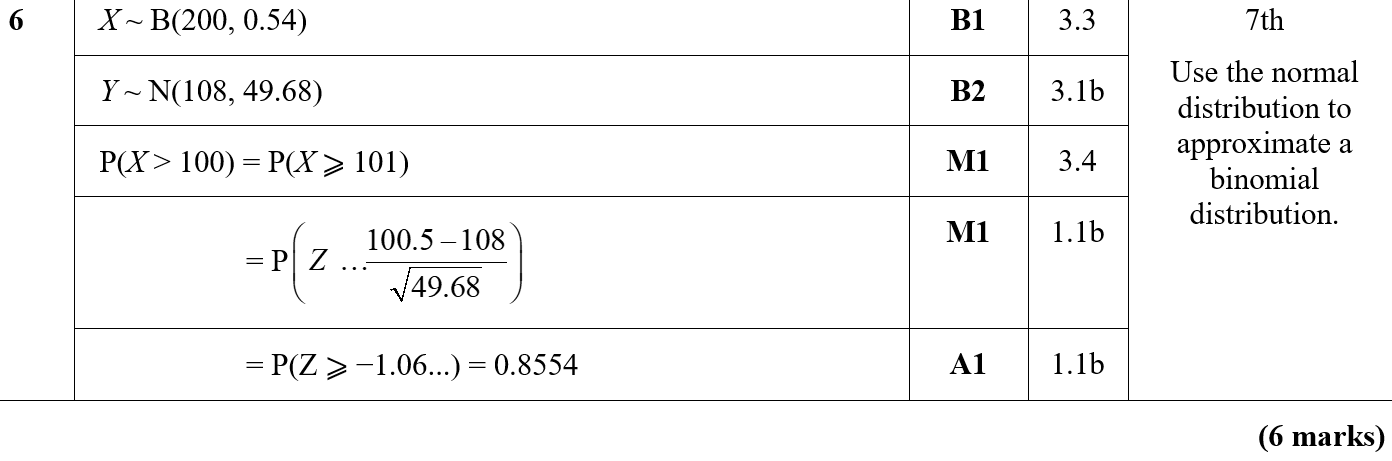 A
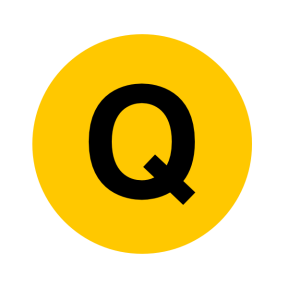 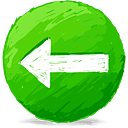 Practice Paper H
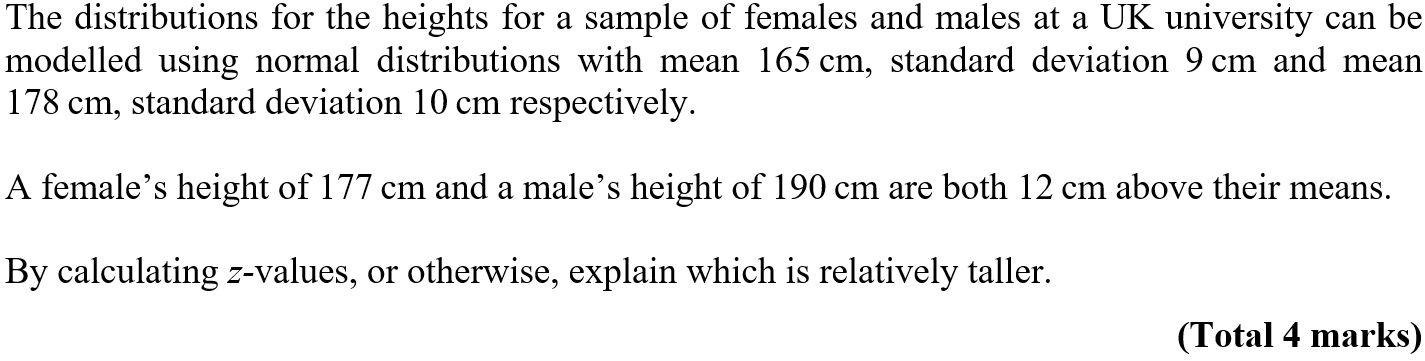 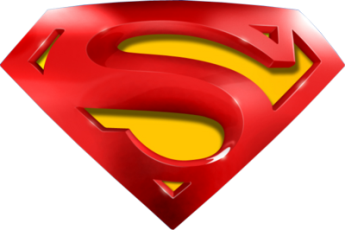 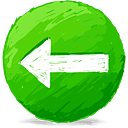 Practice Paper H
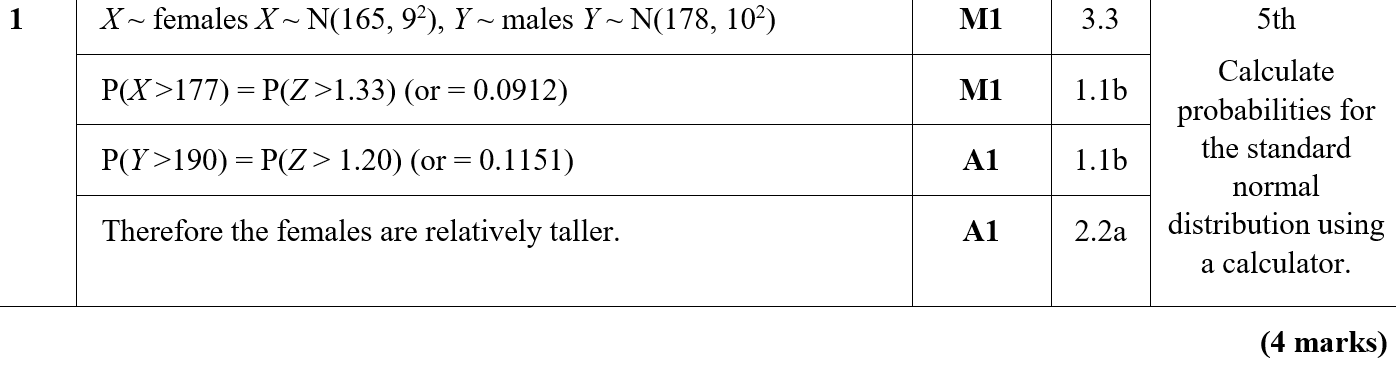 A
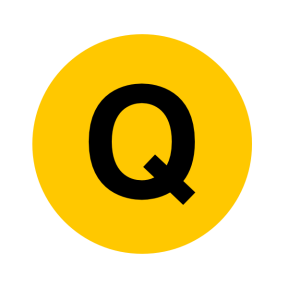 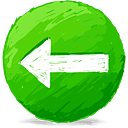 Practice Paper H
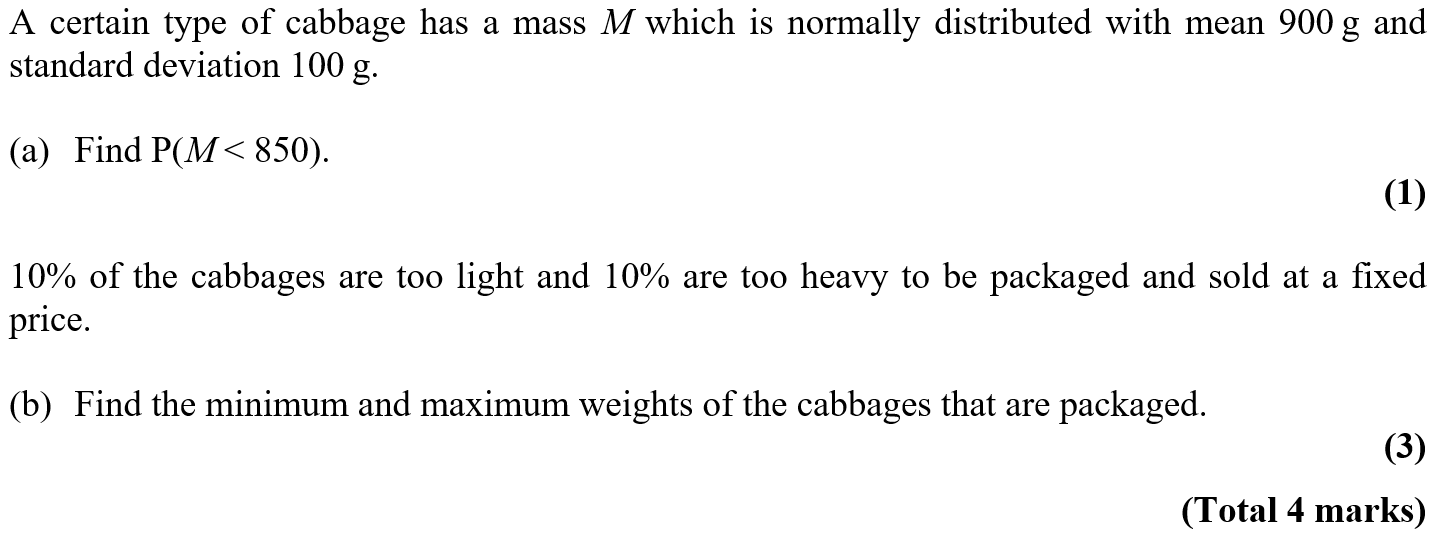 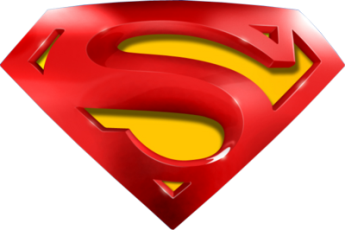 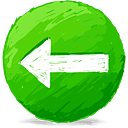 Practice Paper H
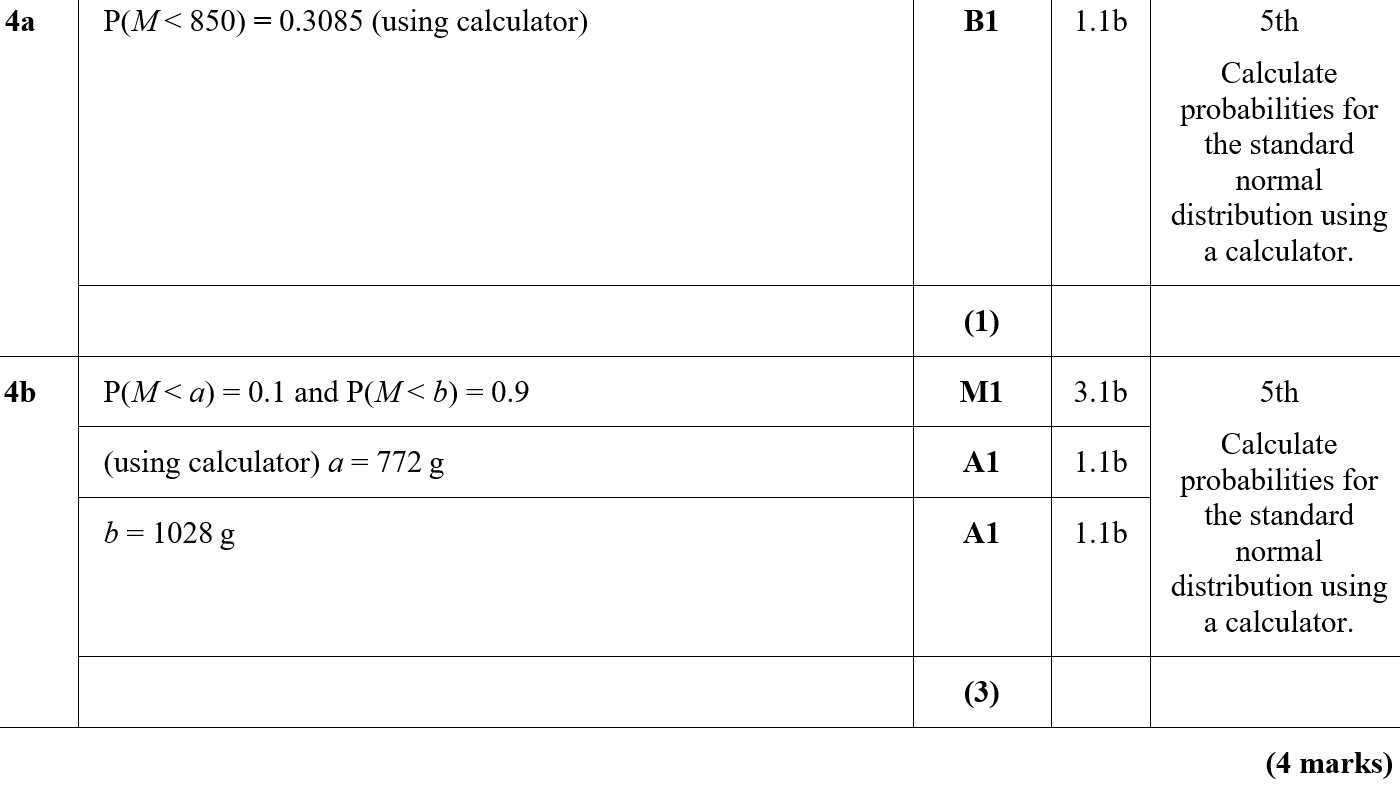 A
B
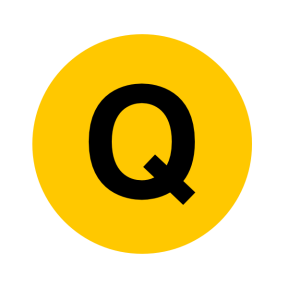 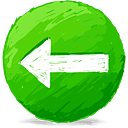 Practice Paper H
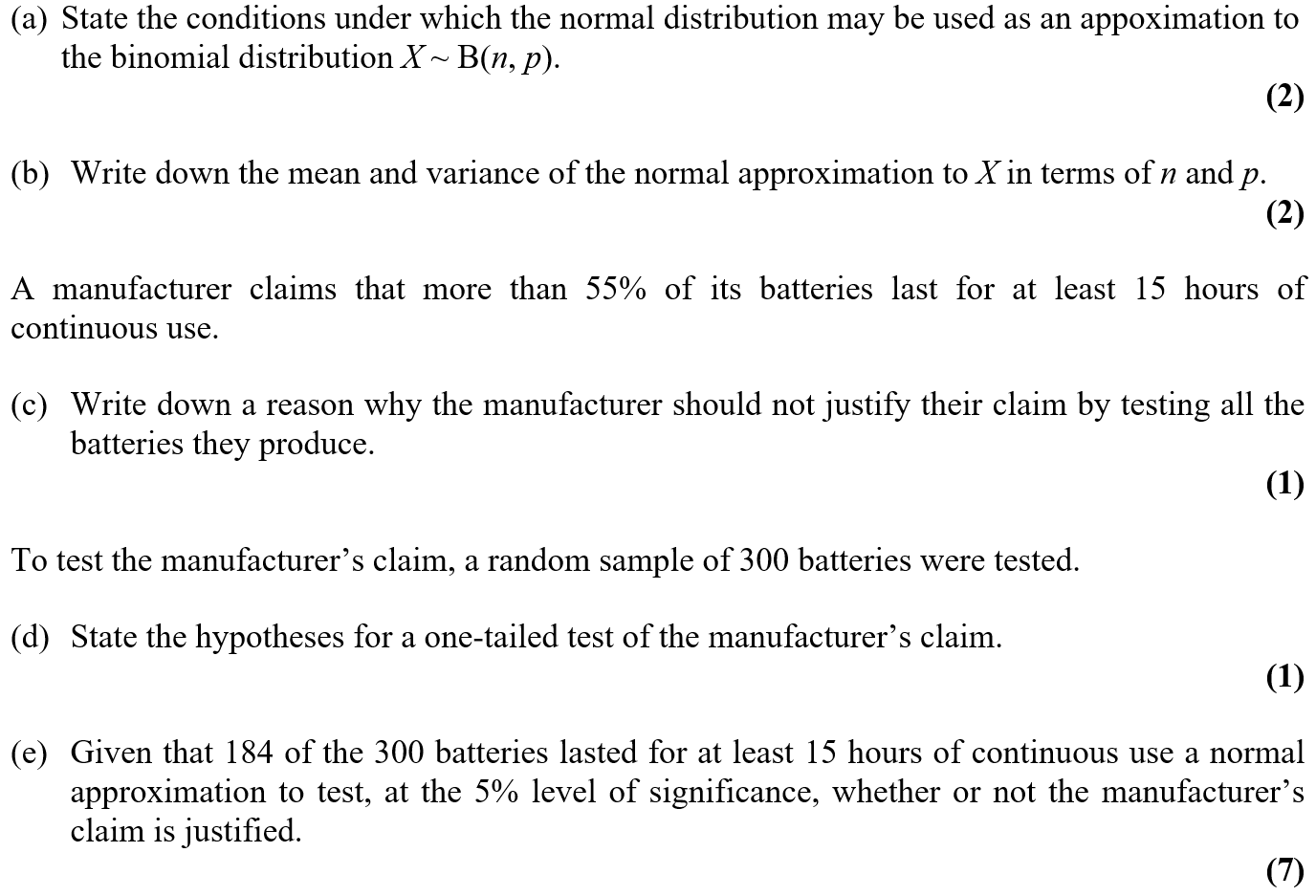 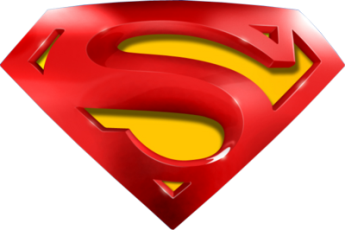 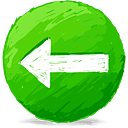 Practice Paper H
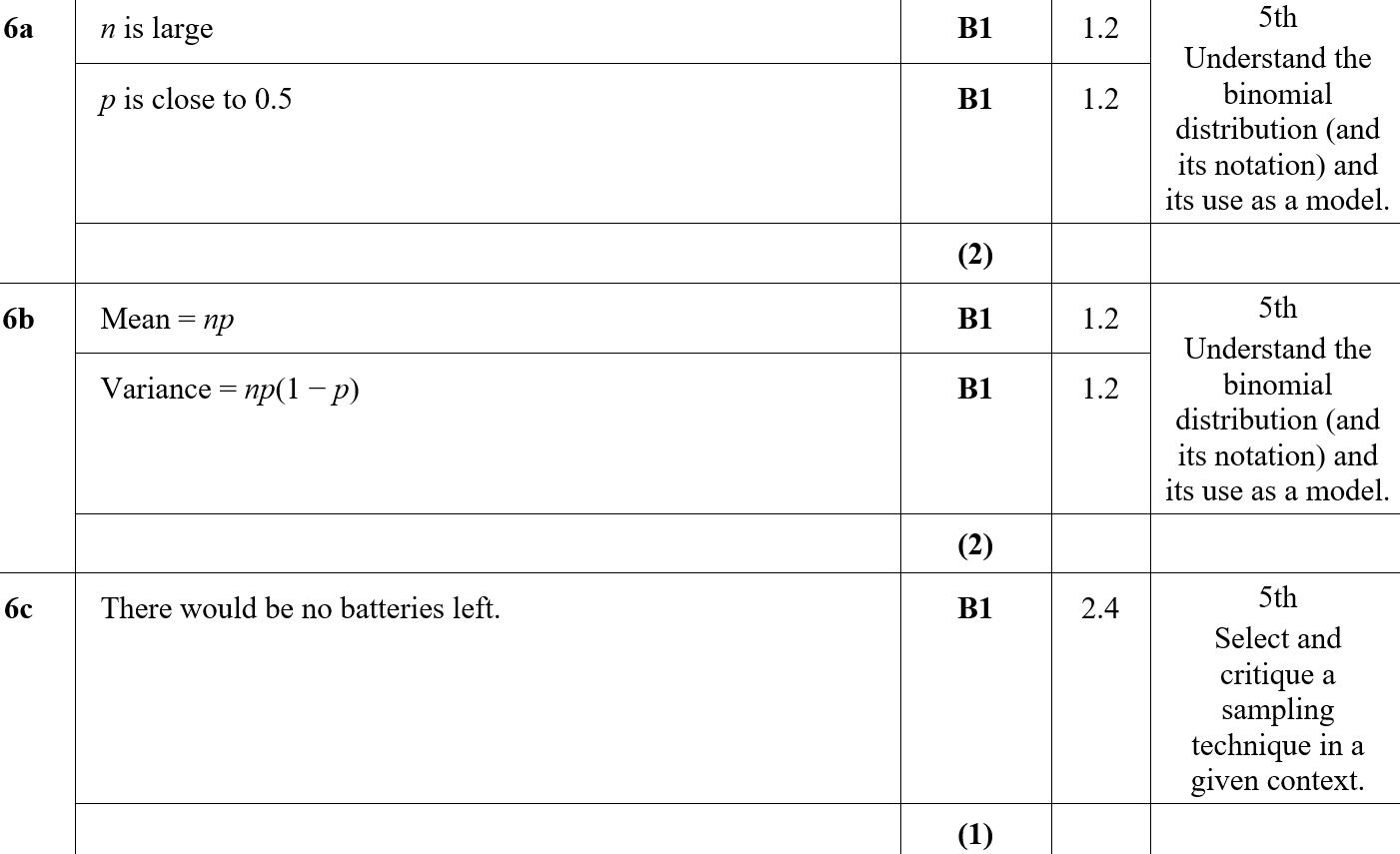 A
B
C
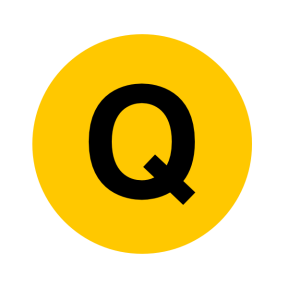 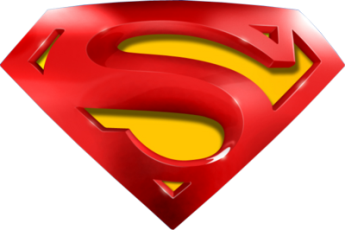 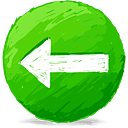 Practice Paper H
D
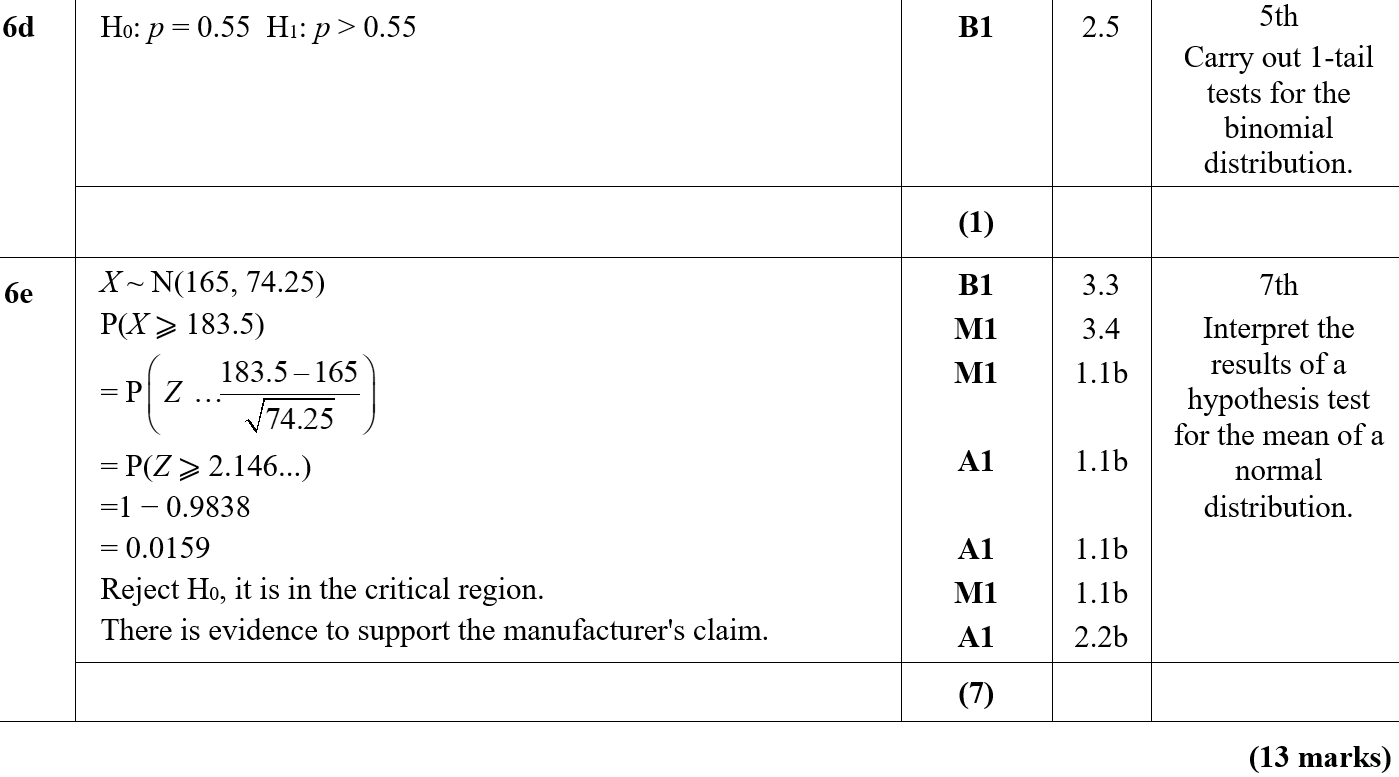 E
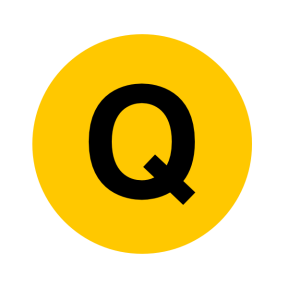 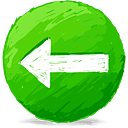 Practice Paper H
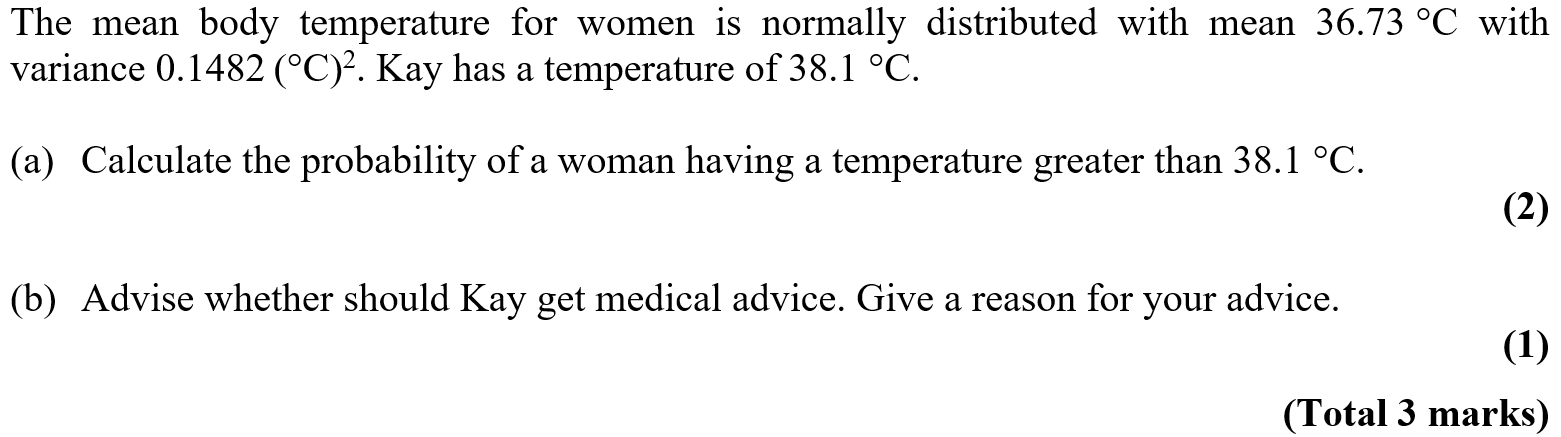 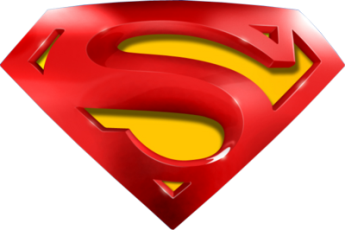 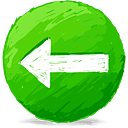 Practice Paper H
A
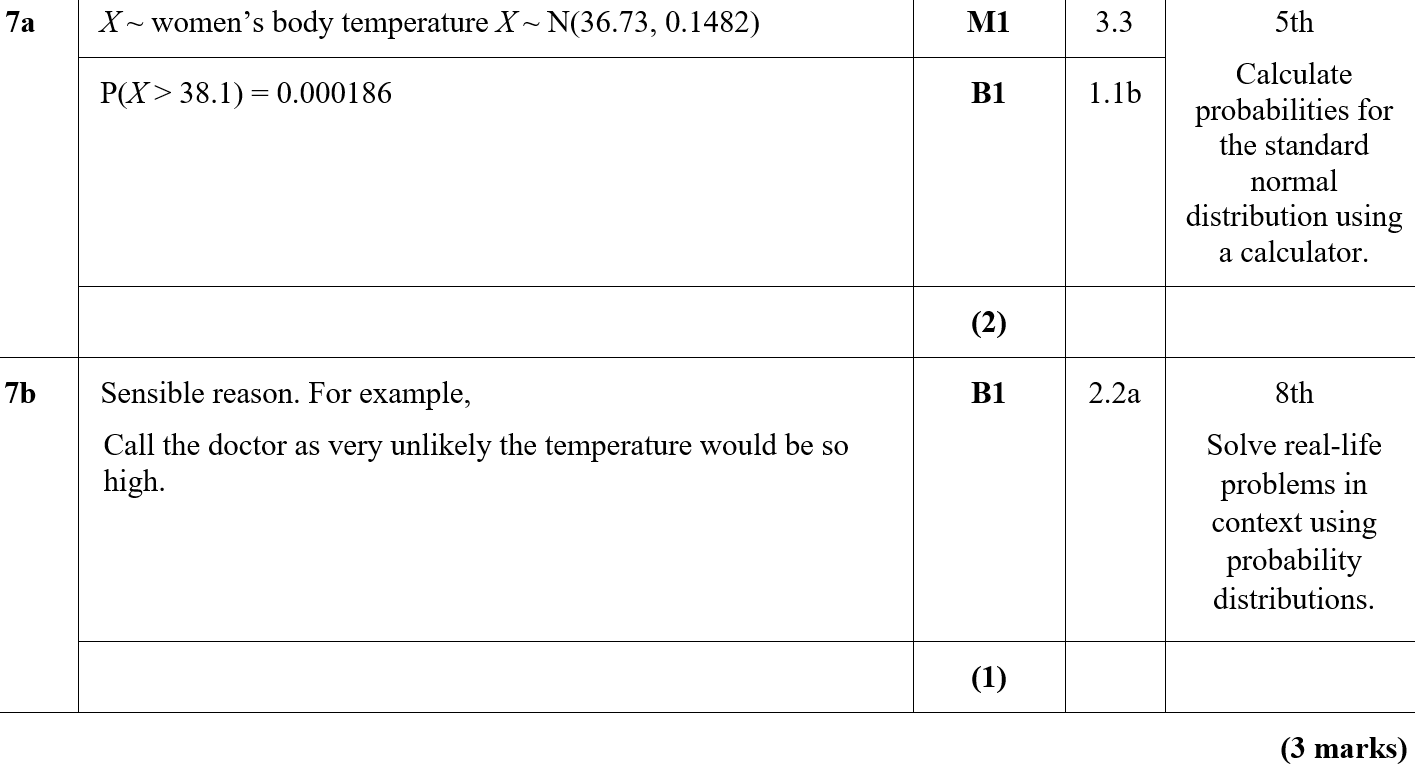 B
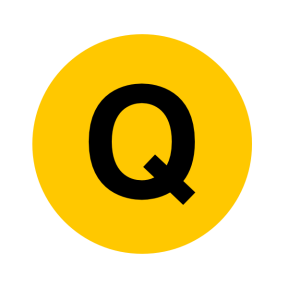 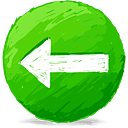 Practice Paper I
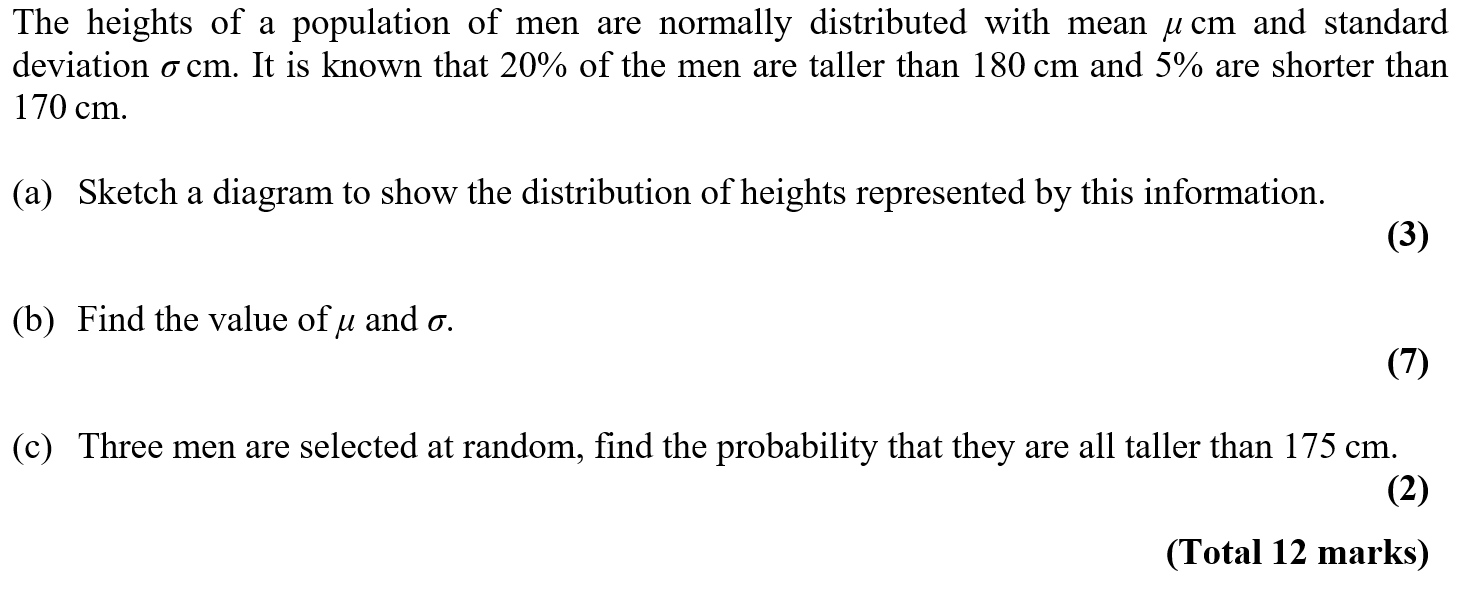 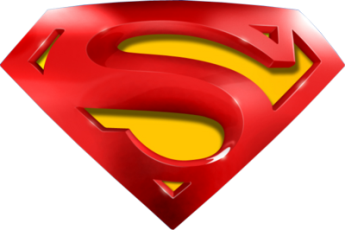 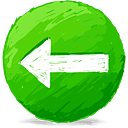 Practice Paper I
A
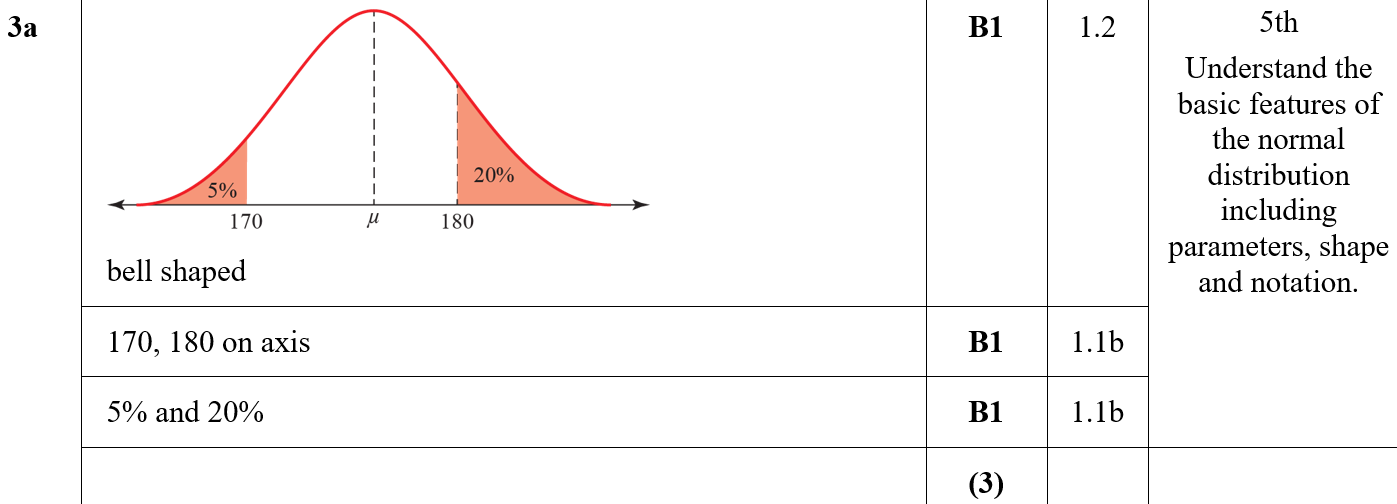 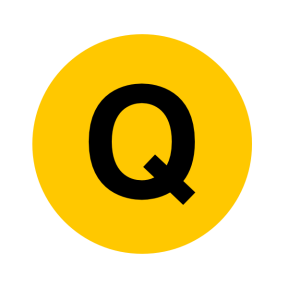 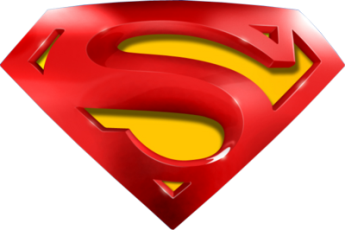 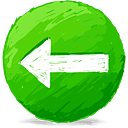 Practice Paper I
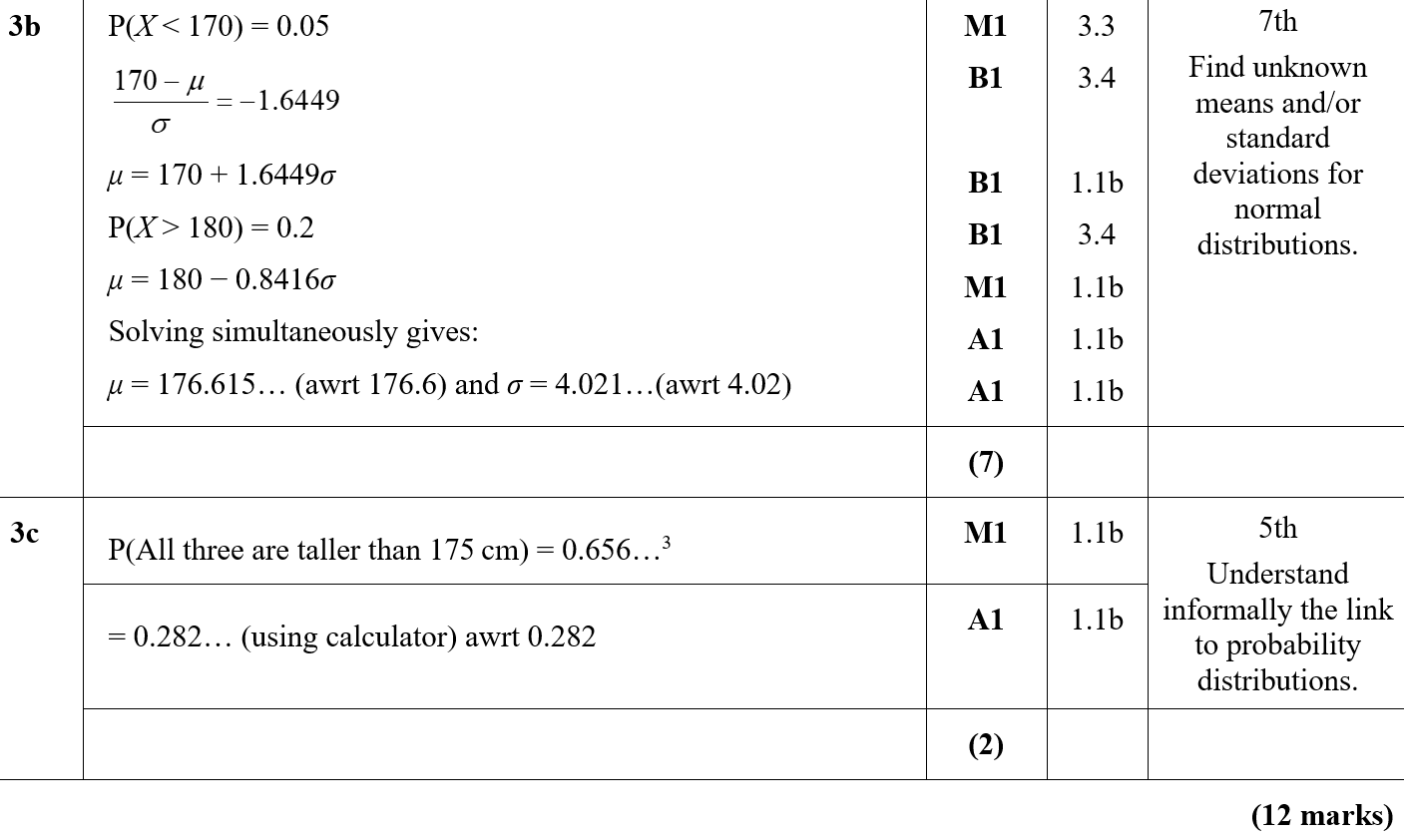 B
C
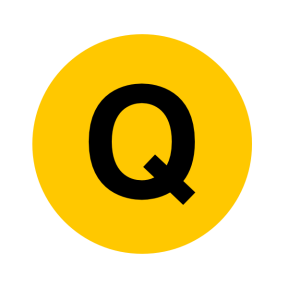 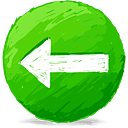 Specimen
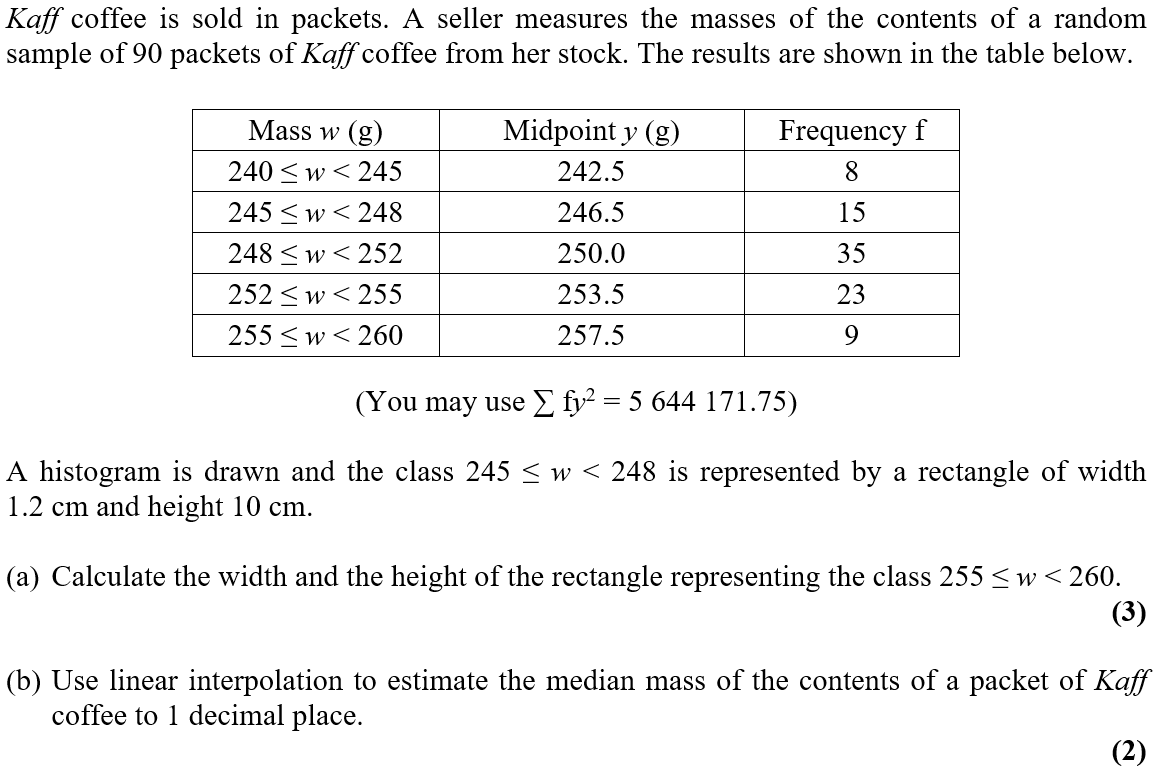 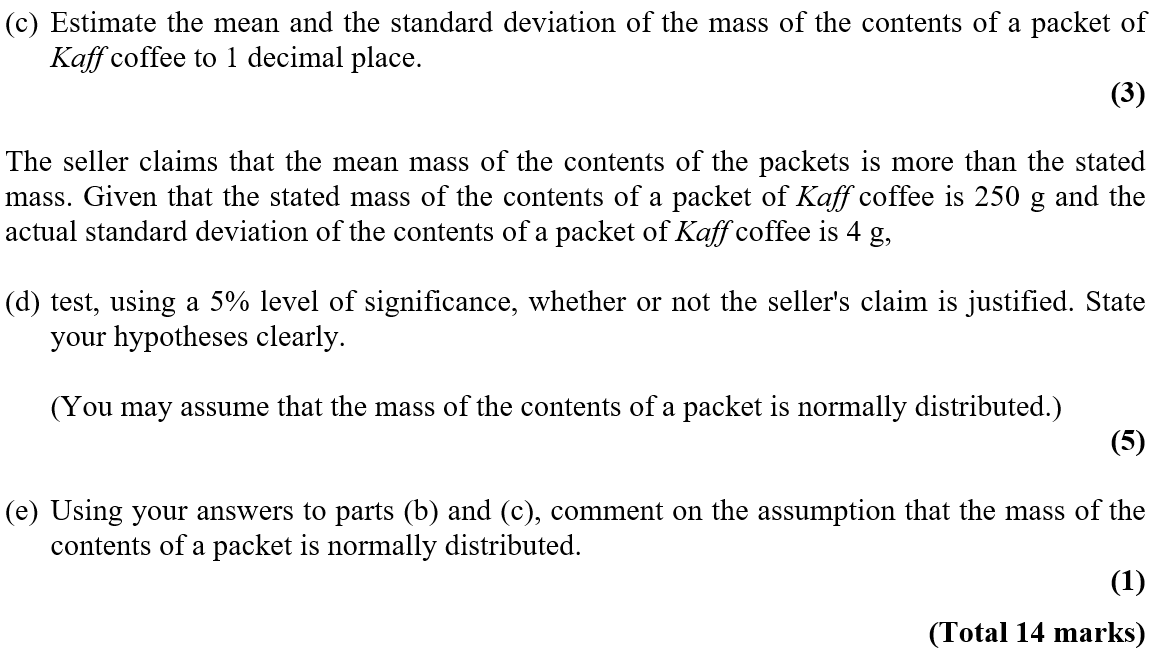 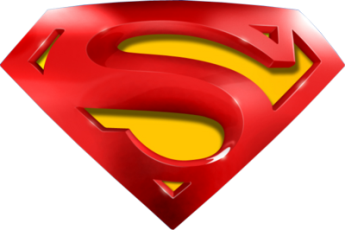 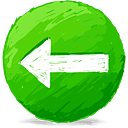 Specimen
A
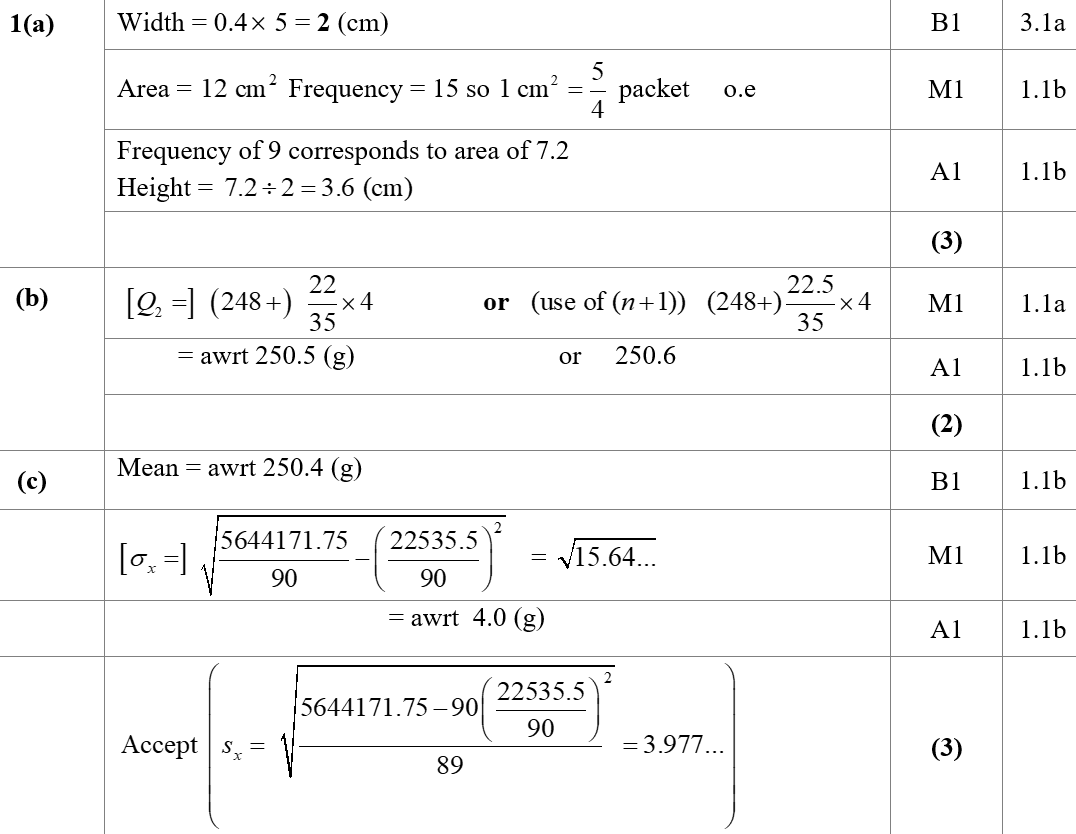 B
C
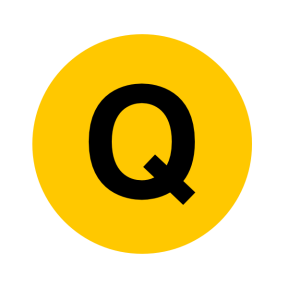 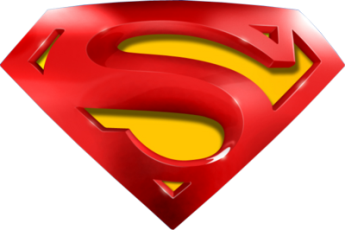 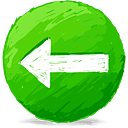 Specimen
D
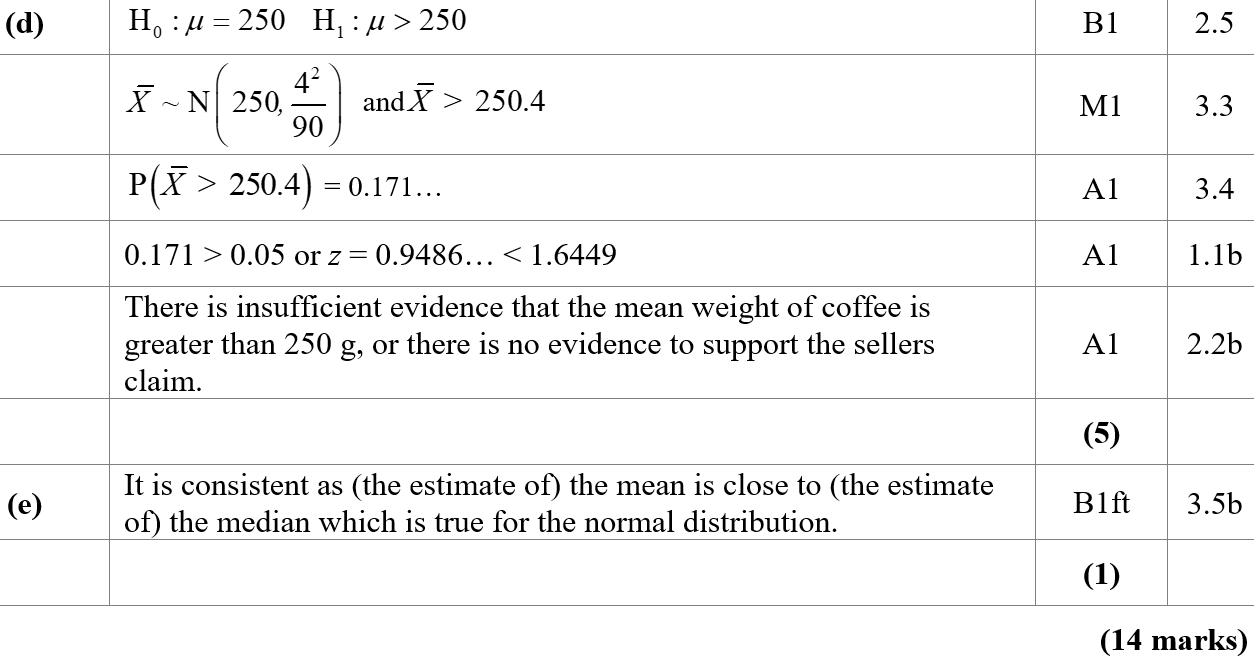 E
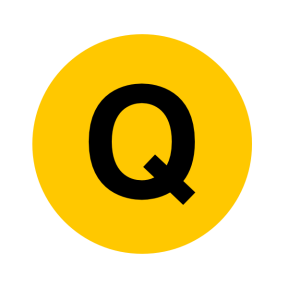 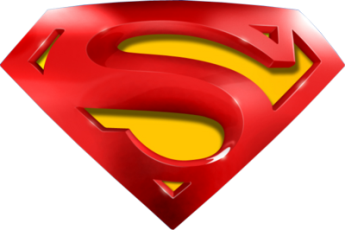 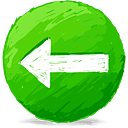 Specimen
A notes
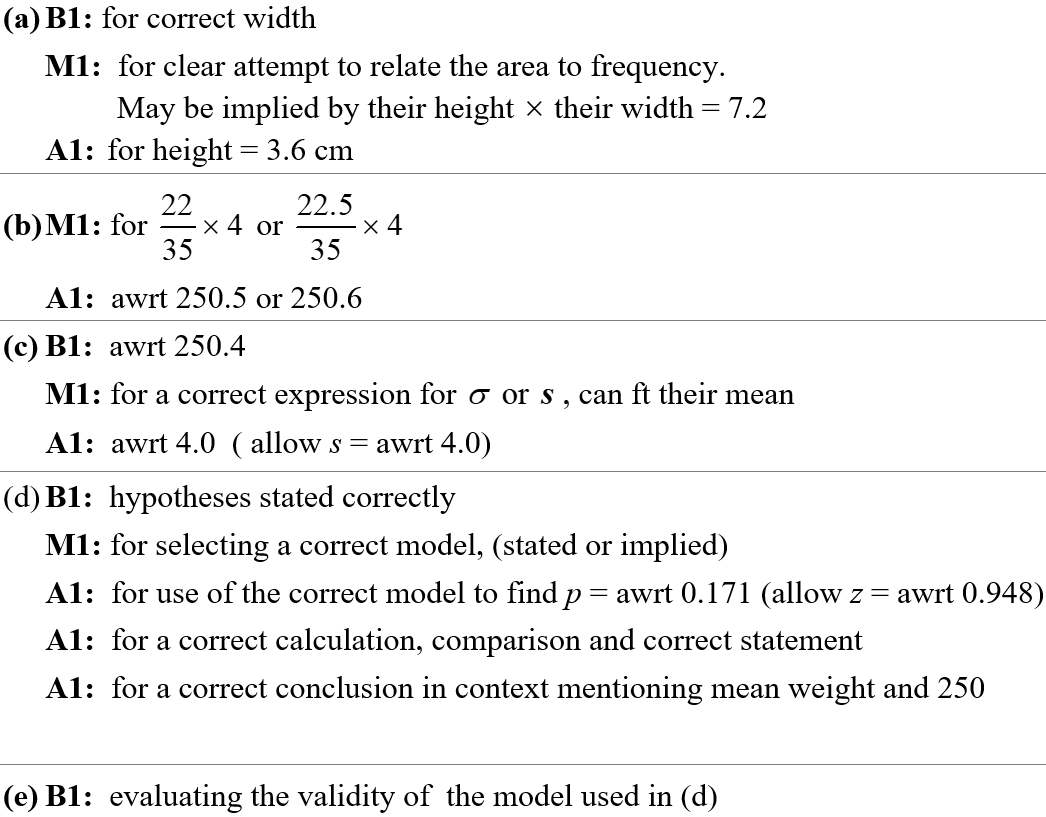 B notes
C notes
D notes
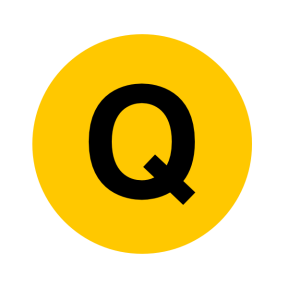 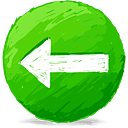 E notes
Specimen
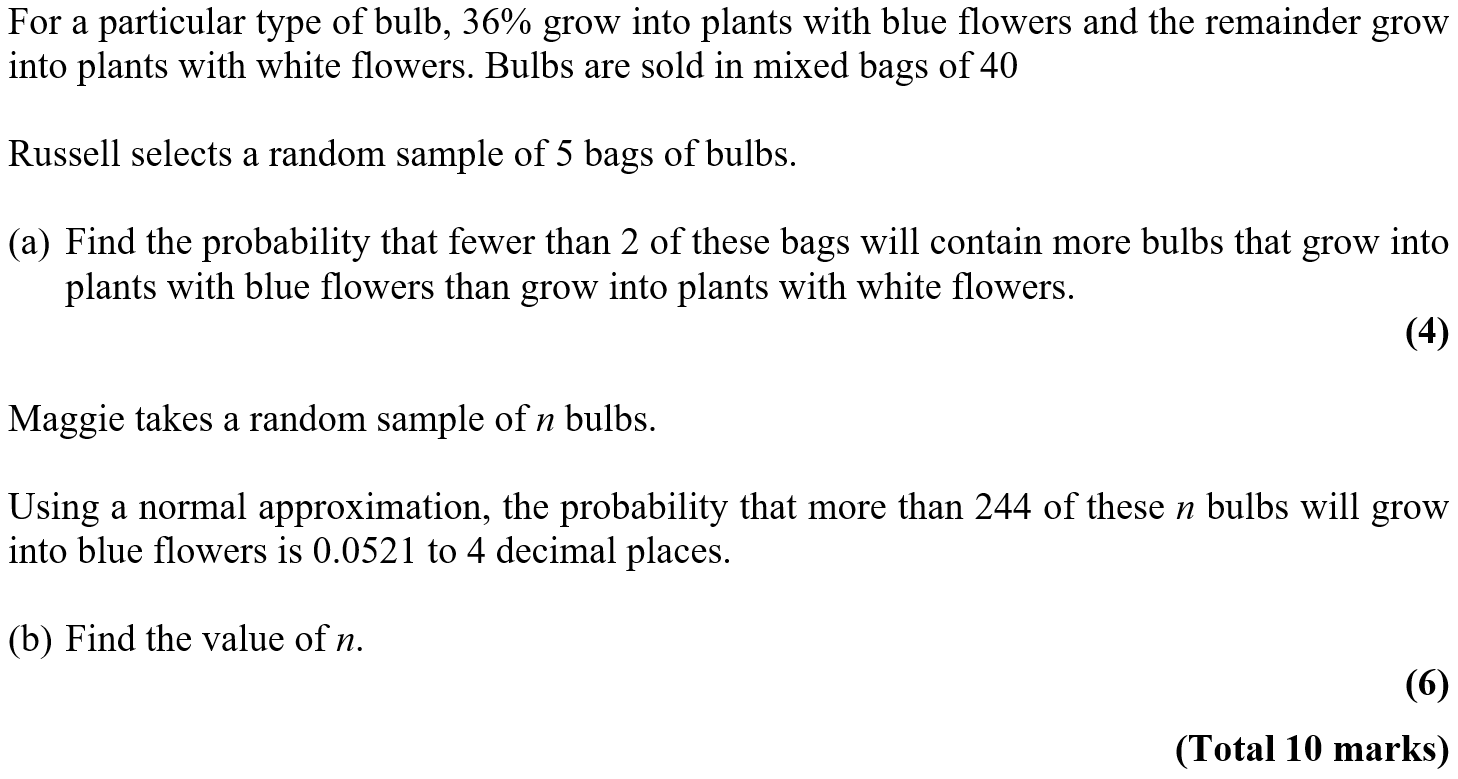 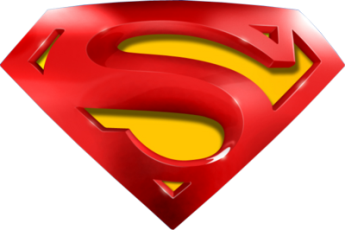 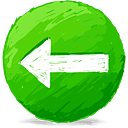 Specimen
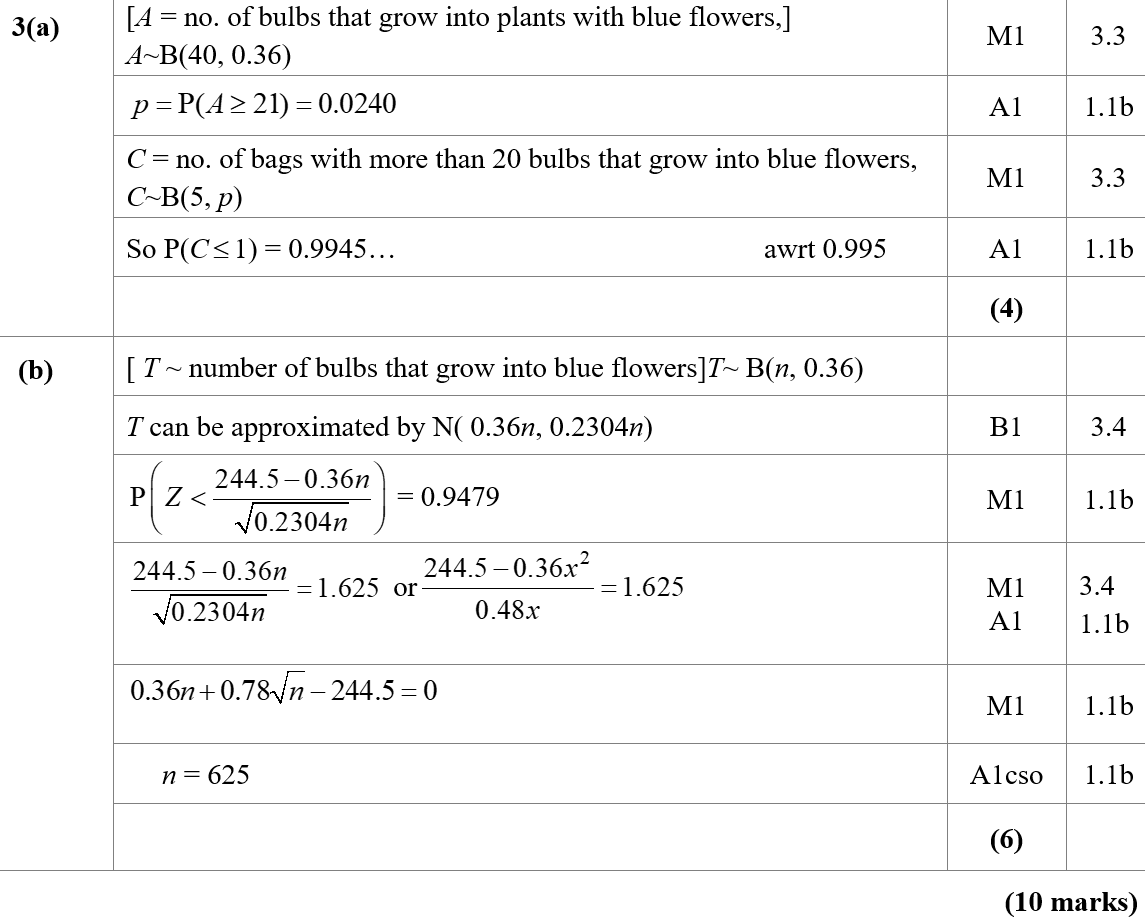 A
B
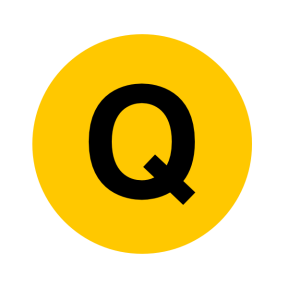 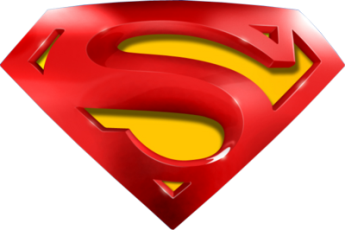 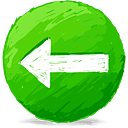 Specimen
A notes
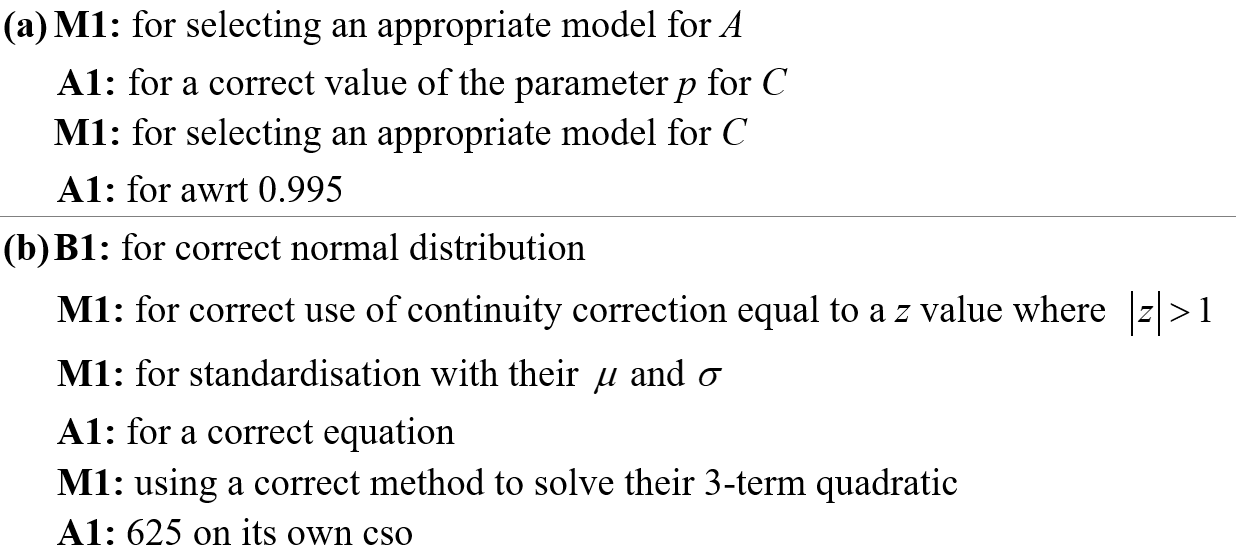 B notes
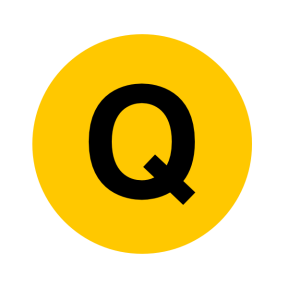 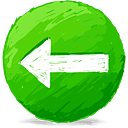 Specimen
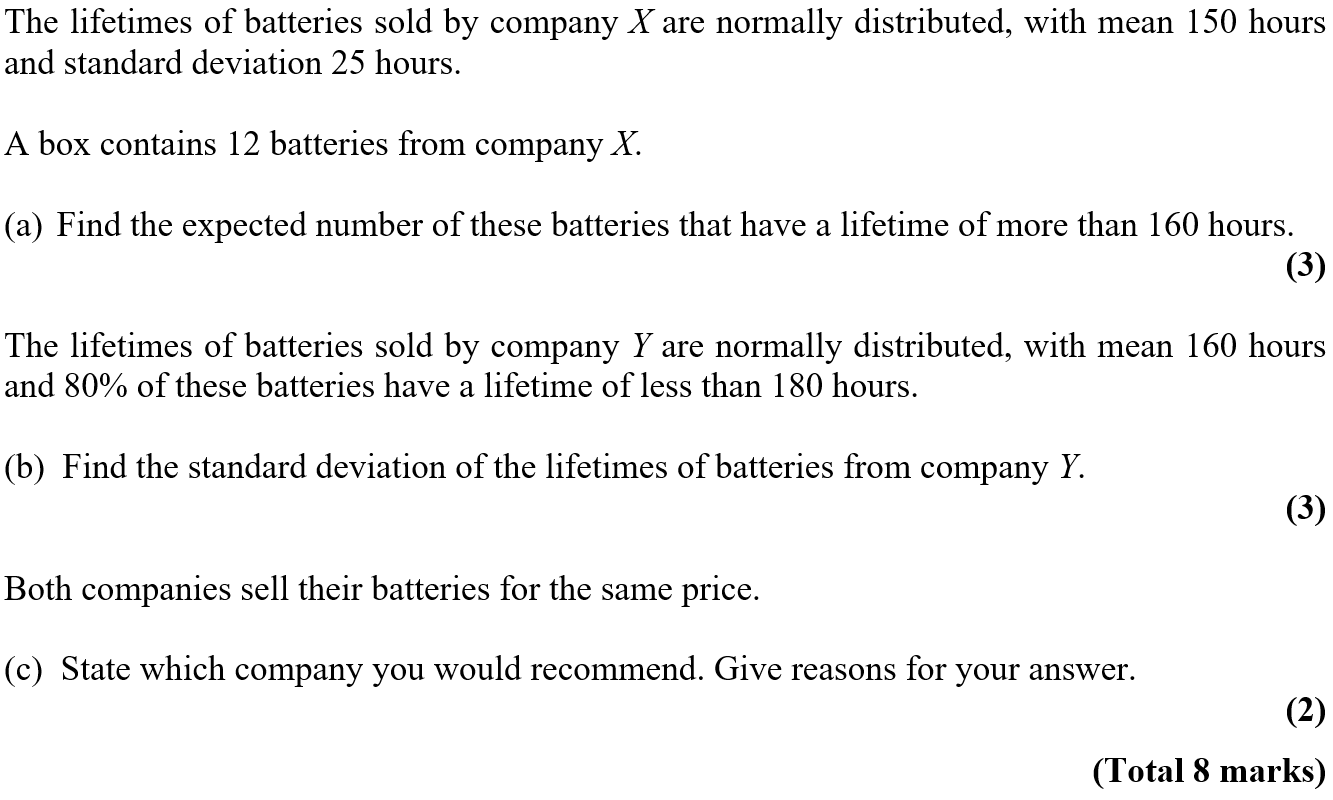 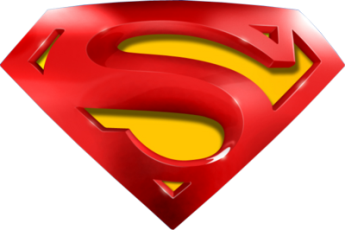 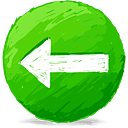 Specimen
A
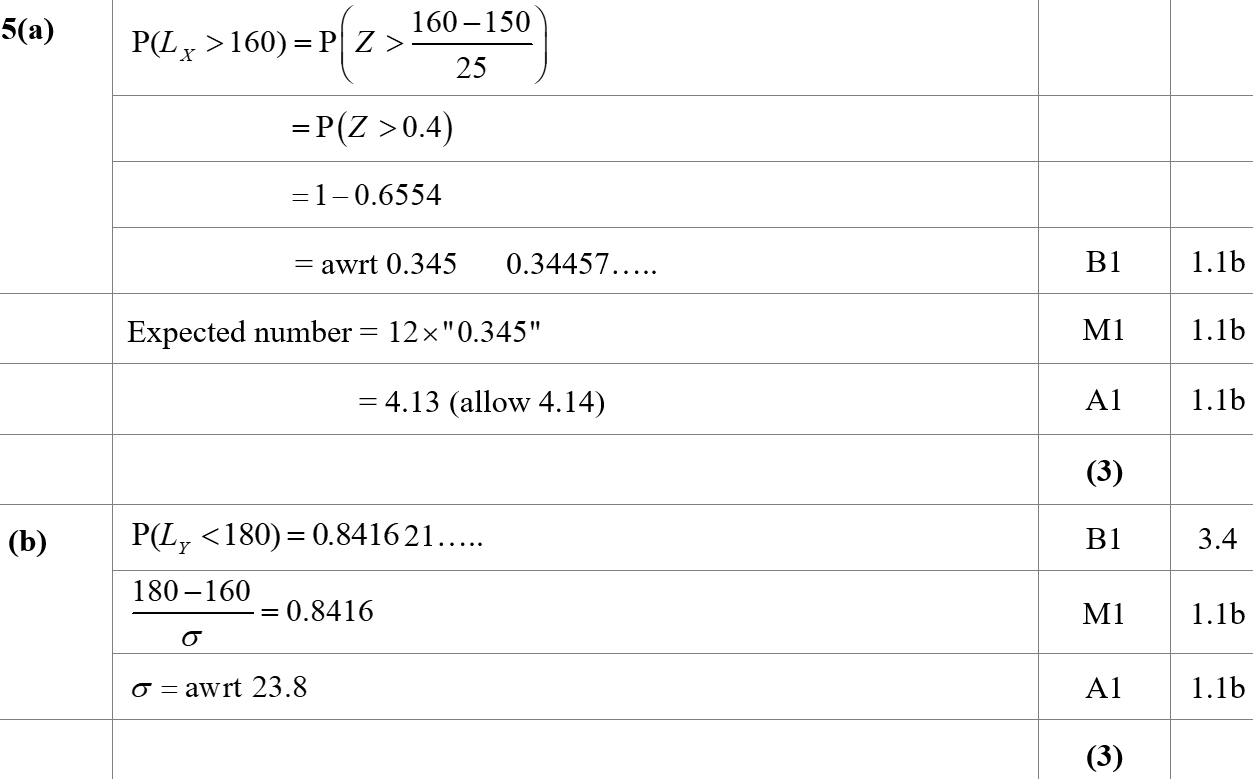 B
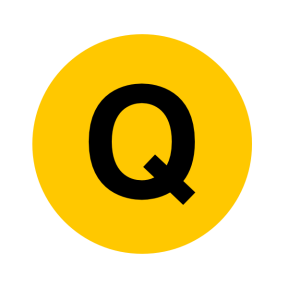 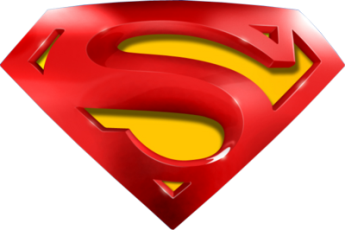 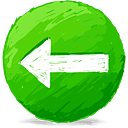 Specimen
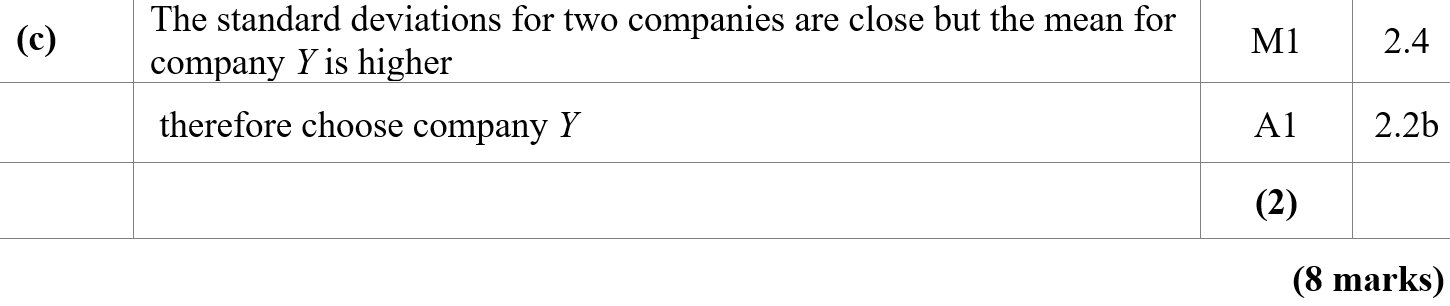 C
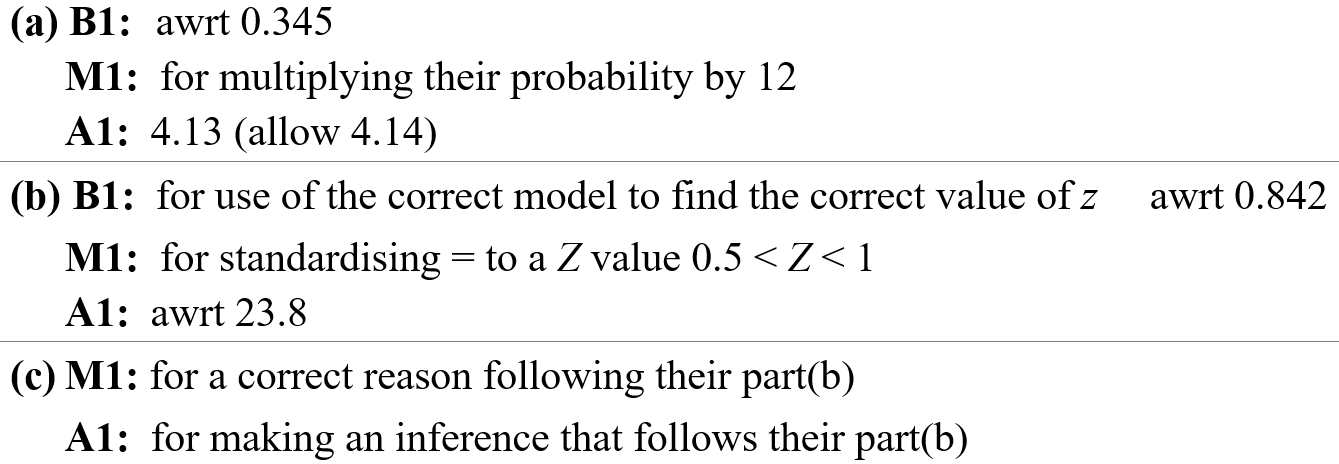 A notes
B notes
C notes
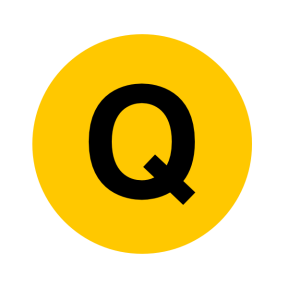 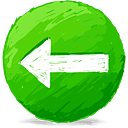 SAM
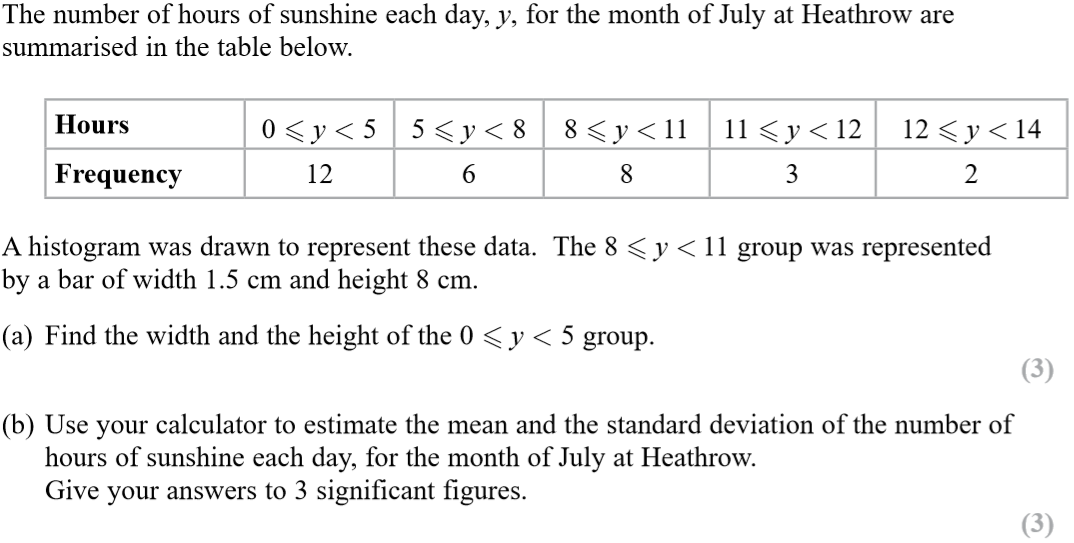 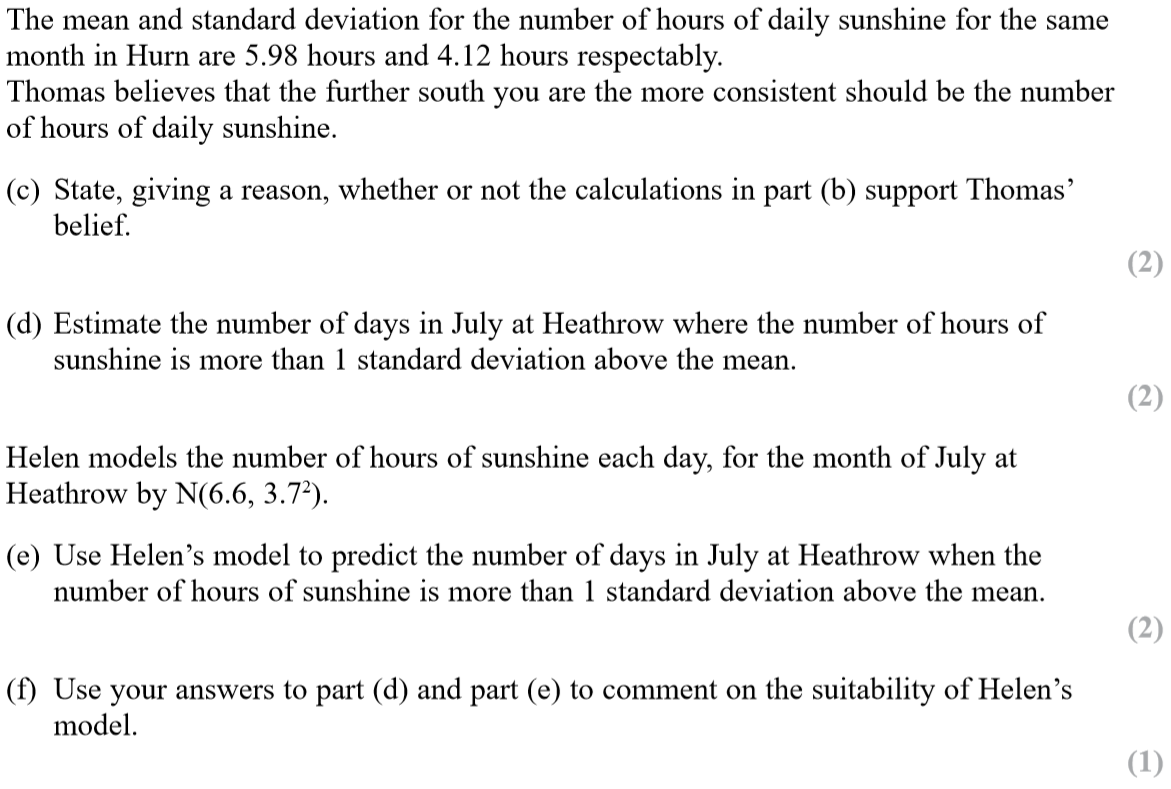 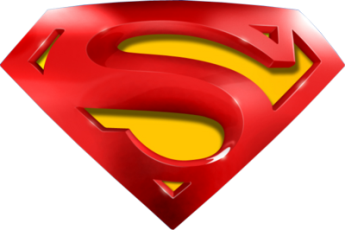 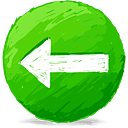 SAM
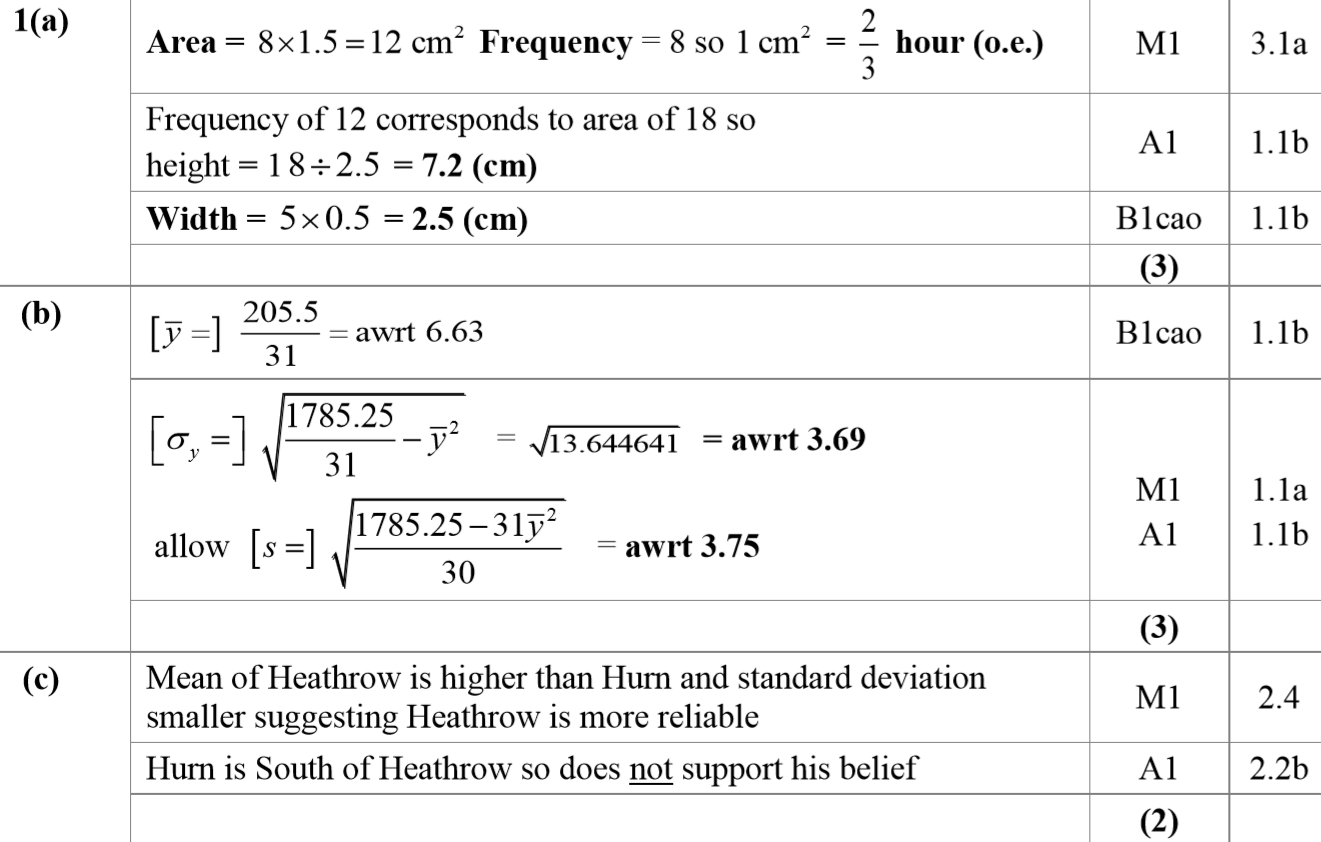 A
B
C
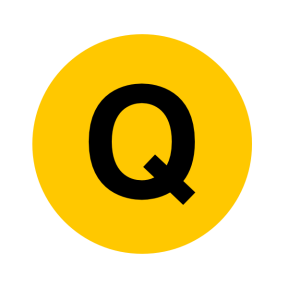 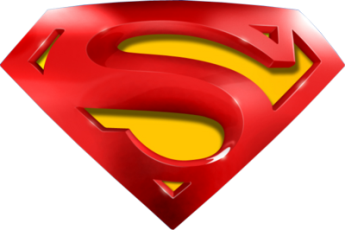 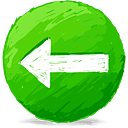 SAM
D
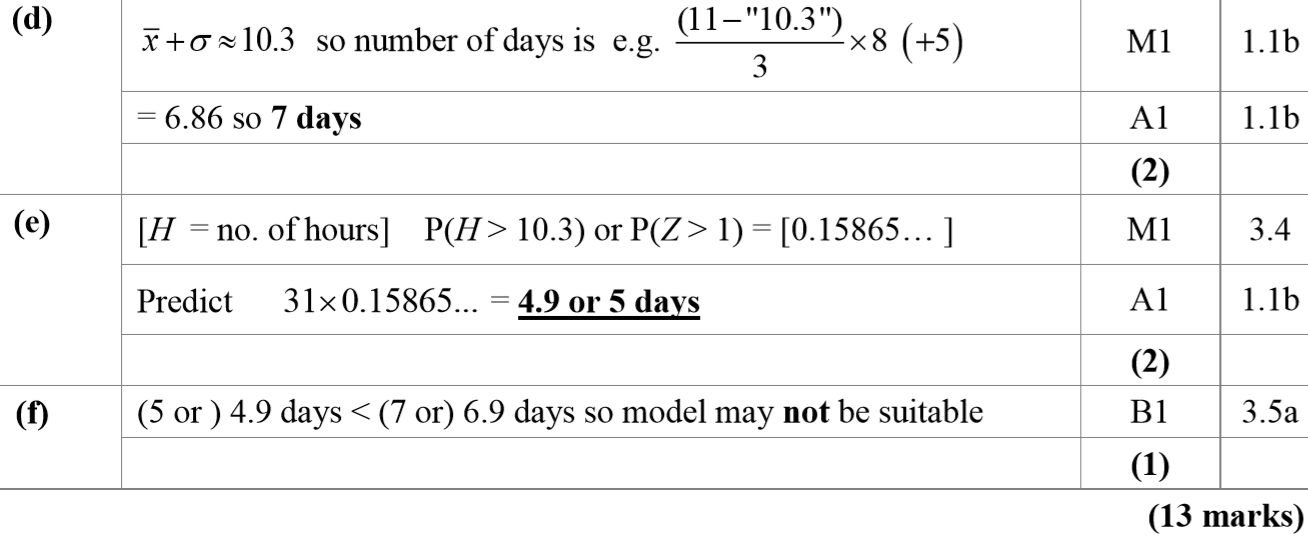 E
F
A notes
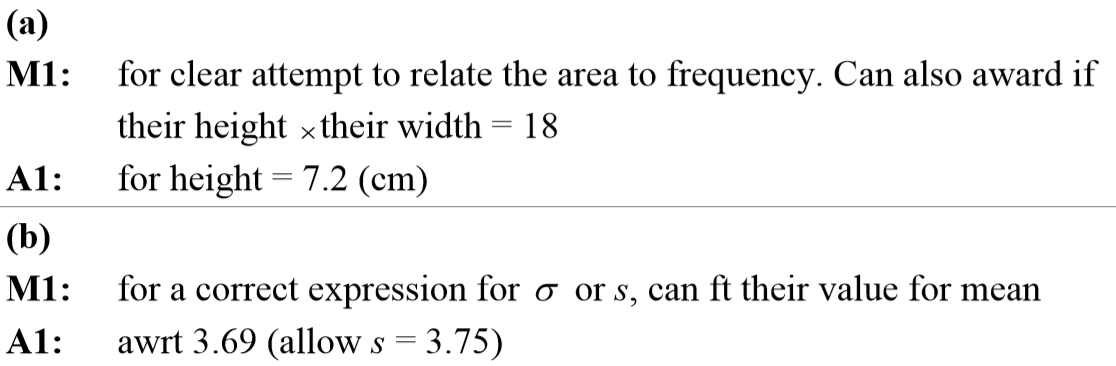 B notes
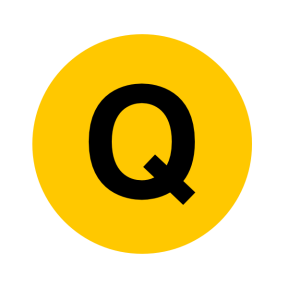 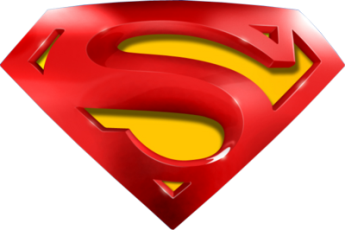 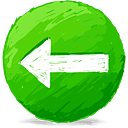 SAM
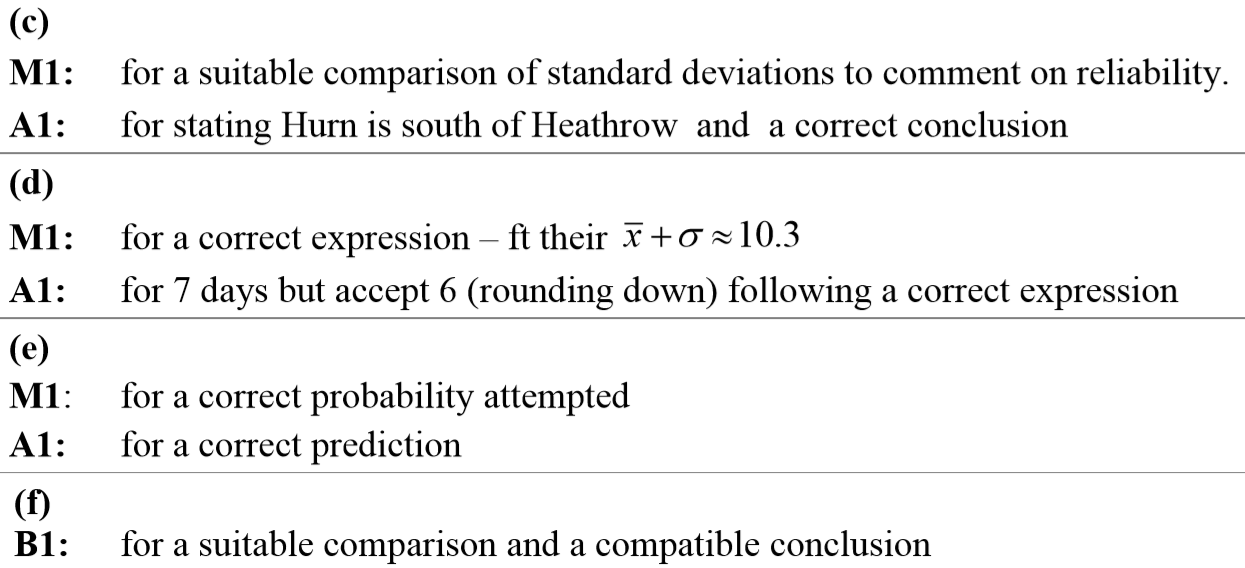 C notes
D notes
E notes
F notes
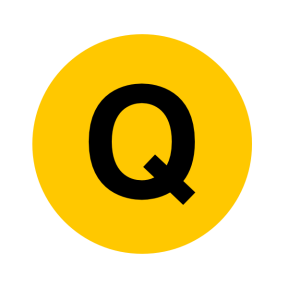 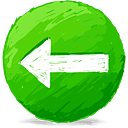 SAM
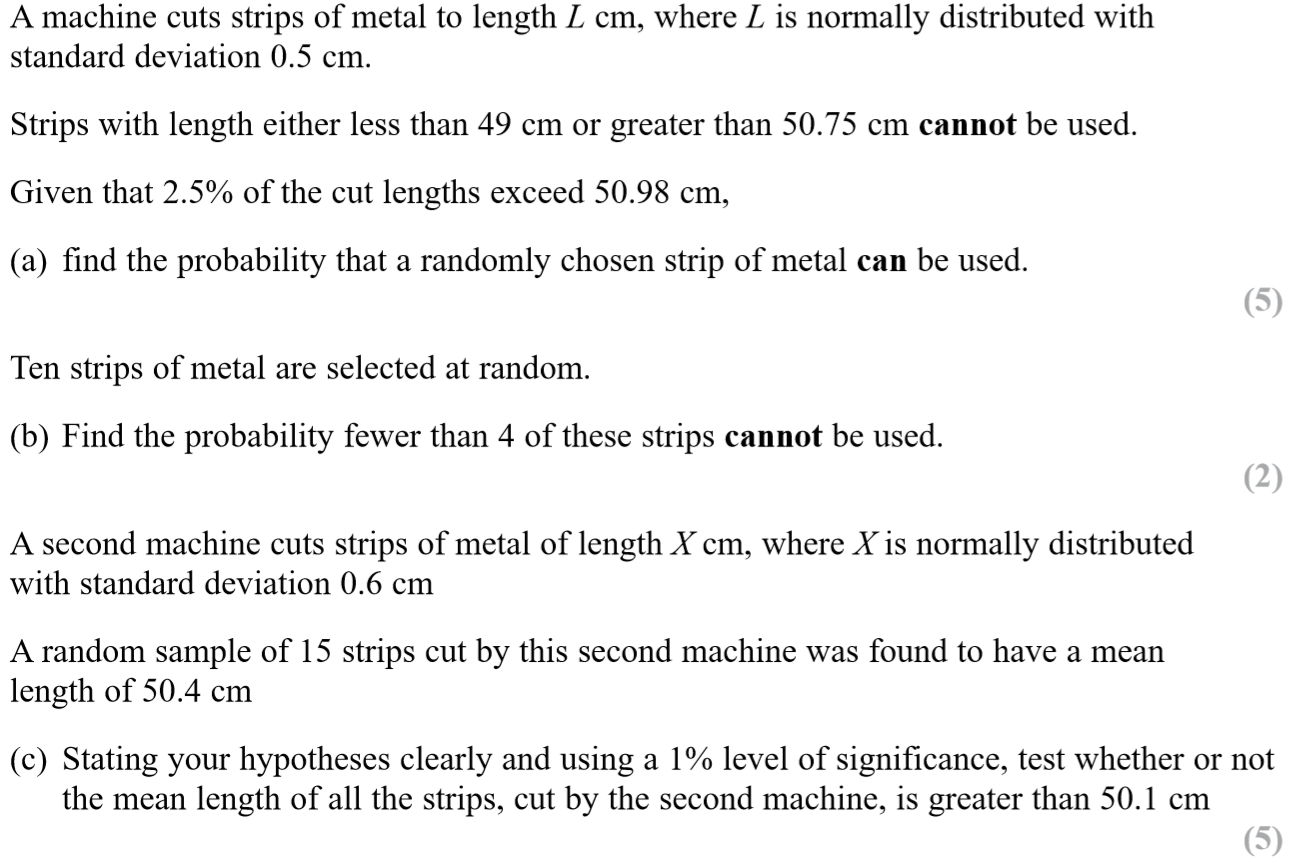 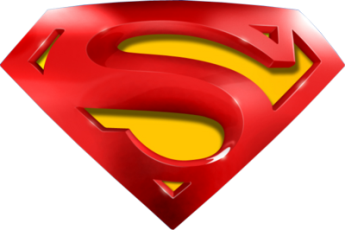 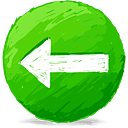 SAM
A
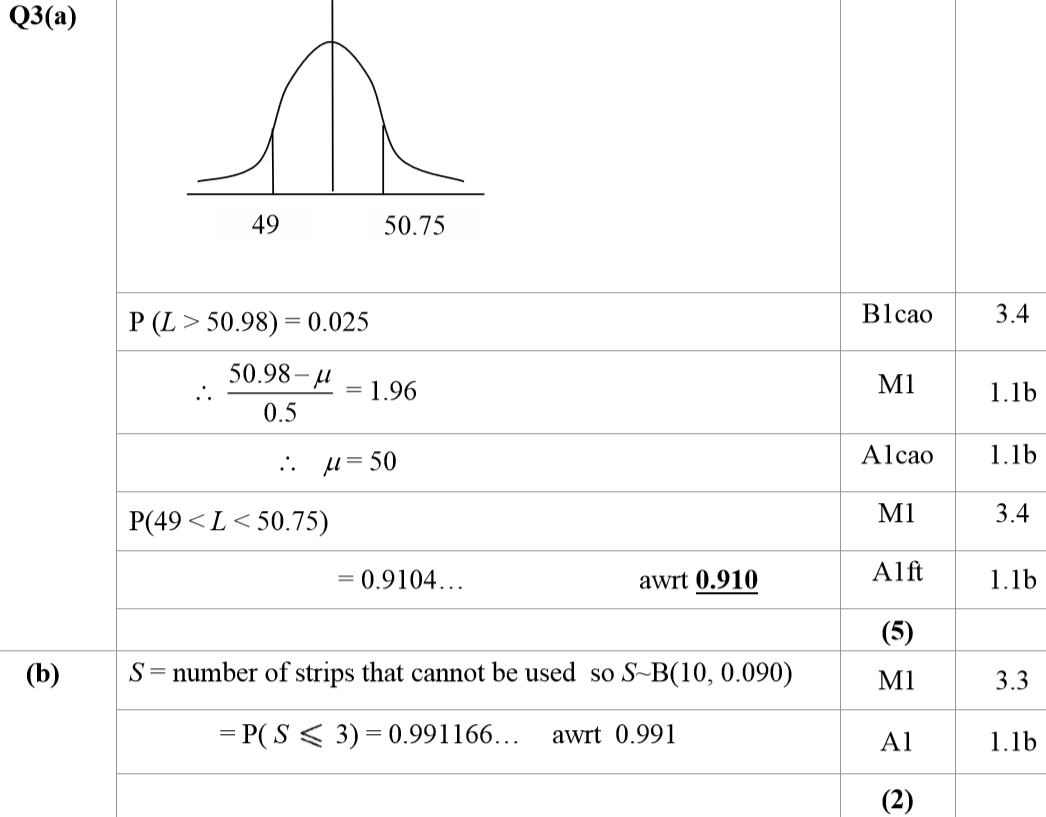 B
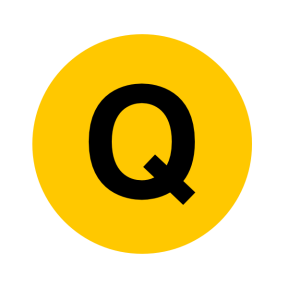 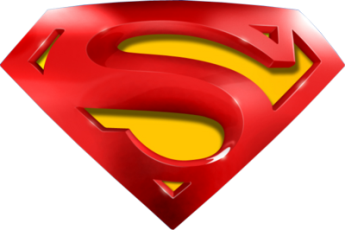 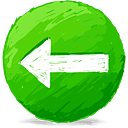 SAM
C
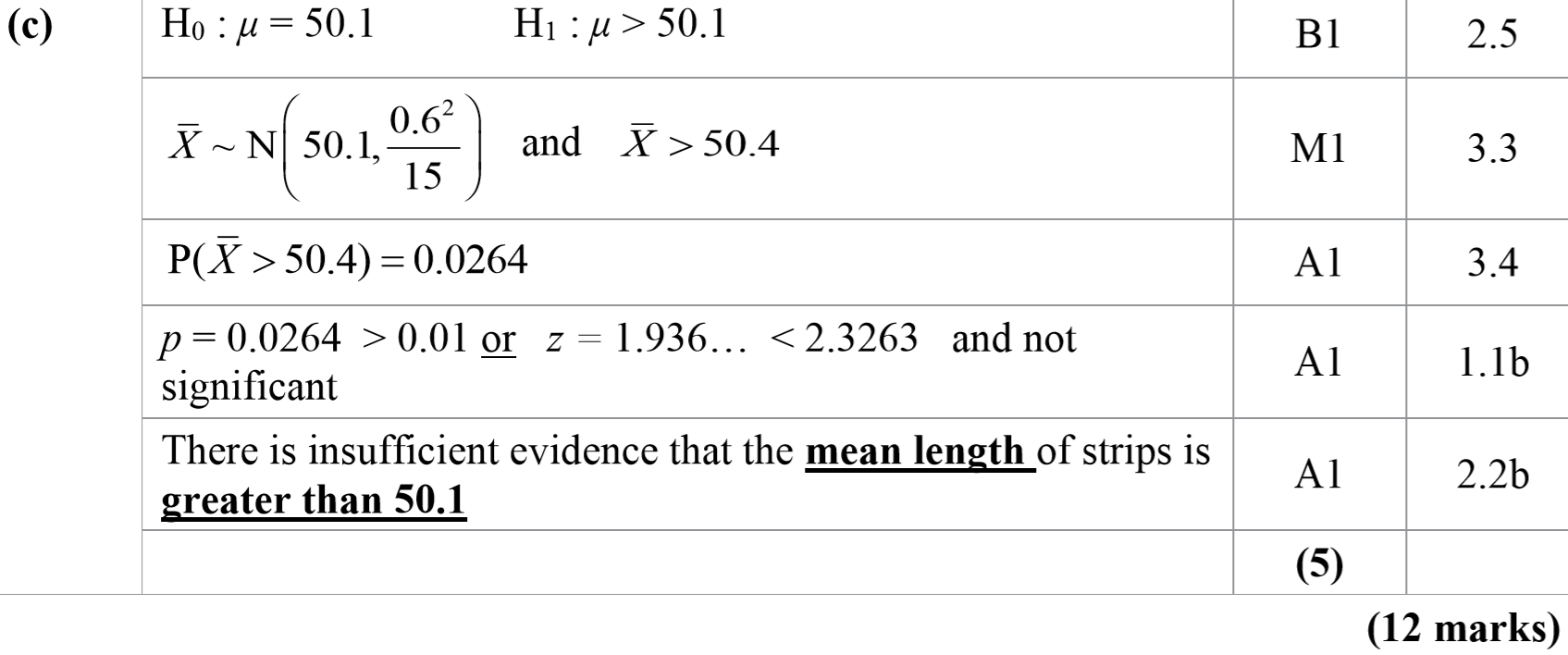 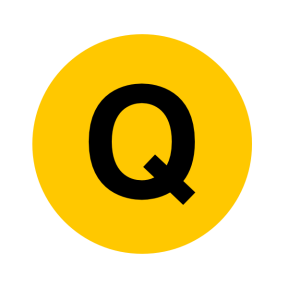 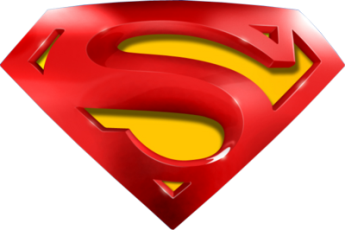 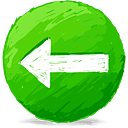 SAM
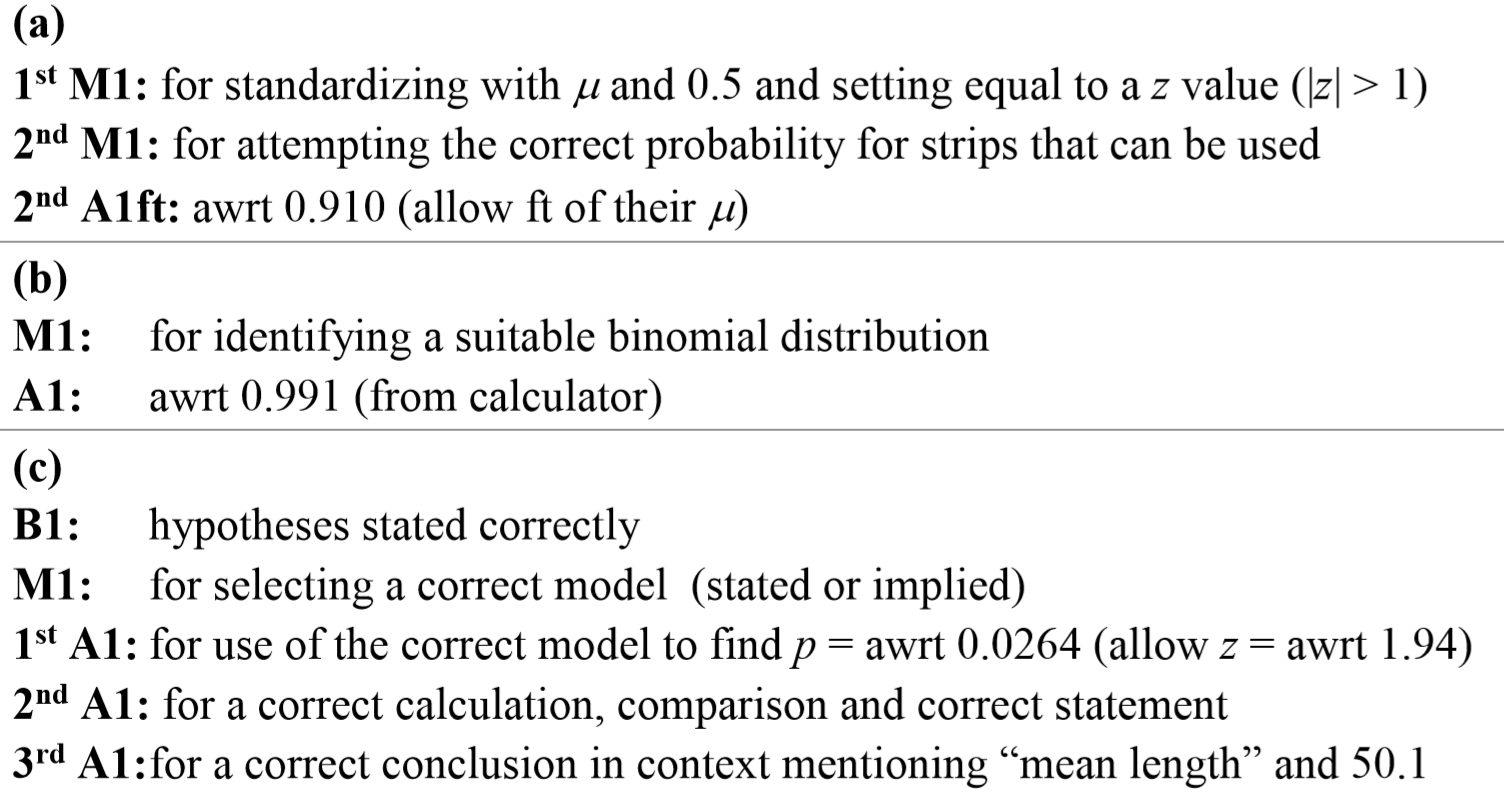 A notes
B notes
C notes
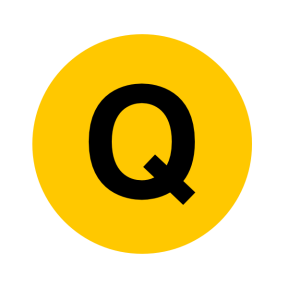 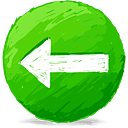 SAM
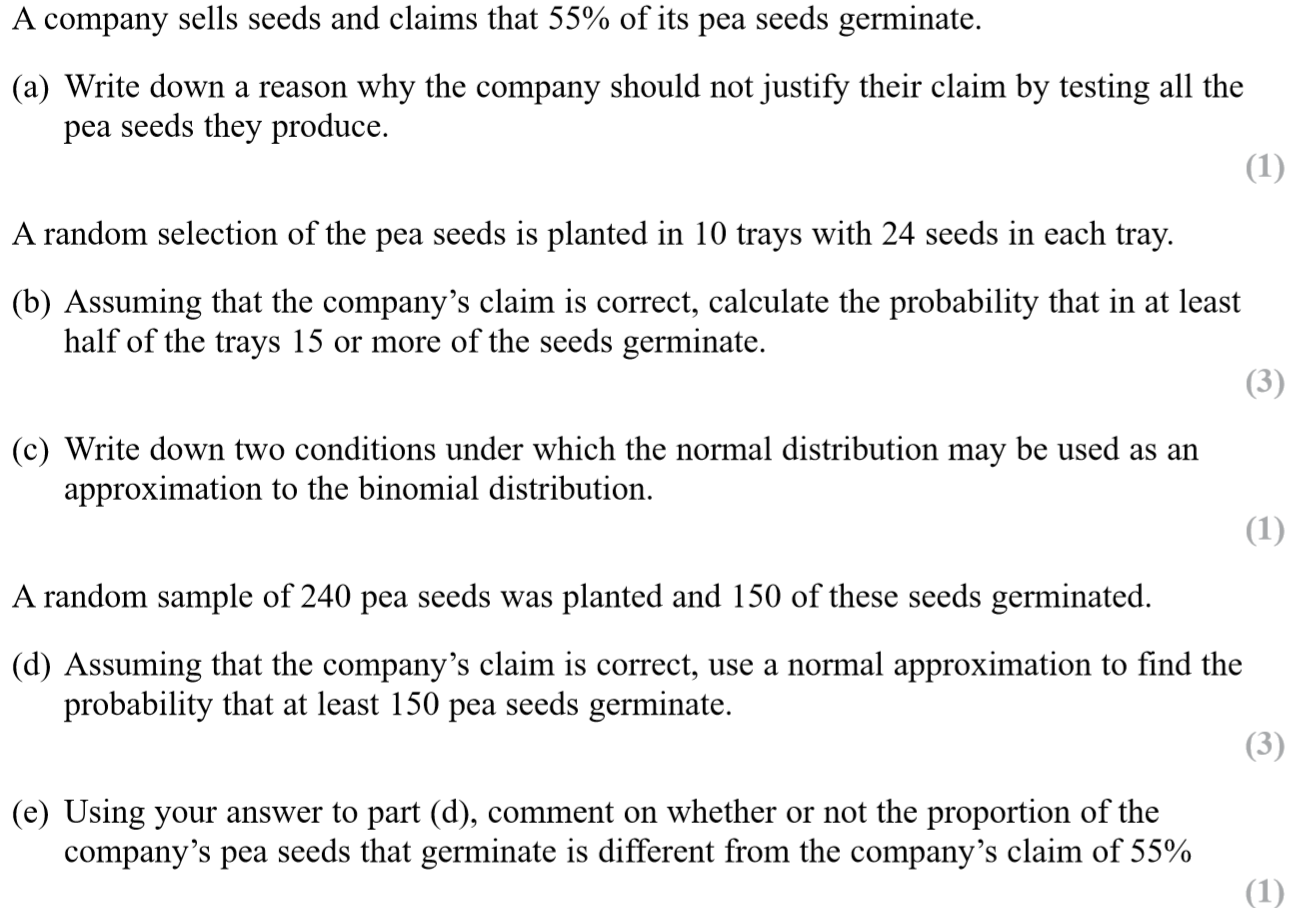 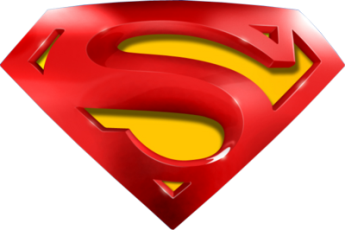 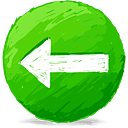 SAM
A
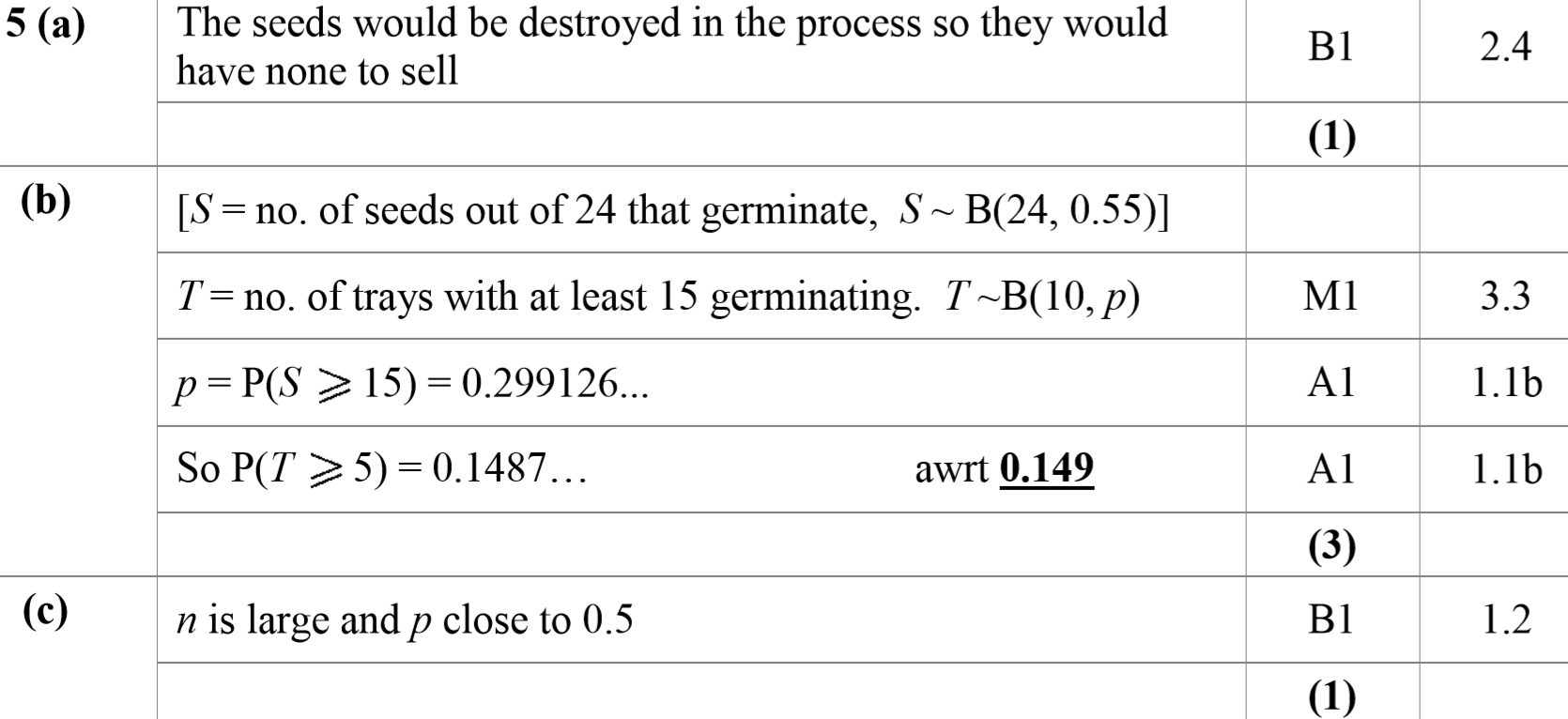 B
C
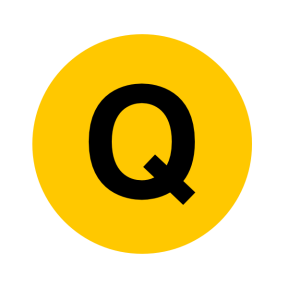 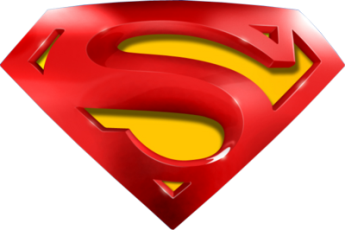 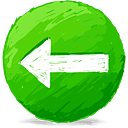 SAM
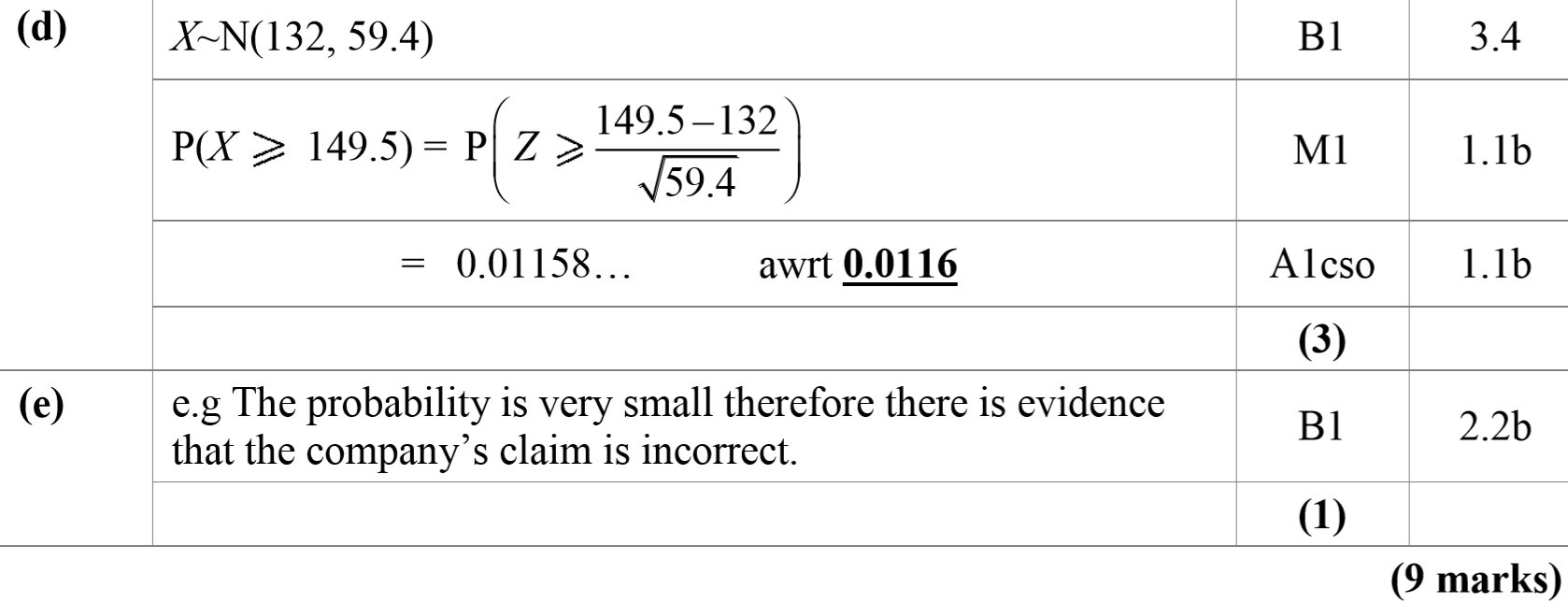 D
E
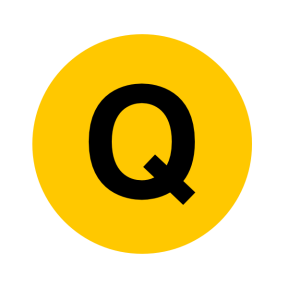 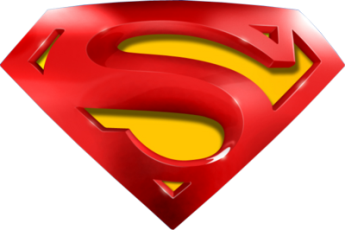 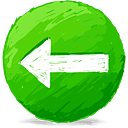 SAM
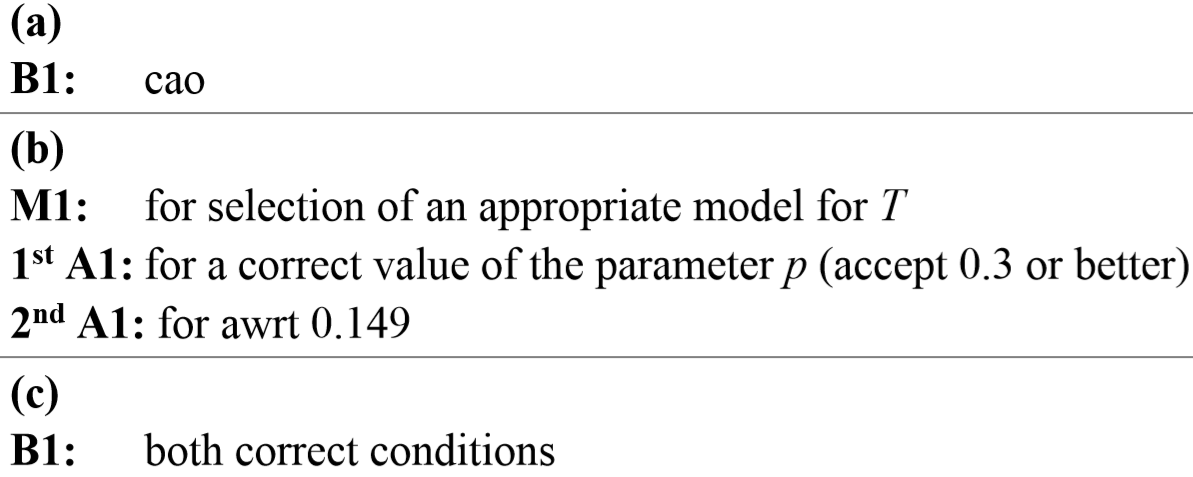 A notes
B notes
C notes
D notes
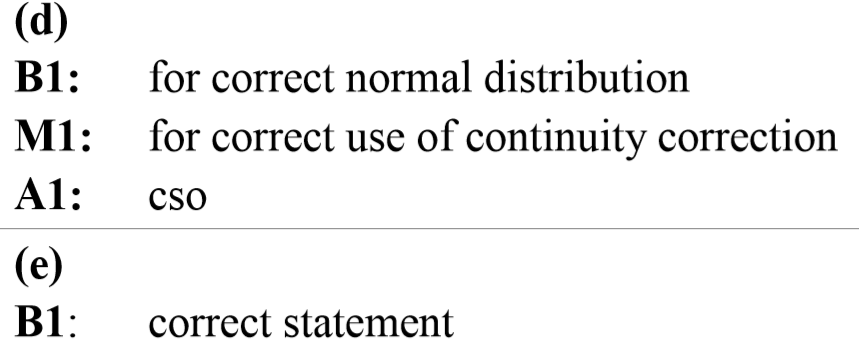 E notes
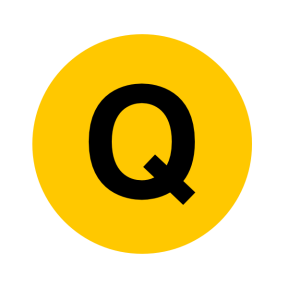 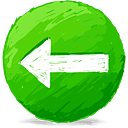 2018
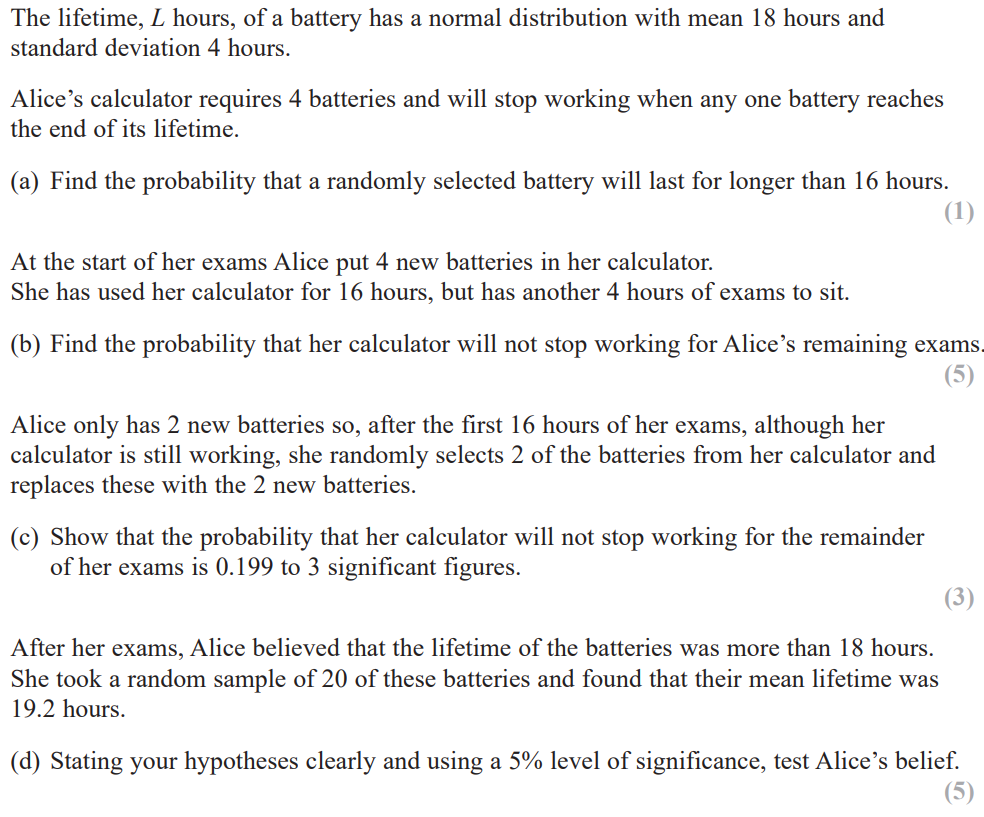 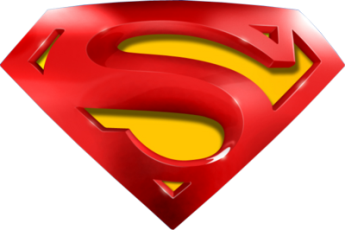 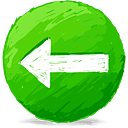 2018
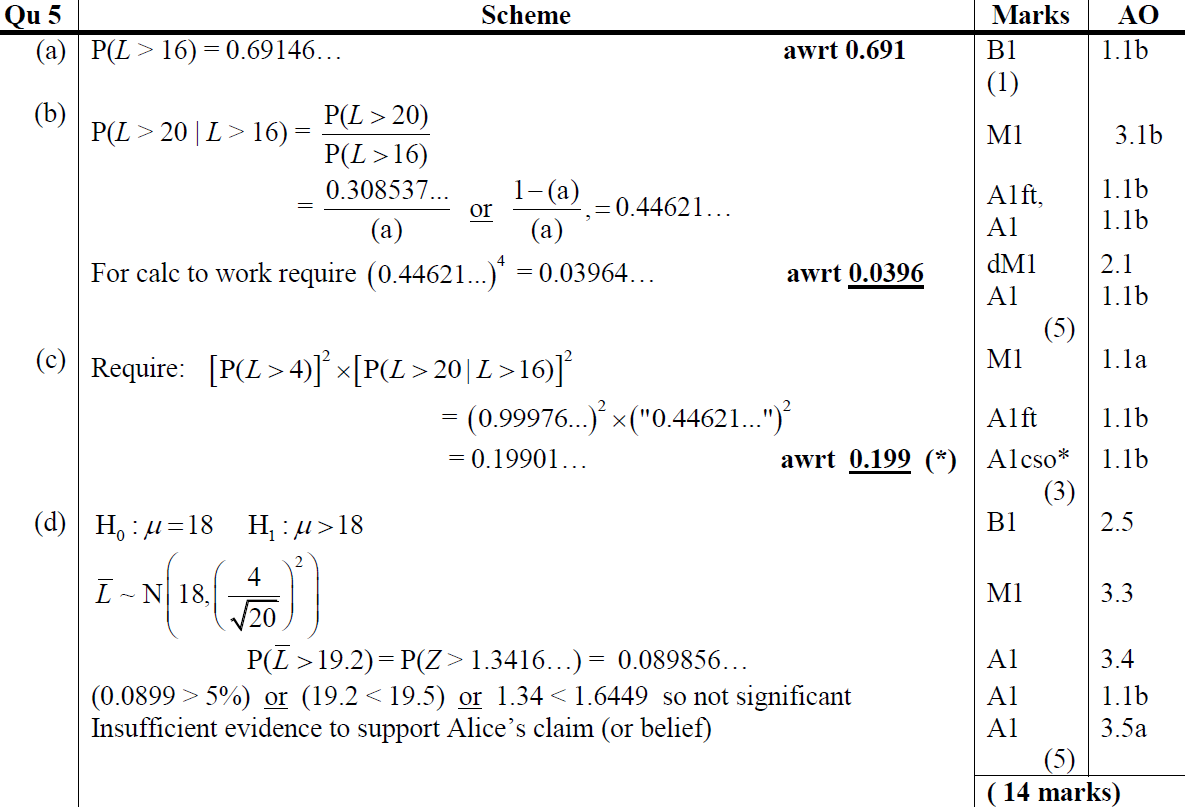 A
B
C
D
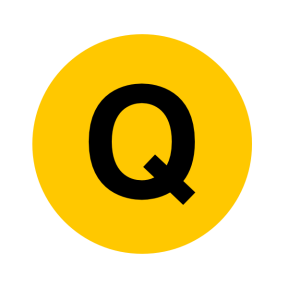 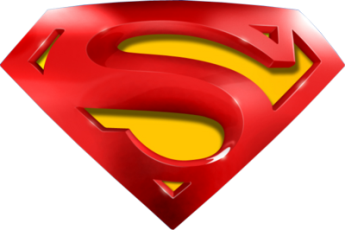 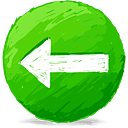 2018
A (SF)
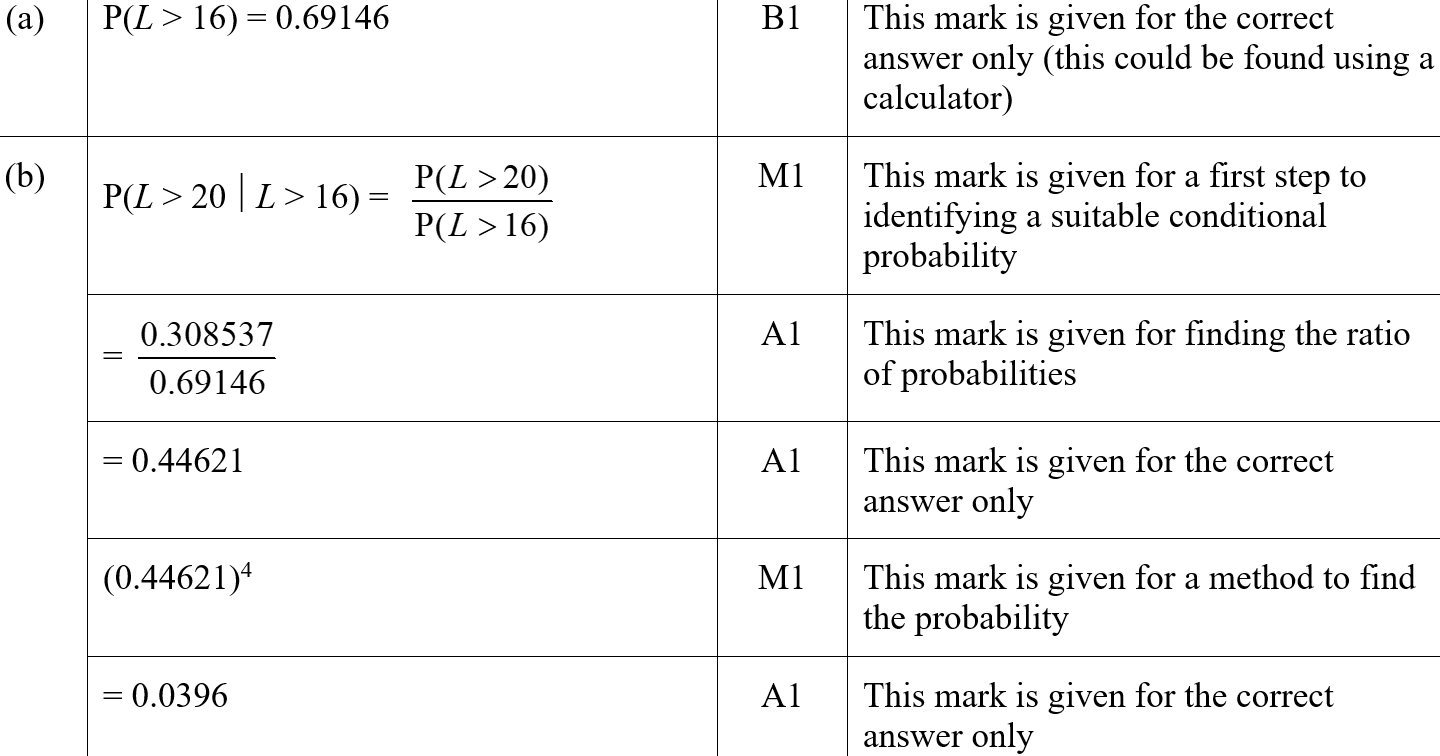 B (SF)
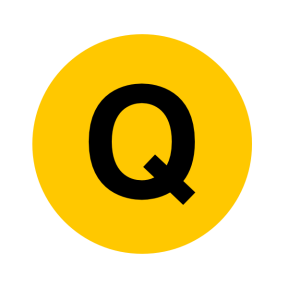 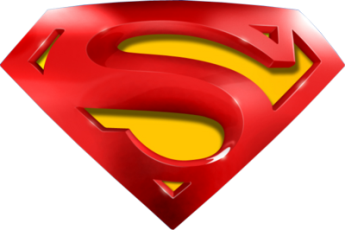 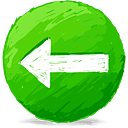 2018
C (SF)
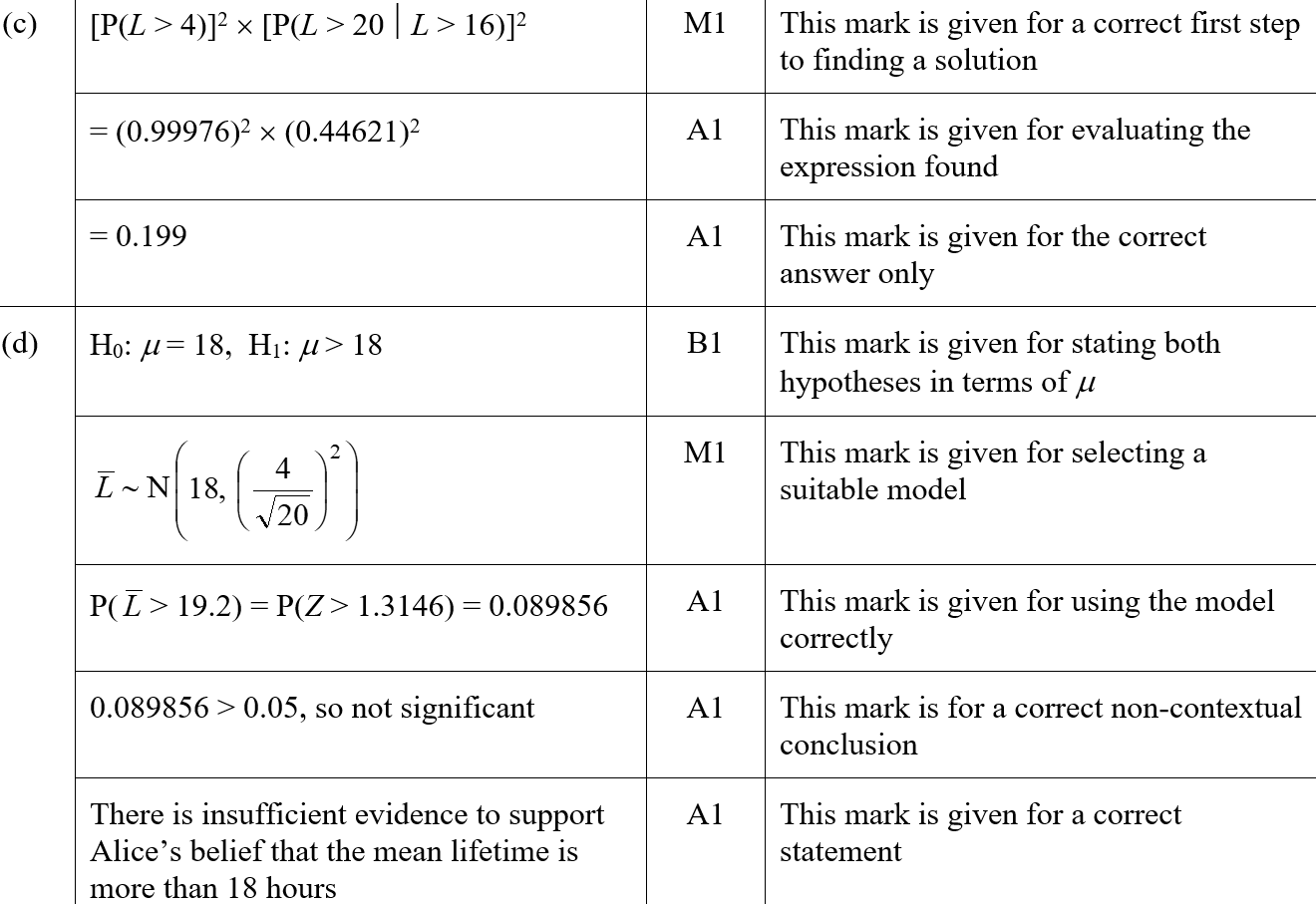 D (SF)
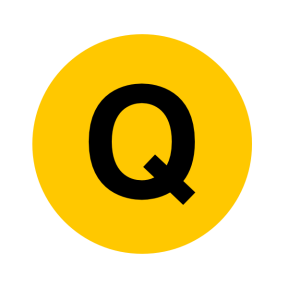 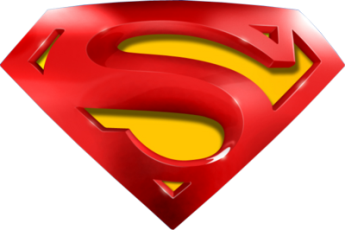 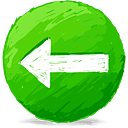 2018
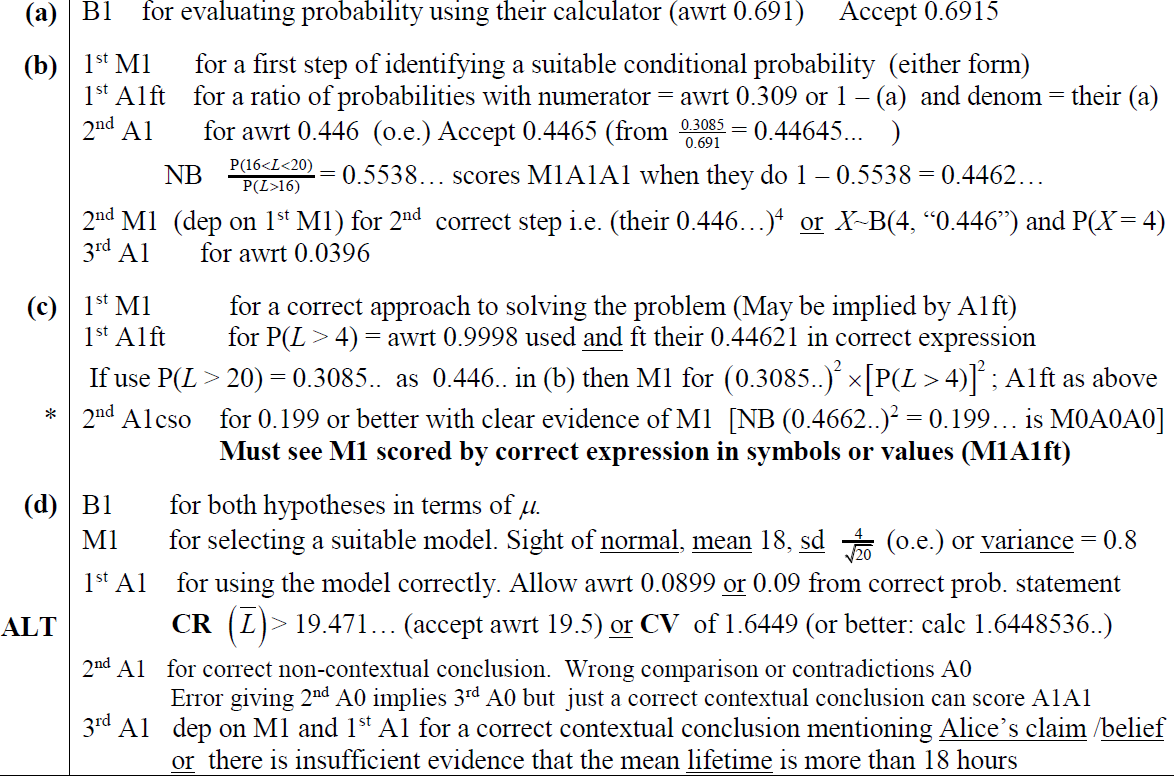 A notes
B notes
C notes
D notes
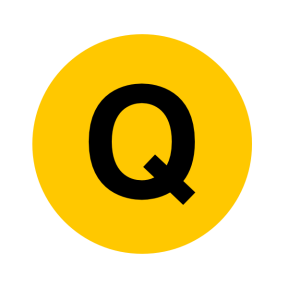 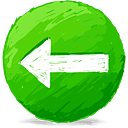 New Spec Q’s
*Poisson Distribution not on new spec
Old Spec Normal Distribution
S1 & S2 no Hypothesis Testing
S3 Hypothesis Testing
Jan 2006
May 2010
June 2015
S2 May 2006*
S2 June 2018
S3 June 2007
Jan 2011
June 2016 (i)
S2 June 2007
May 2006
S3 June 2010
Jan 2007
May 2011 (i)
June 2016 (ii)
S2 Jan 2008*
S3 June 2011
June 2007
May 2011 (ii)
S2 May 2008
June 2017
Jan 2008
Jan 2012
S2 May 2011 (i)*
June 2018 (i)
May 2012
S2 May 2012
May 2008
June 2018 (ii)
Jan 2009
Jan 2013
S2 June 2014
May 2009
May 2013
S2 June 2016
Jan 2010
May 2014
S2 June 2017
Jan 2006
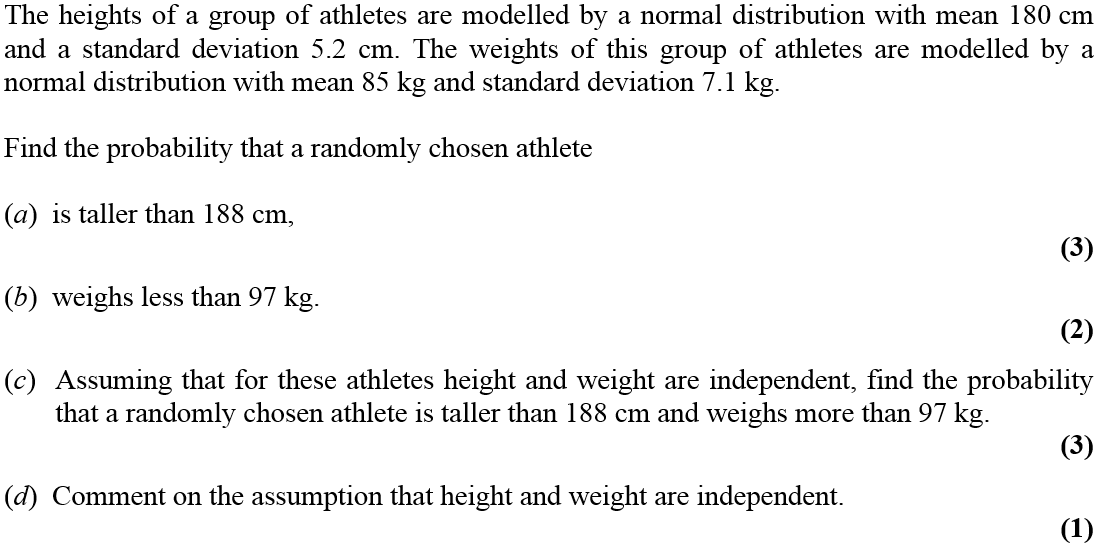 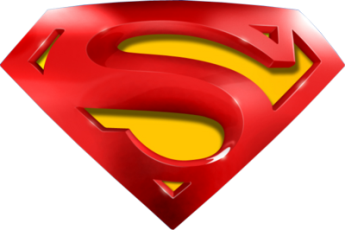 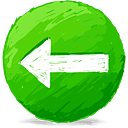 Jan 2006
A
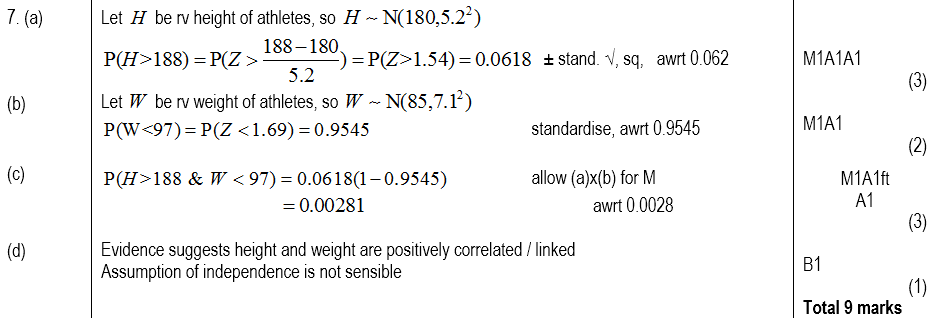 B
C
D
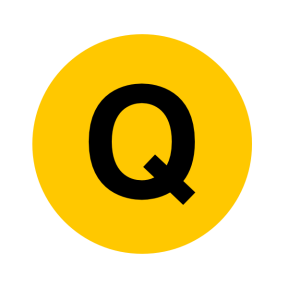 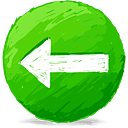 May 2006
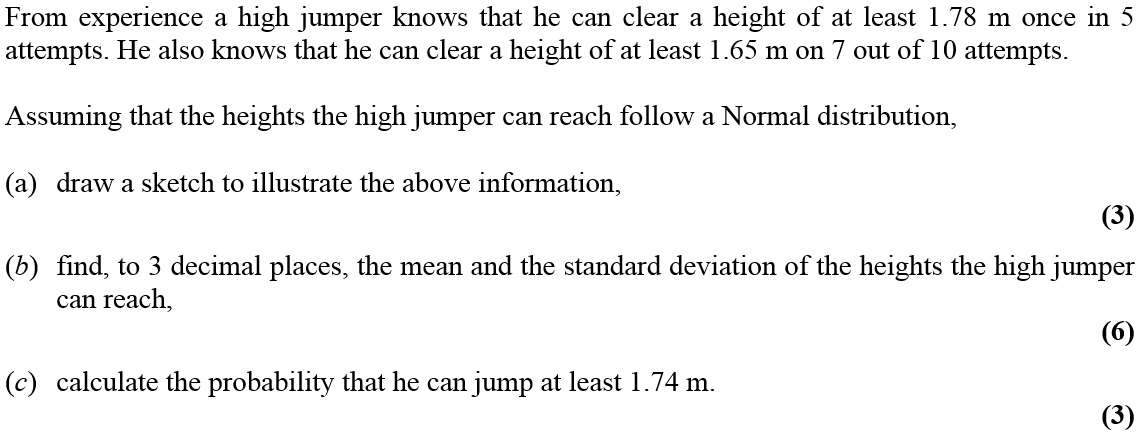 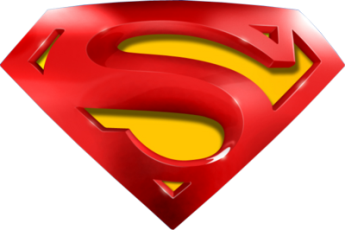 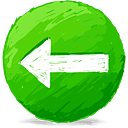 May 2006
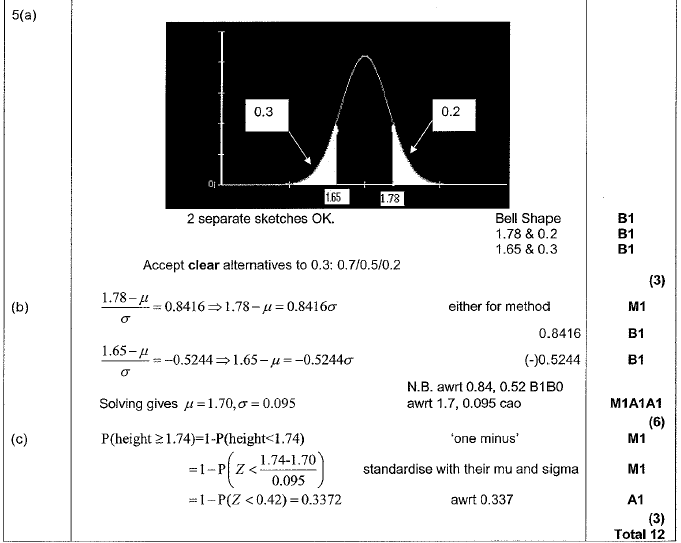 A
B
C
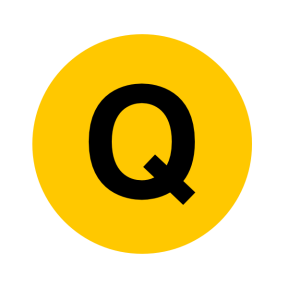 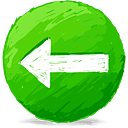 Jan 2007
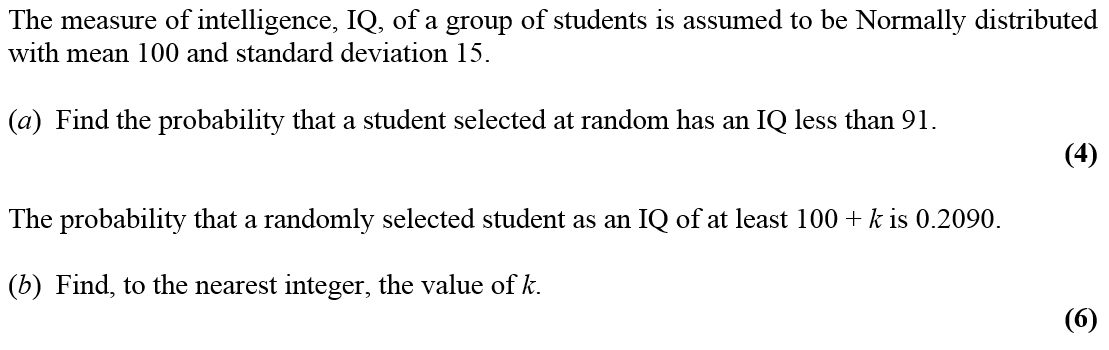 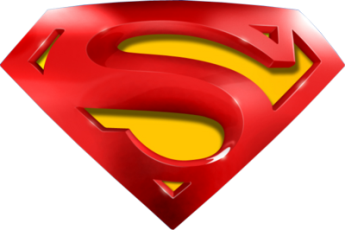 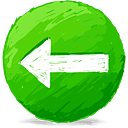 Jan 2007
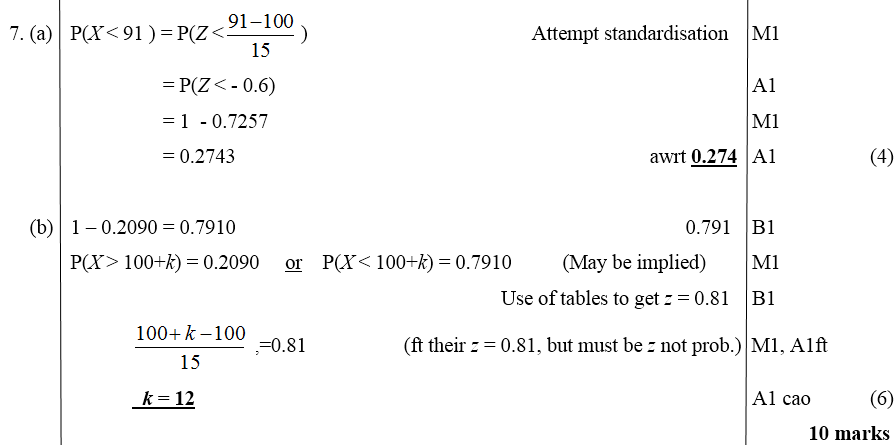 A
B
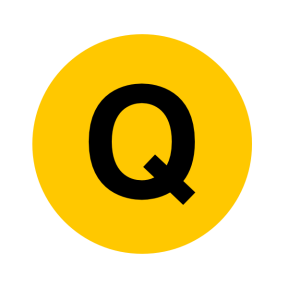 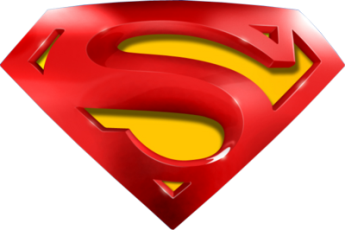 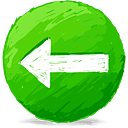 Jan 2007
A
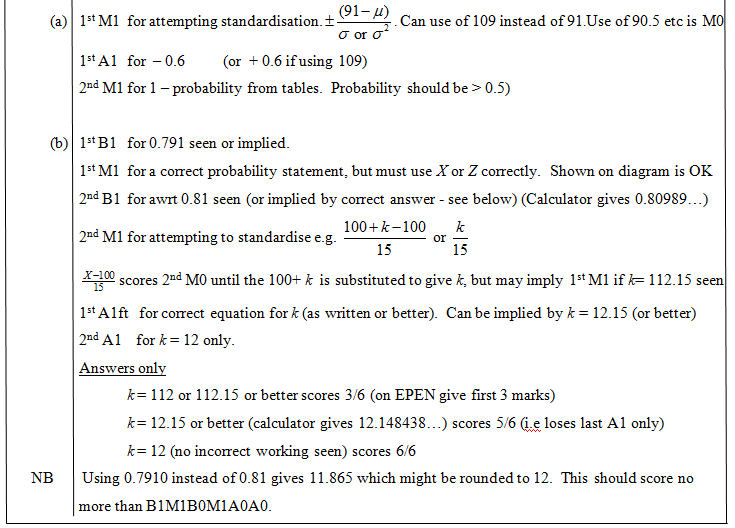 B
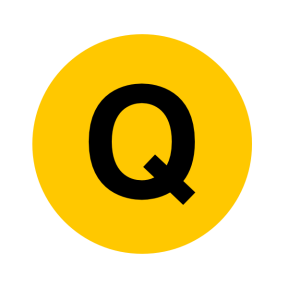 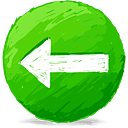 June 2007
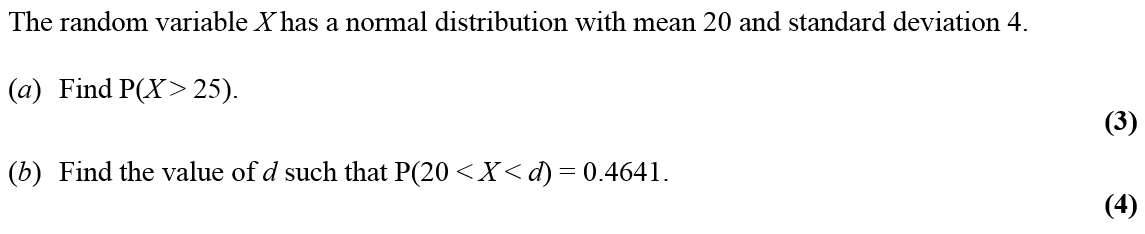 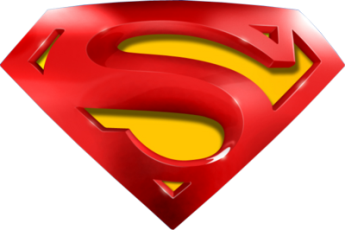 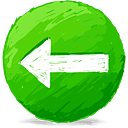 June 2007
A
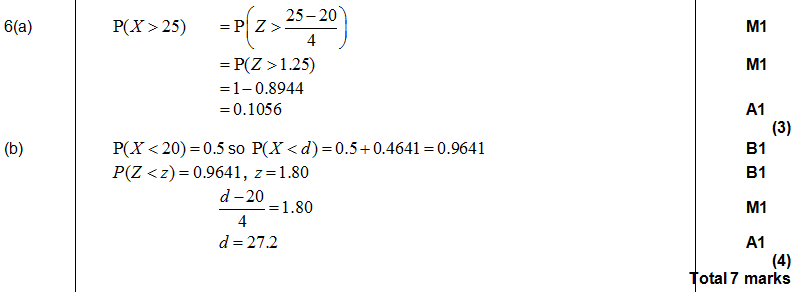 B
A
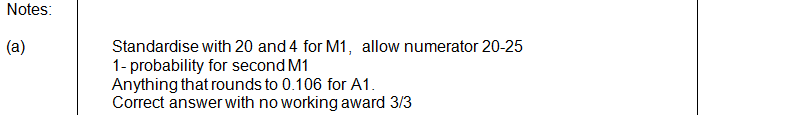 B
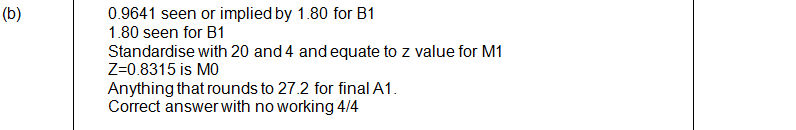 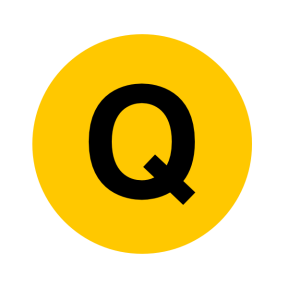 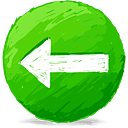 Jan 2008
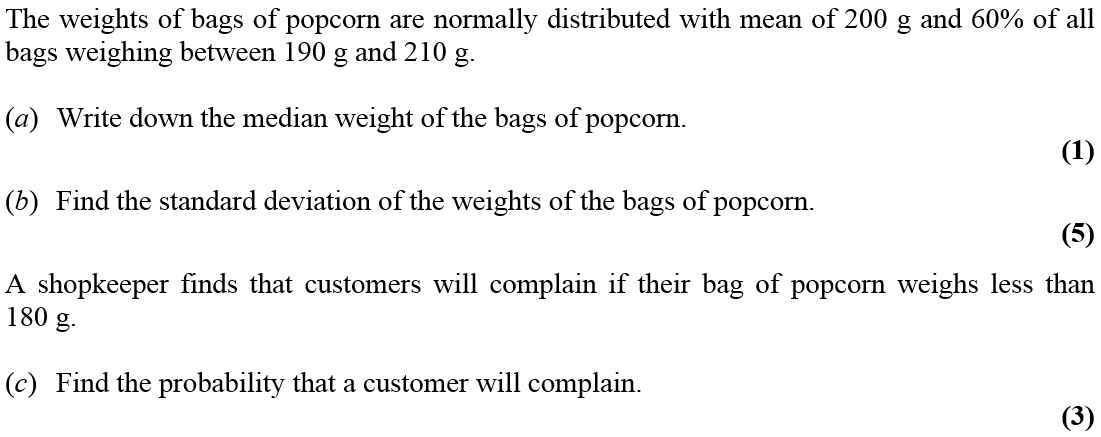 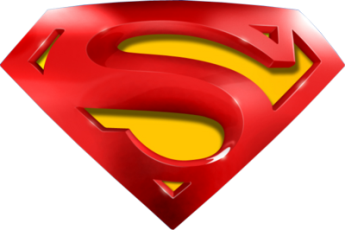 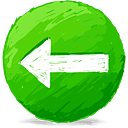 Jan 2008
A
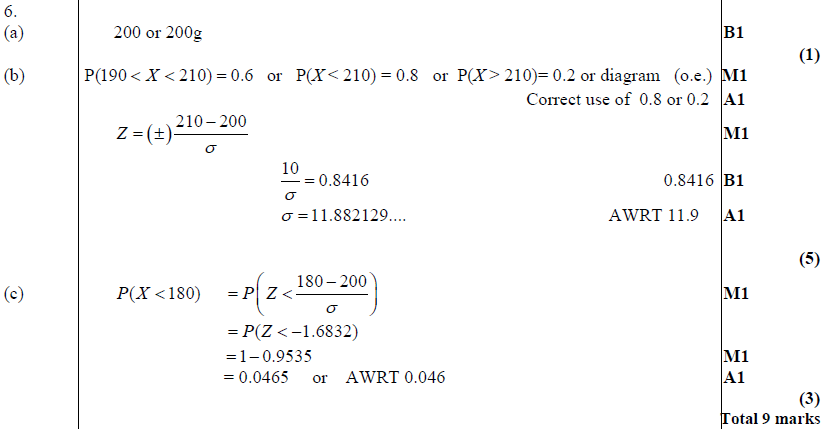 B
C
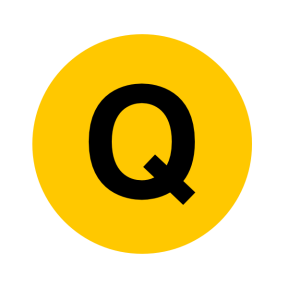 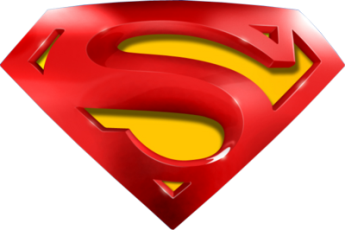 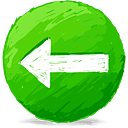 Jan 2008
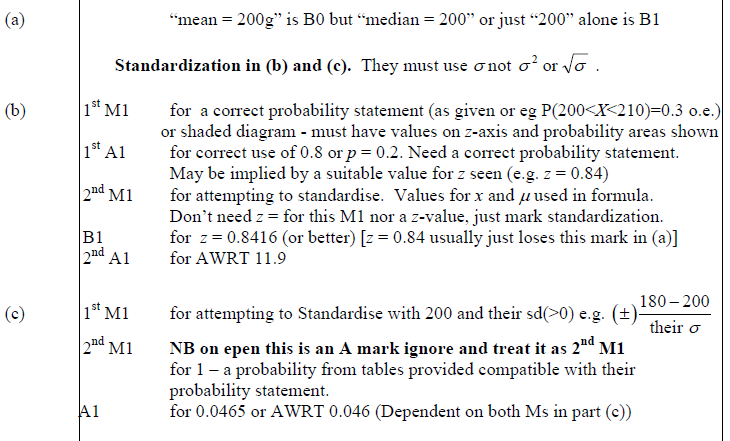 A
B
C
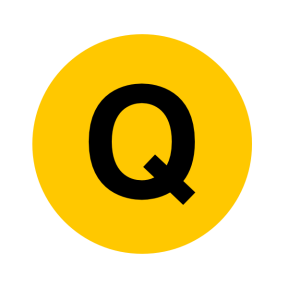 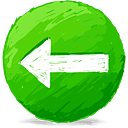 May 2008
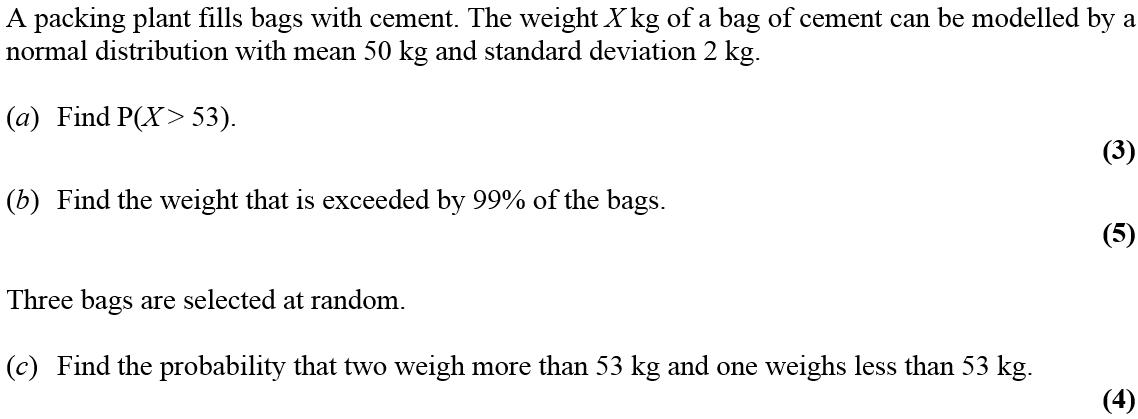 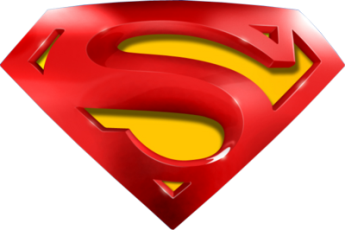 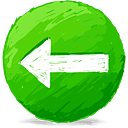 May 2008
A
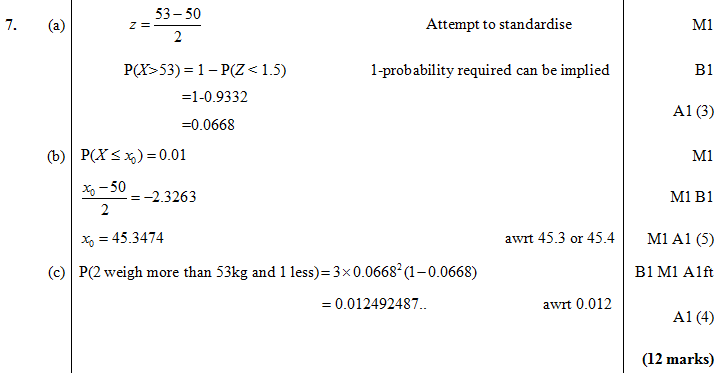 B
C
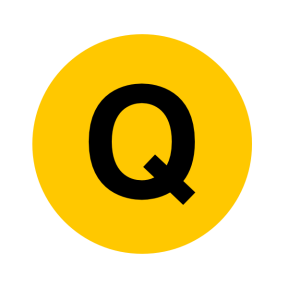 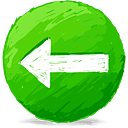 Jan 2009
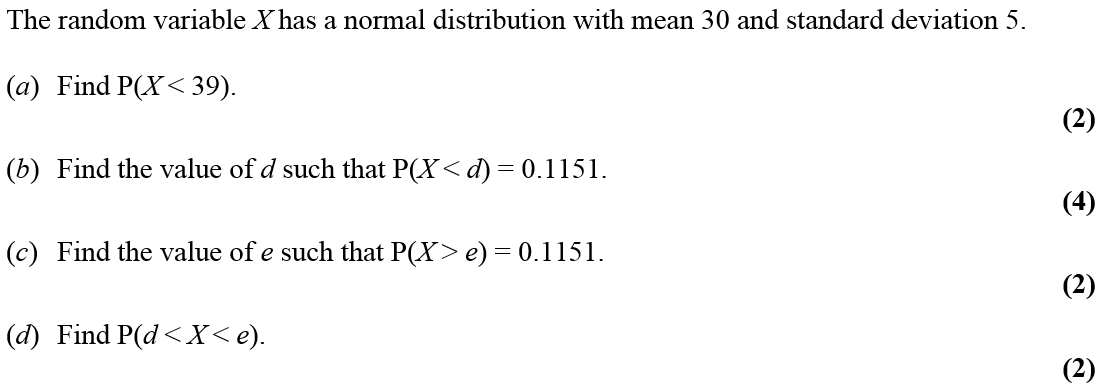 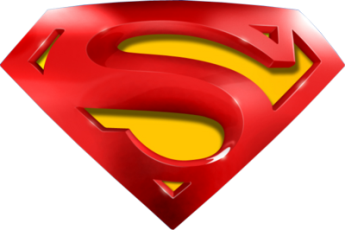 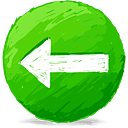 Jan 2009
A
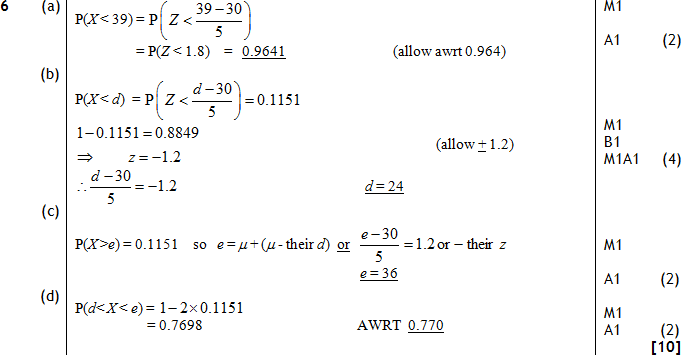 B
C
D
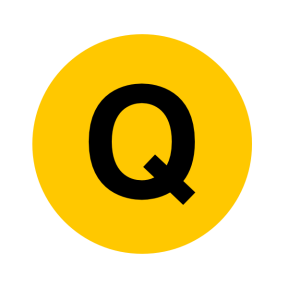 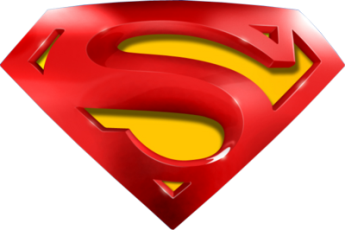 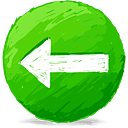 Jan 2009
A
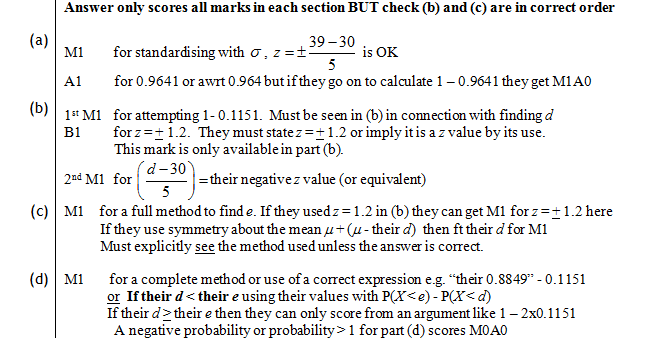 B
C
D
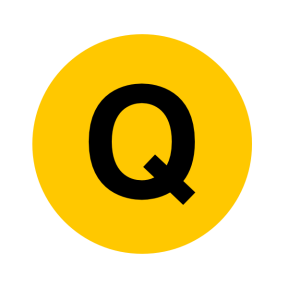 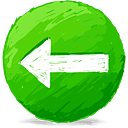 May 2009
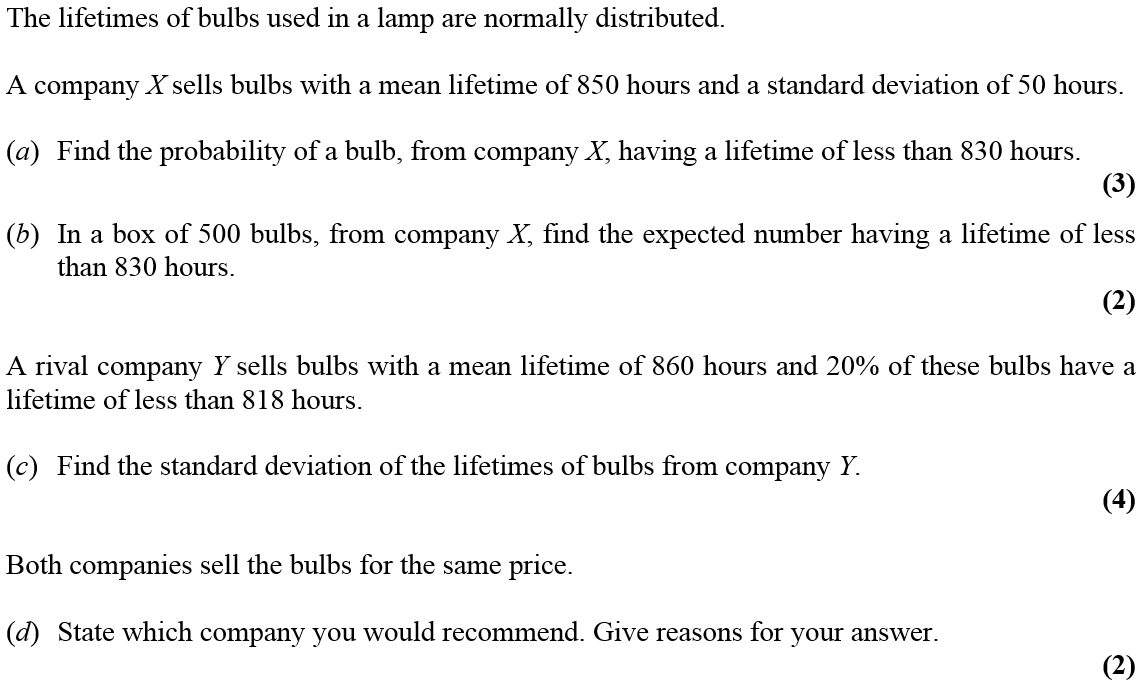 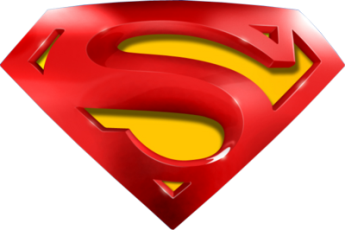 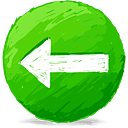 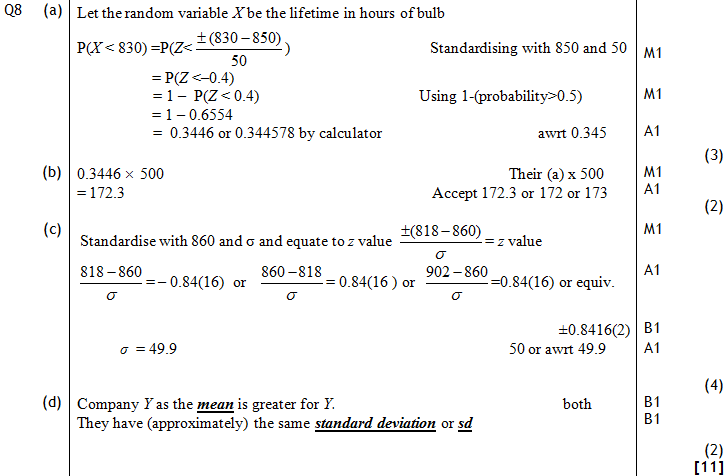 A
May 2009
B
C
D
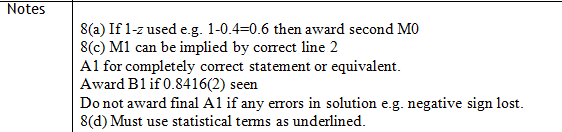 A
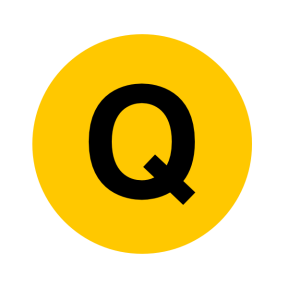 C
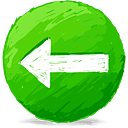 D
Jan 2010
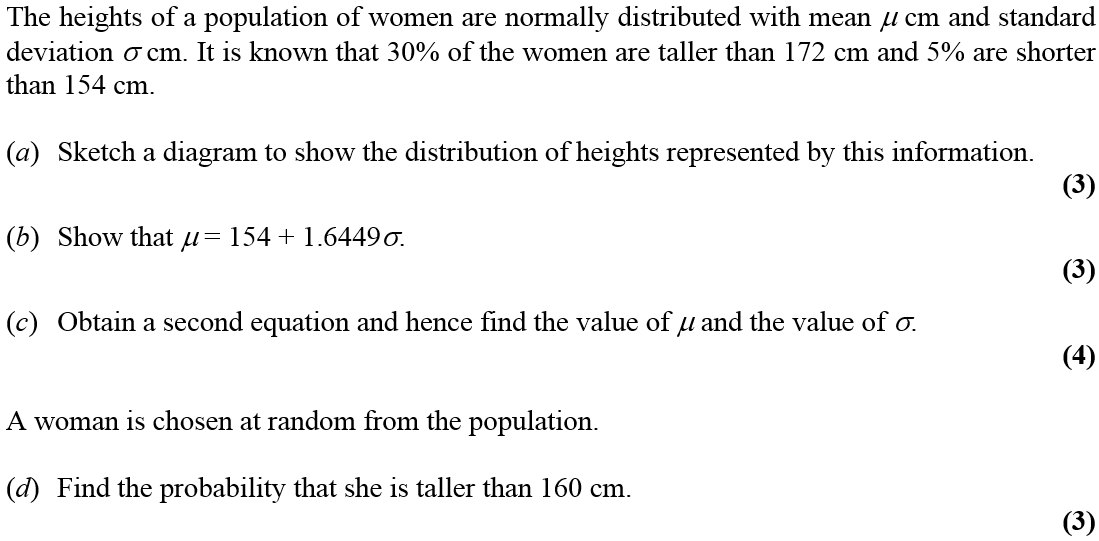 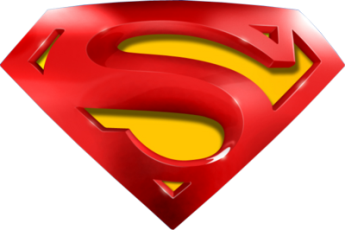 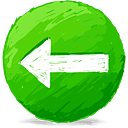 Jan 2010
A
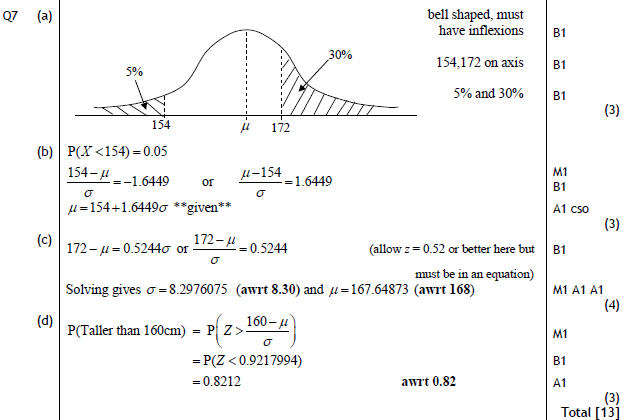 B
C
D
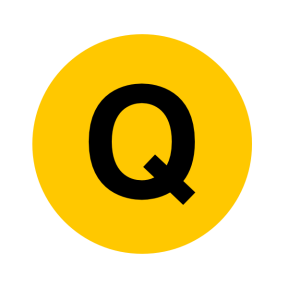 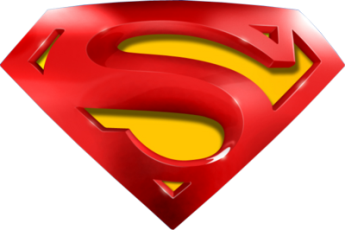 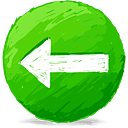 Jan 2010
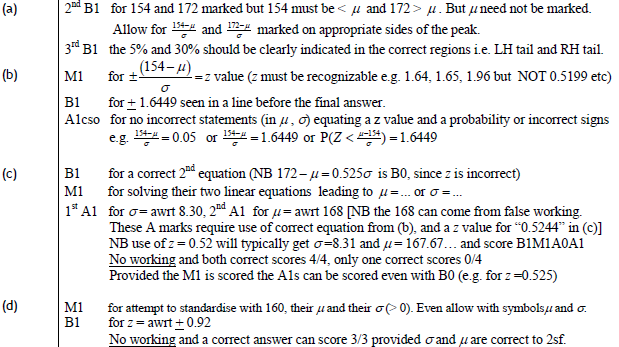 A
B
C
D
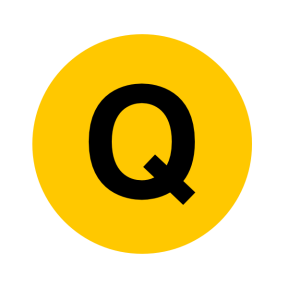 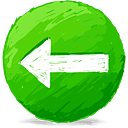 May 2010
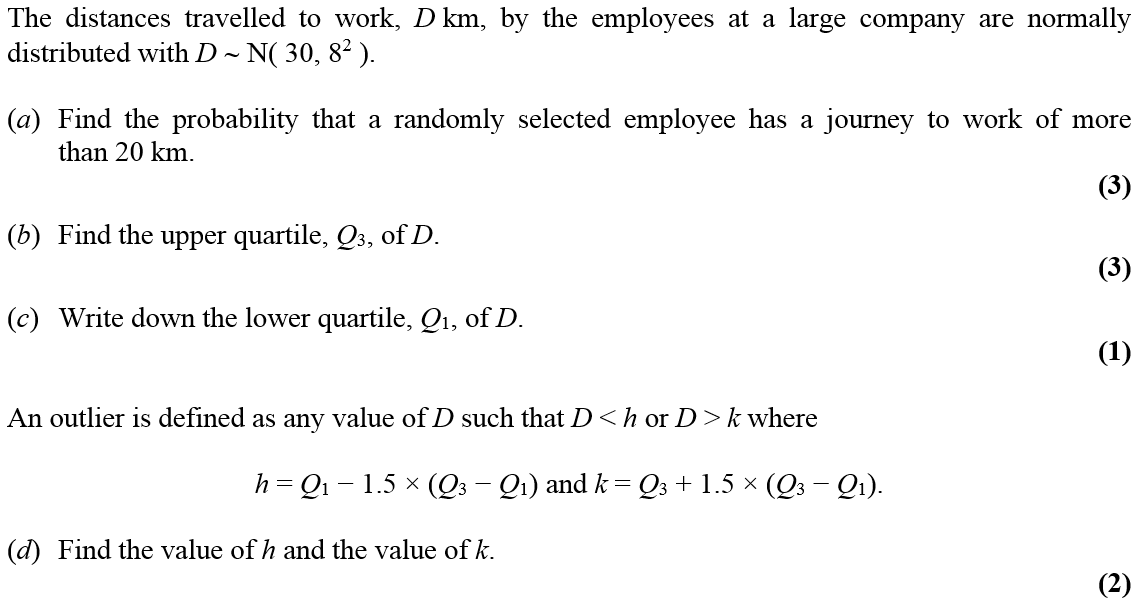 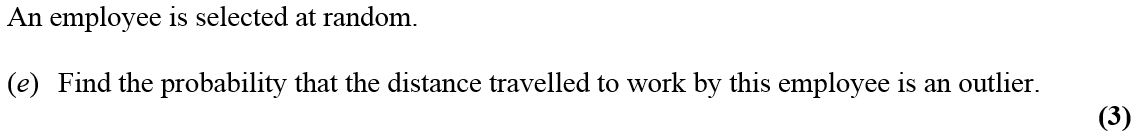 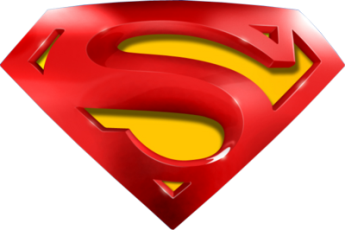 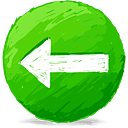 A
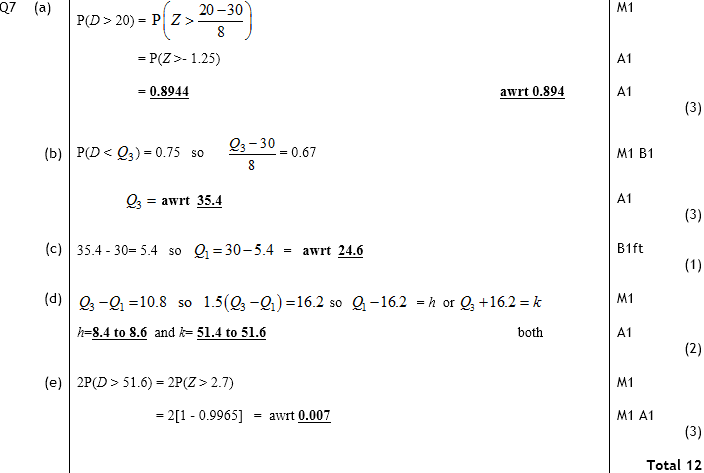 May 2010
B
C
D
E
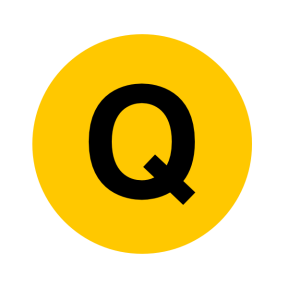 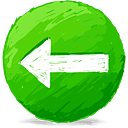 Jan 2011
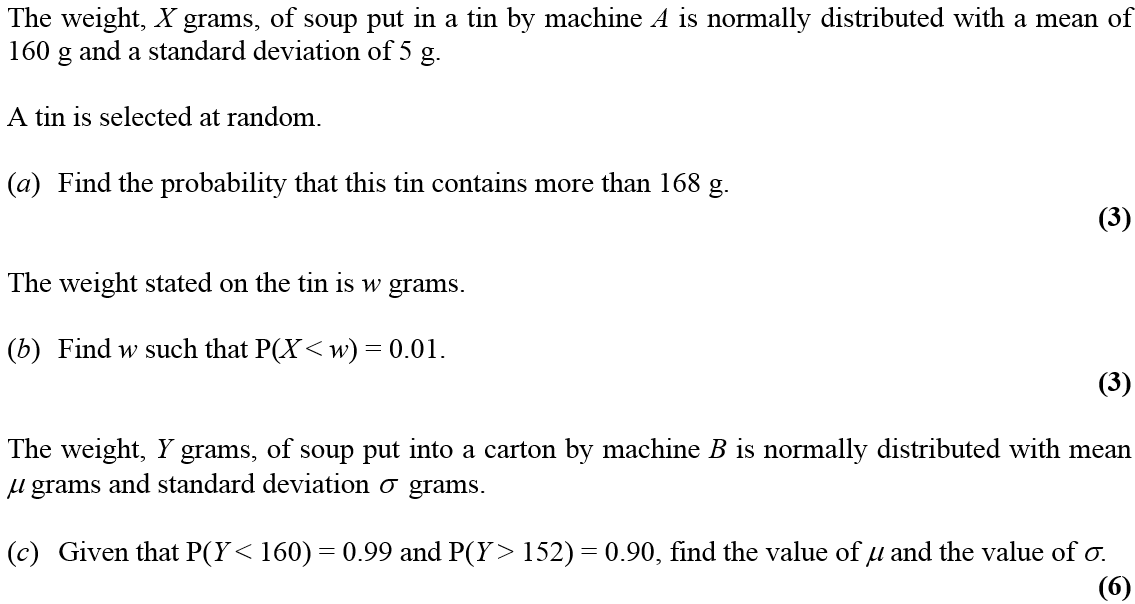 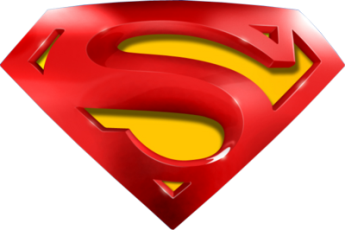 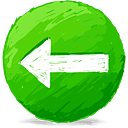 Jan 2011
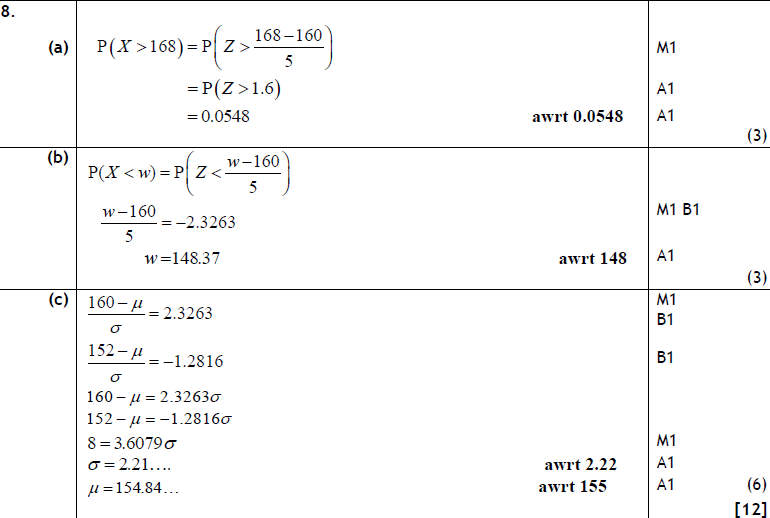 A
B
C
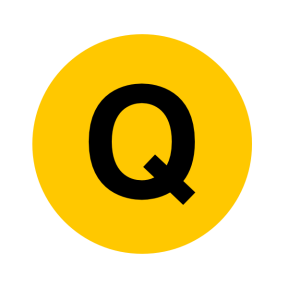 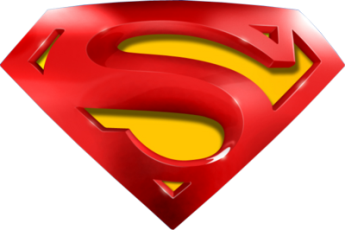 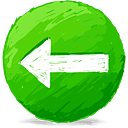 Jan 2011
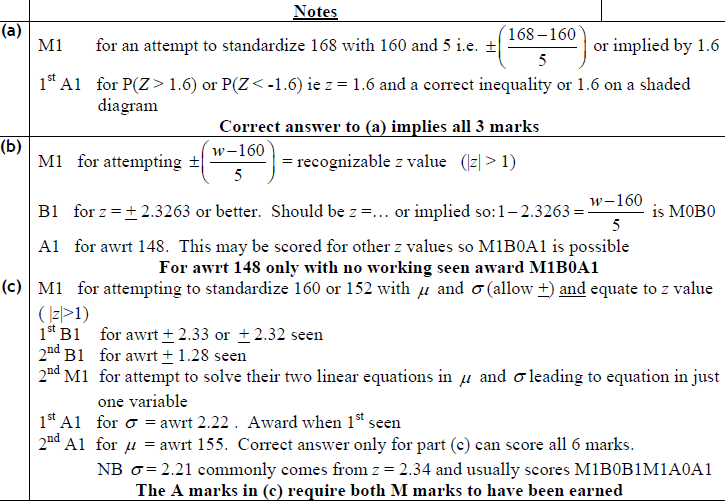 A
B
C
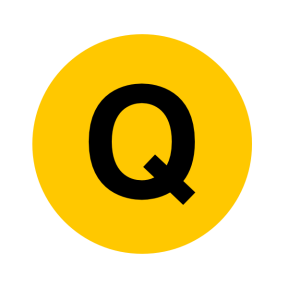 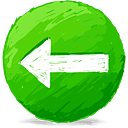 May 2011
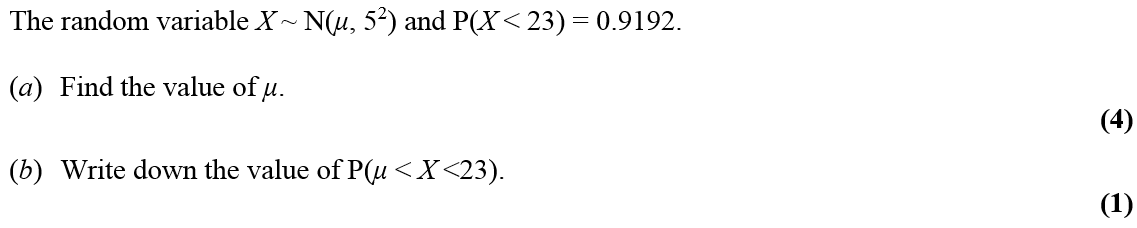 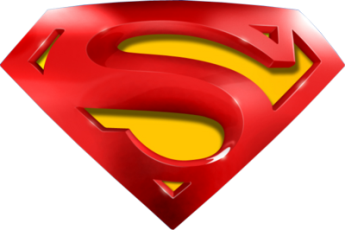 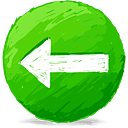 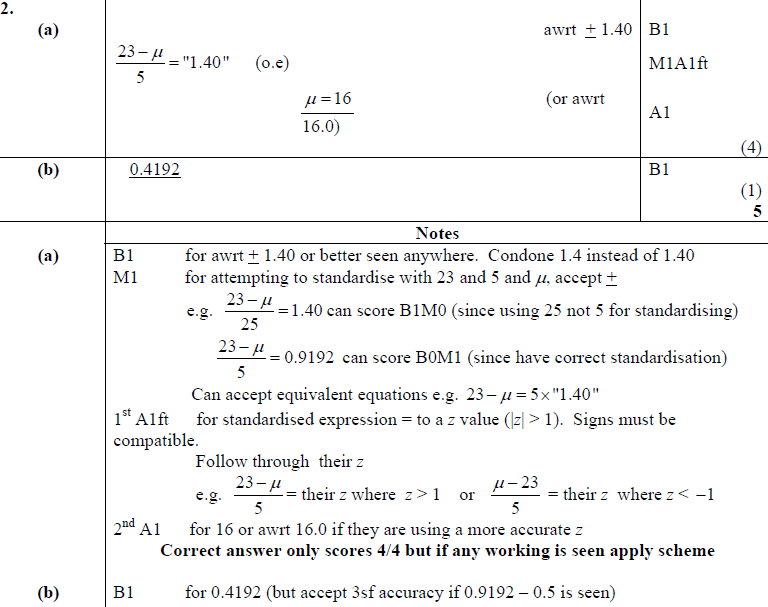 A
May 2011
B
A
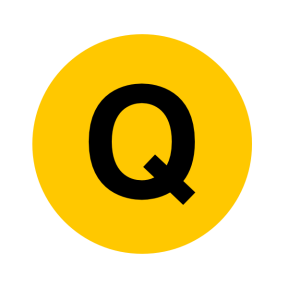 B
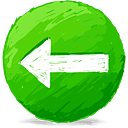 May 2011
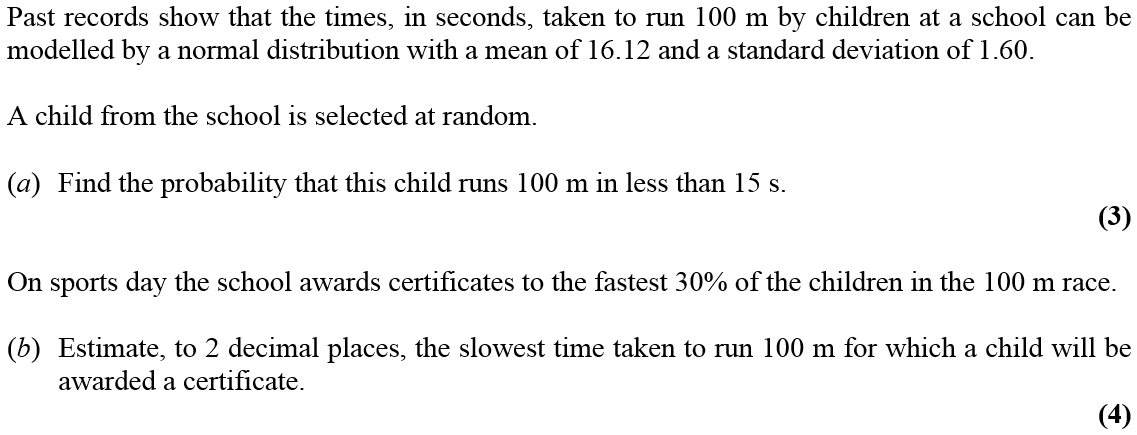 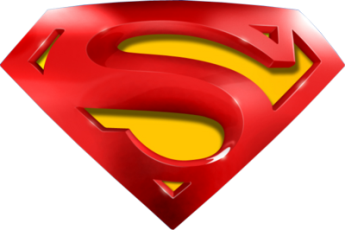 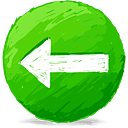 May 2011
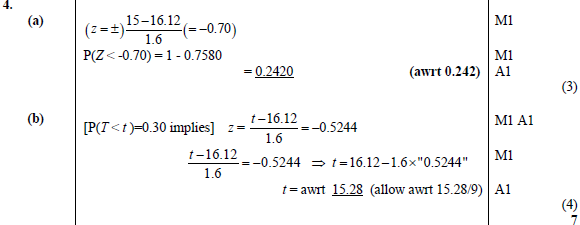 A
B
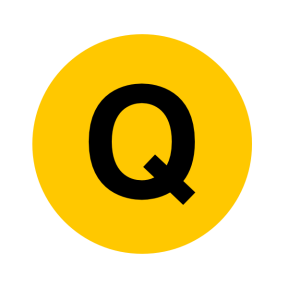 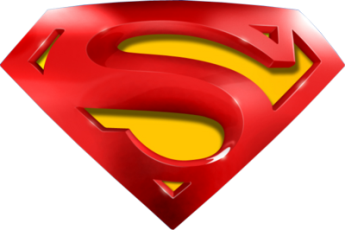 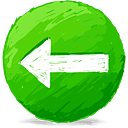 May 2011
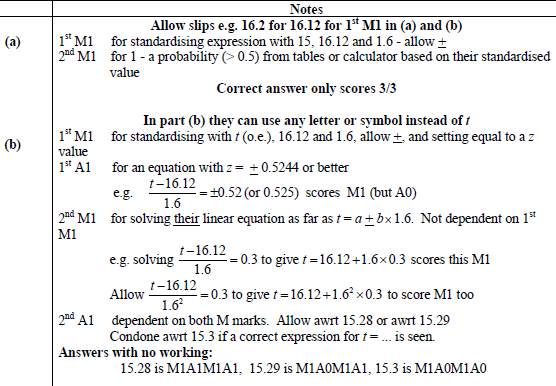 A
B
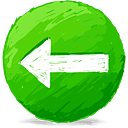 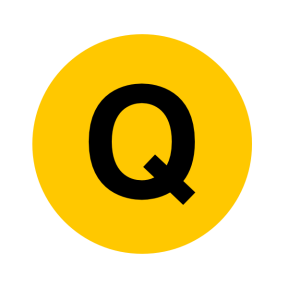 Jan 2012
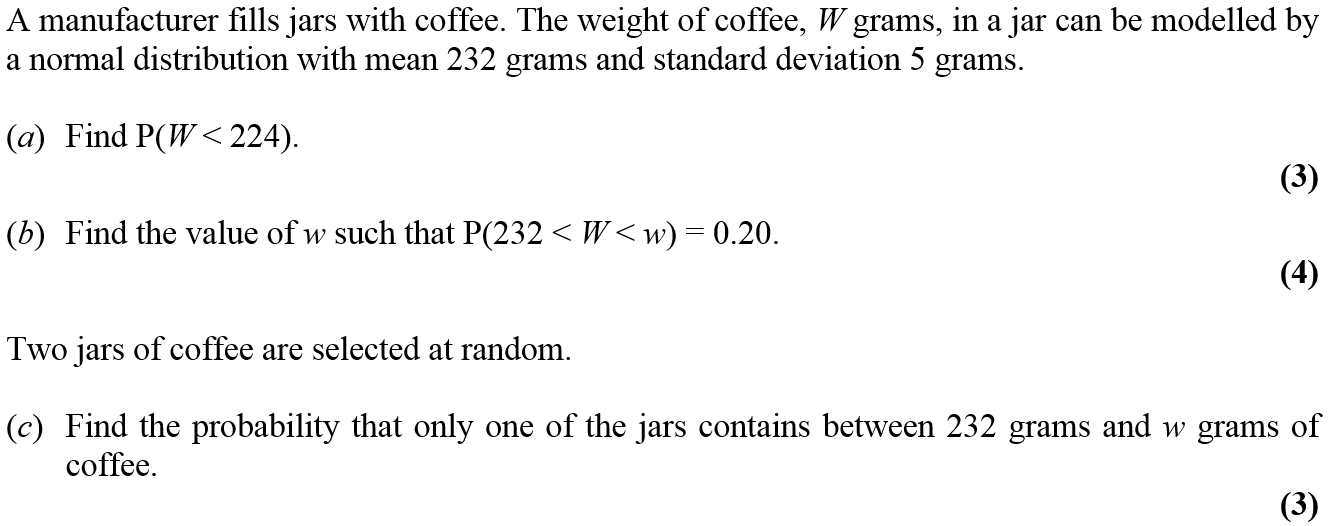 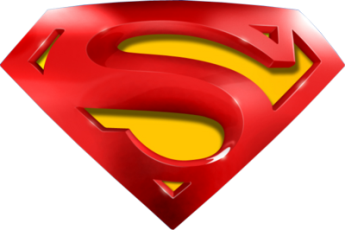 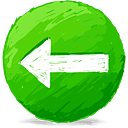 Jan 2012
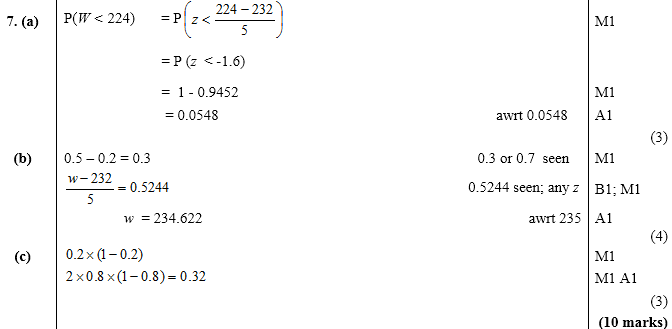 A
B
C
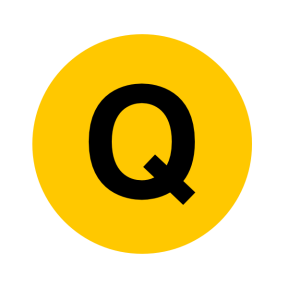 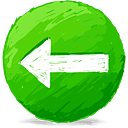 May 2012
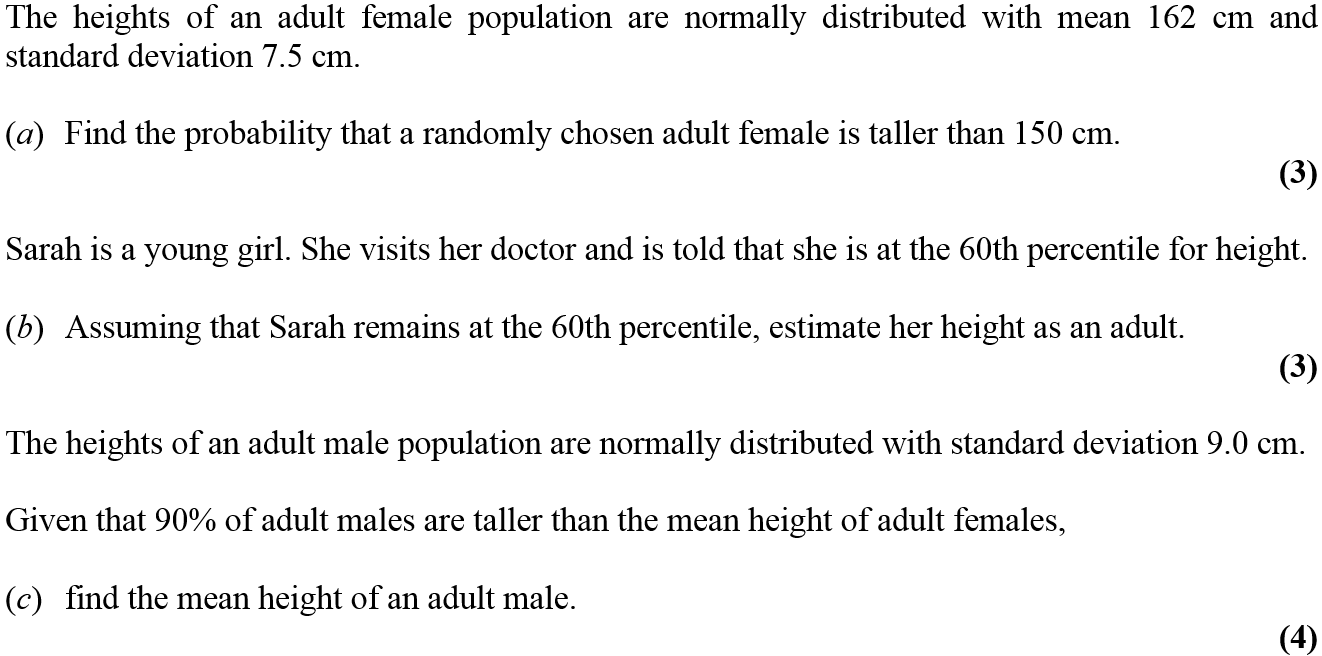 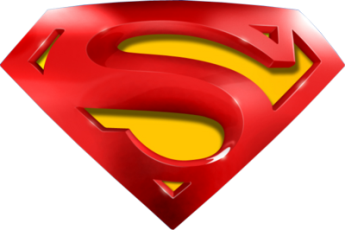 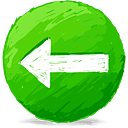 May 2012
A
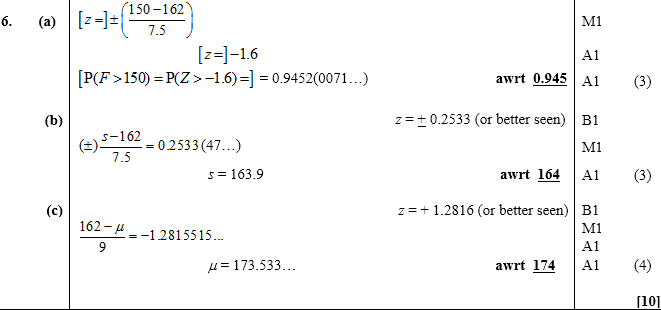 B
C
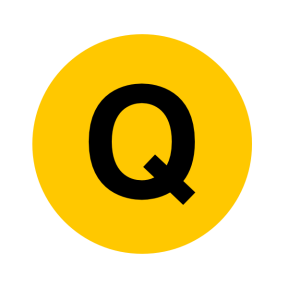 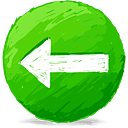 Jan 2013
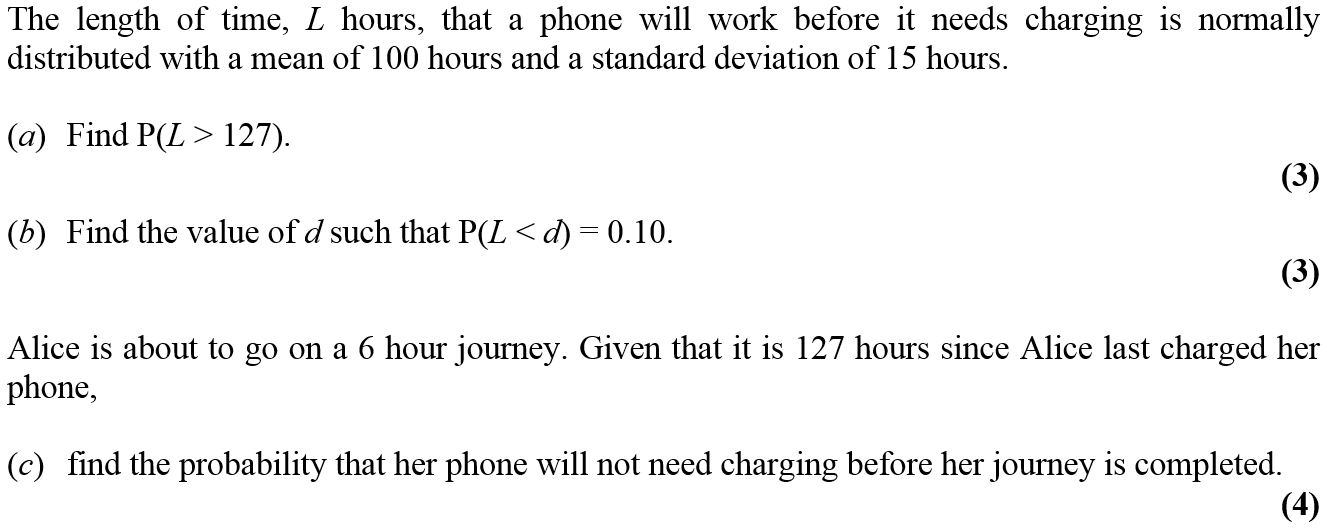 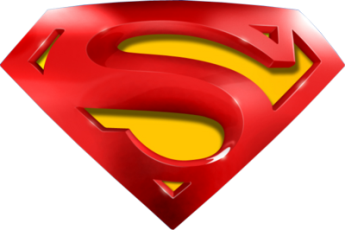 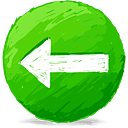 Jan 2013
A
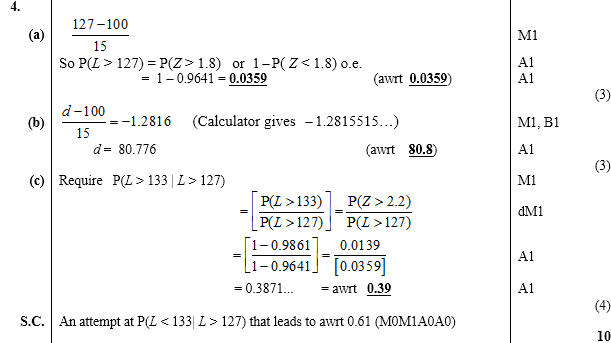 B
C
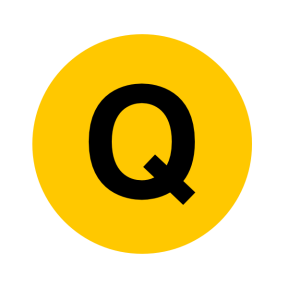 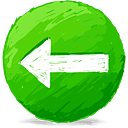 May 2013
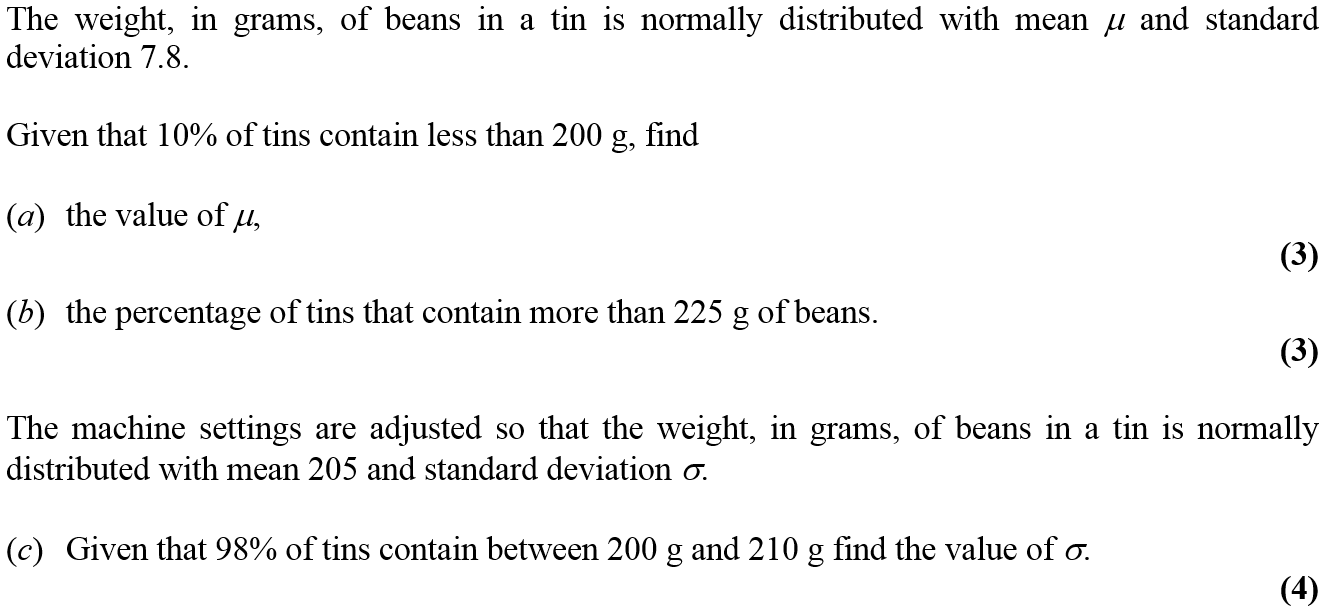 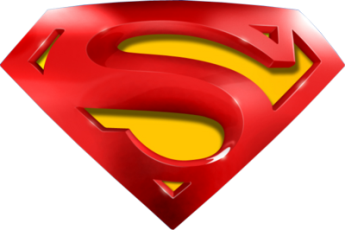 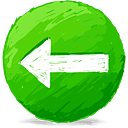 May 2013
A
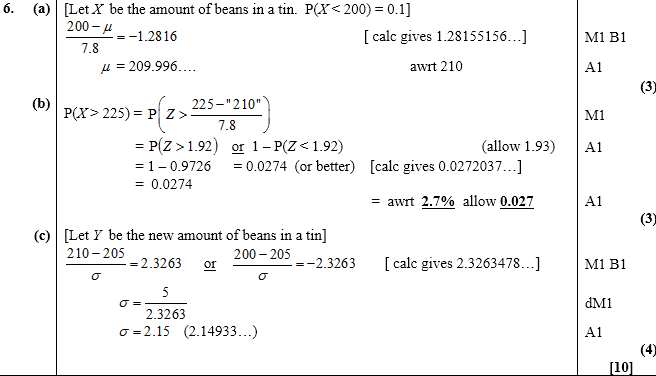 B
C
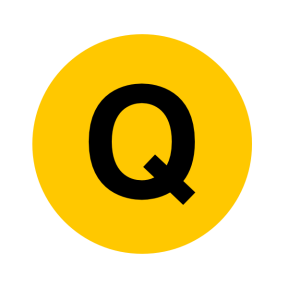 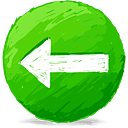 May 2014
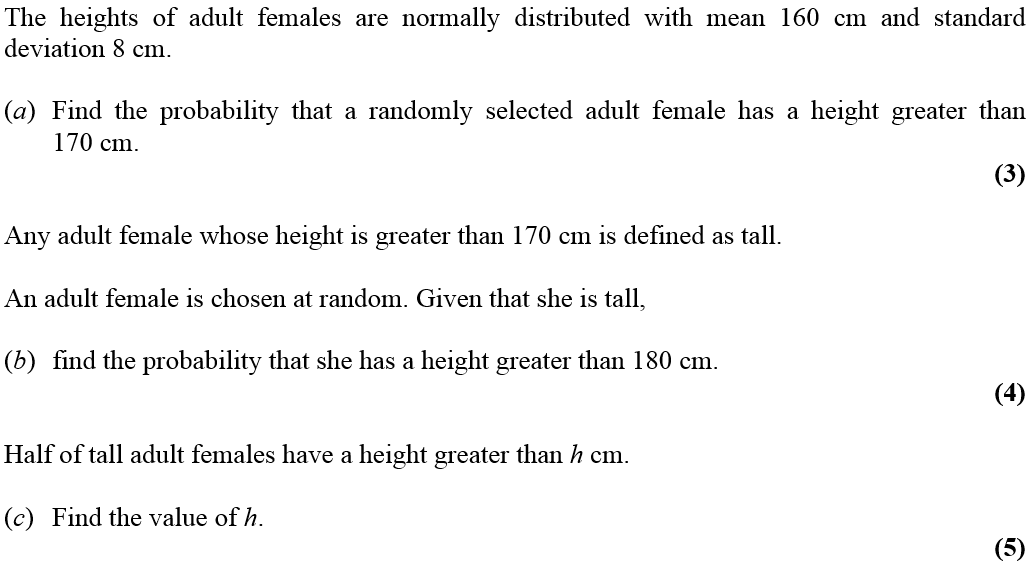 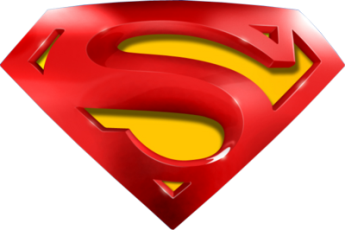 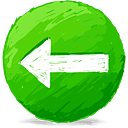 May 2014
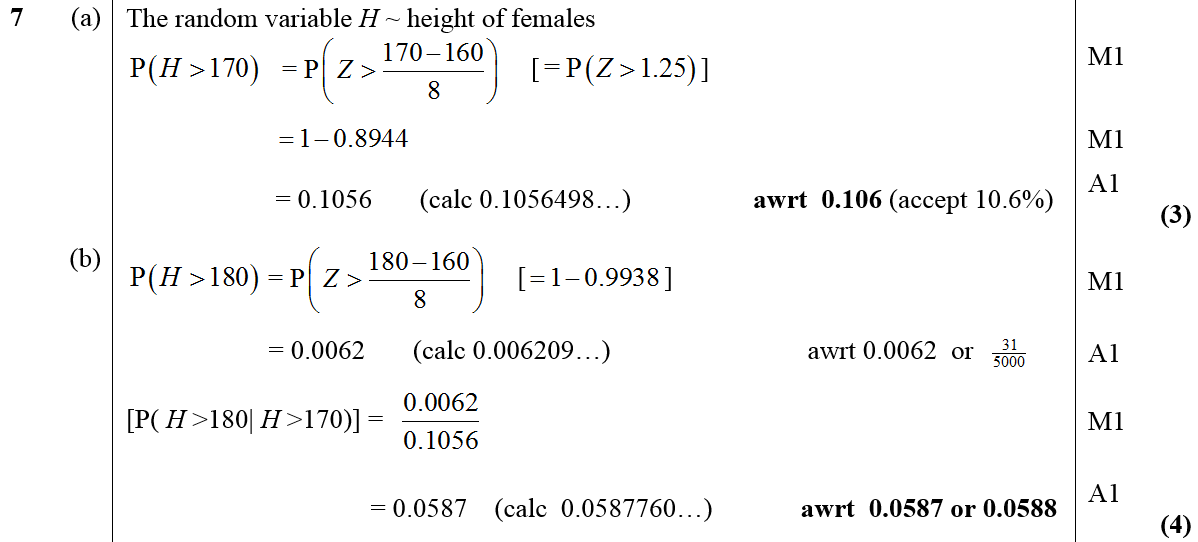 A
B
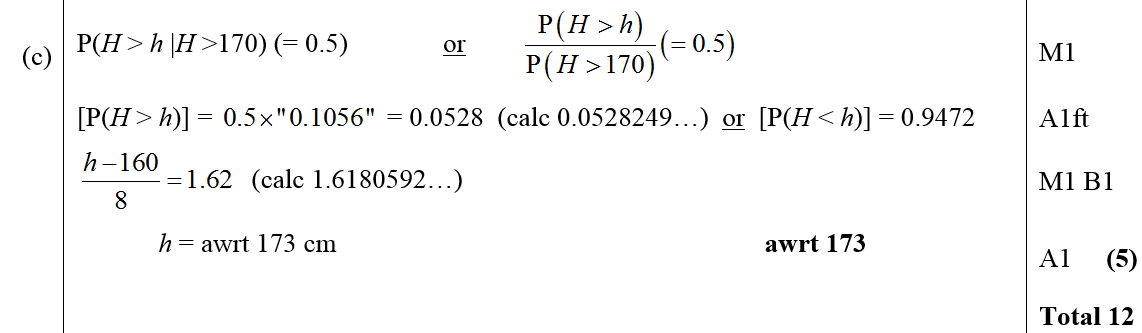 C
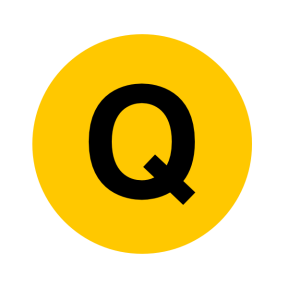 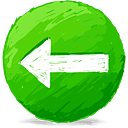 June 2015
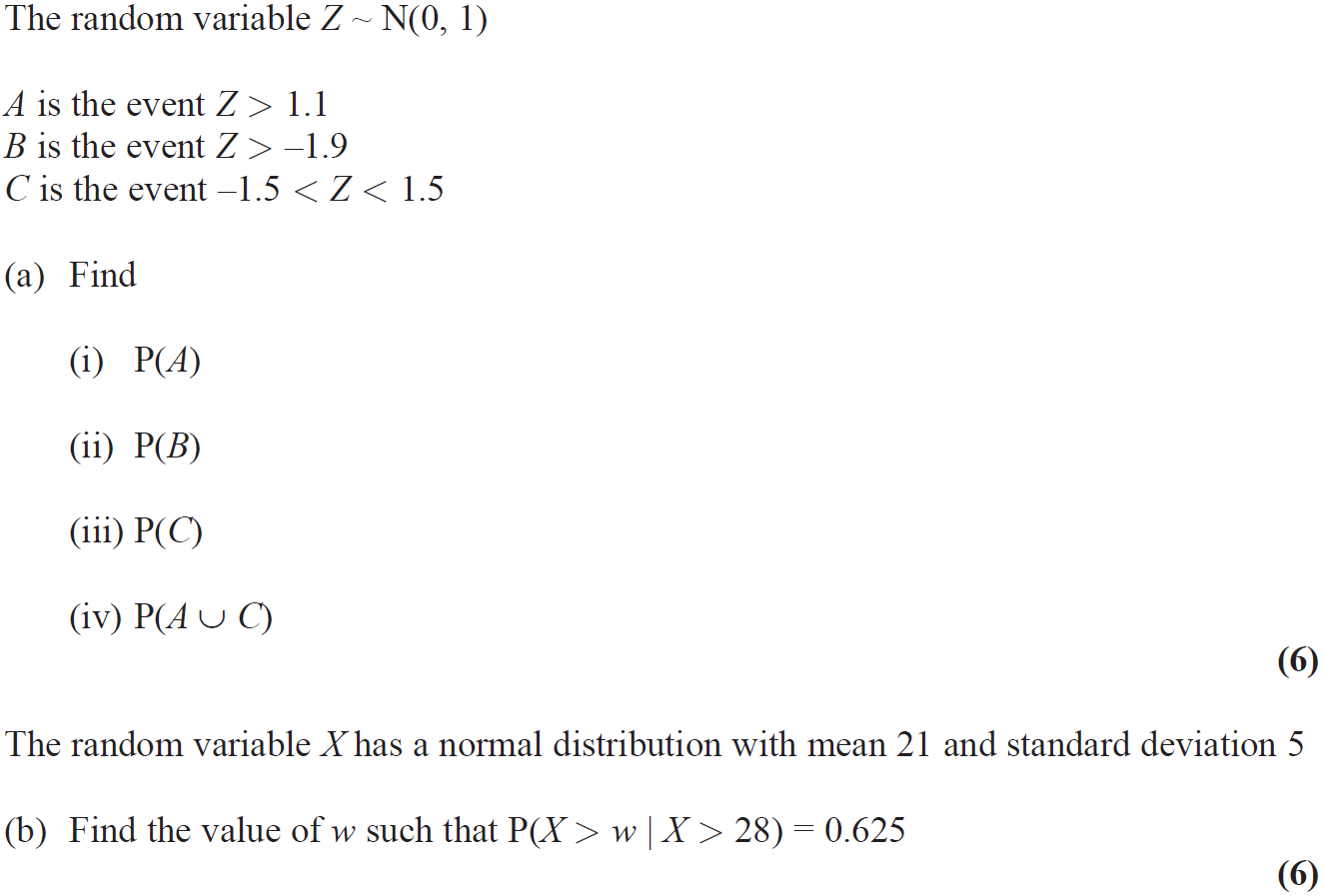 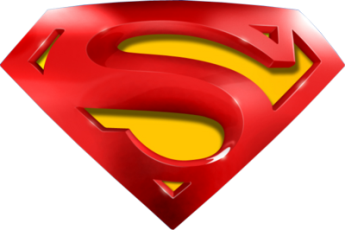 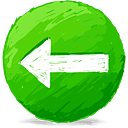 June 2015
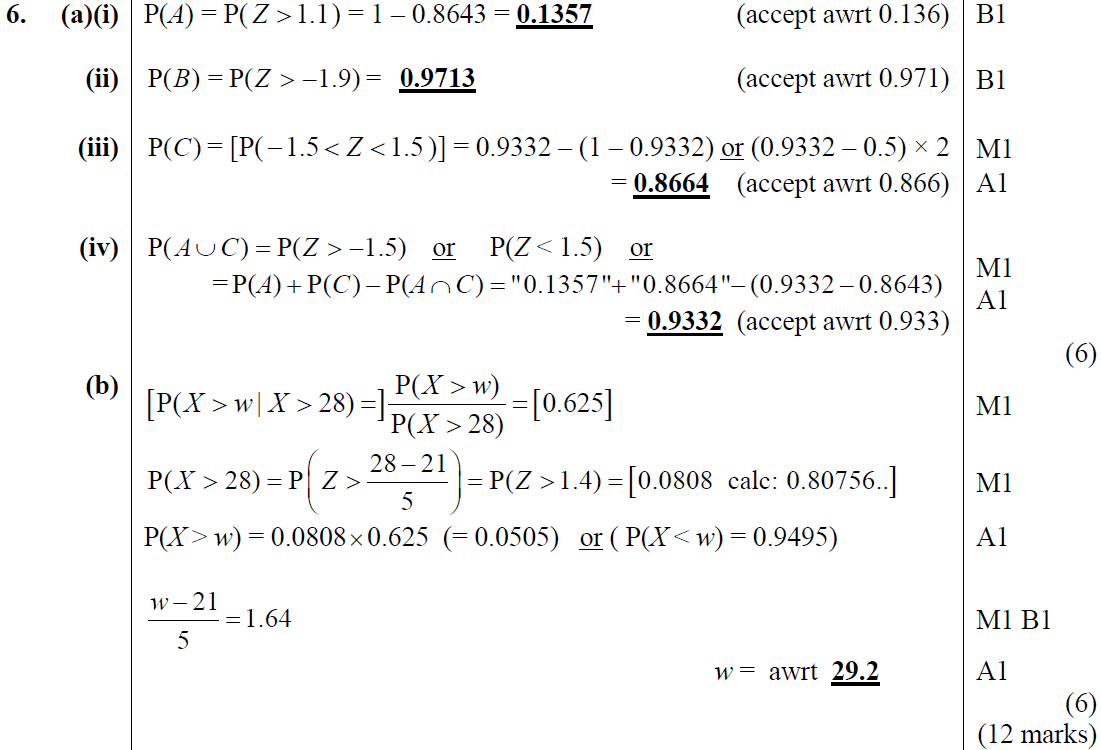 A (i)
A (ii)
A (iii)
A (iv)
B
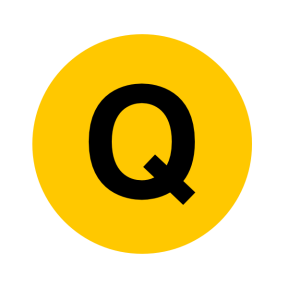 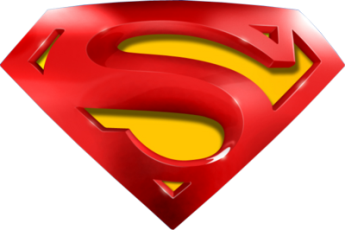 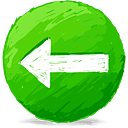 June 2015
A (iii) notes
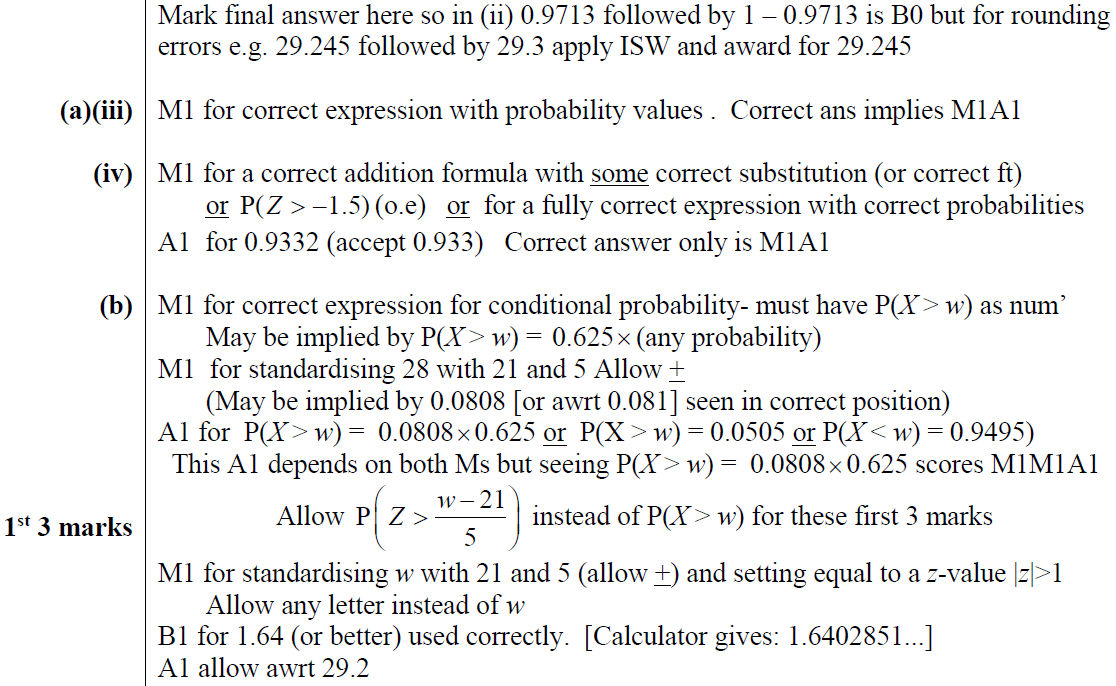 A (iv) notes
B notes
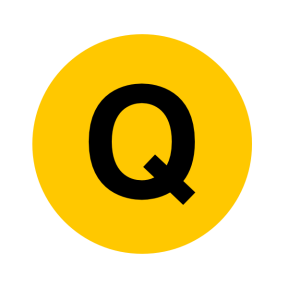 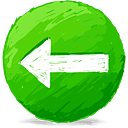 June 2016
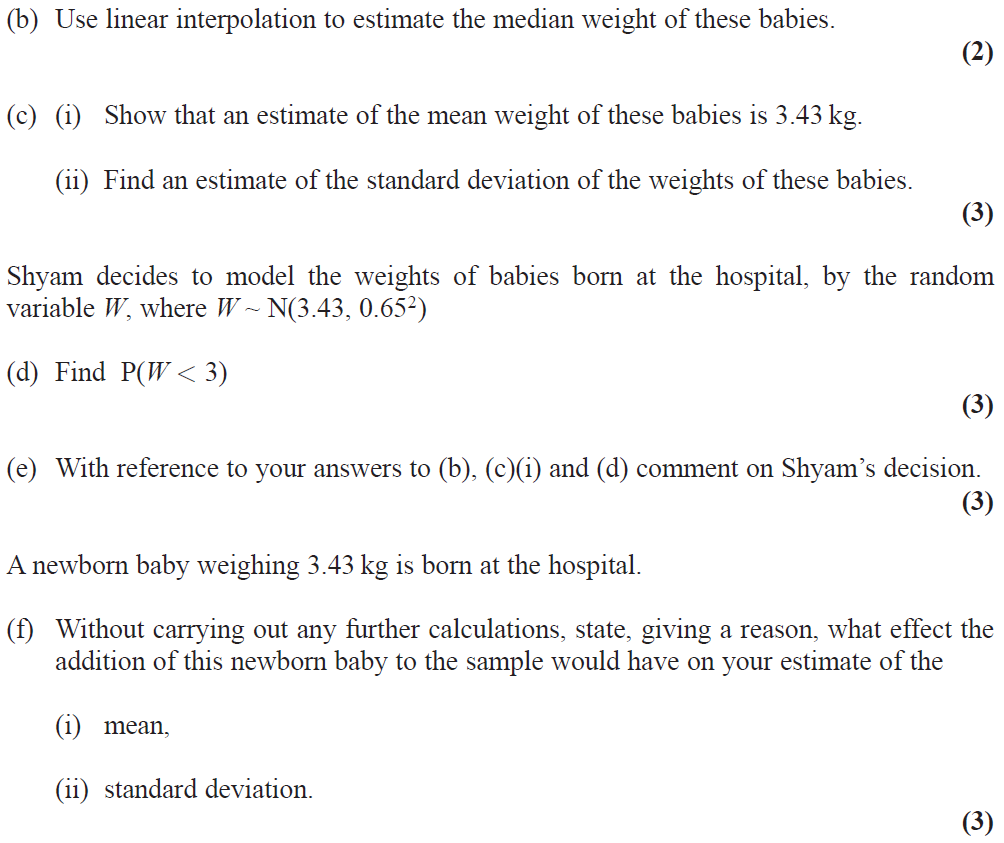 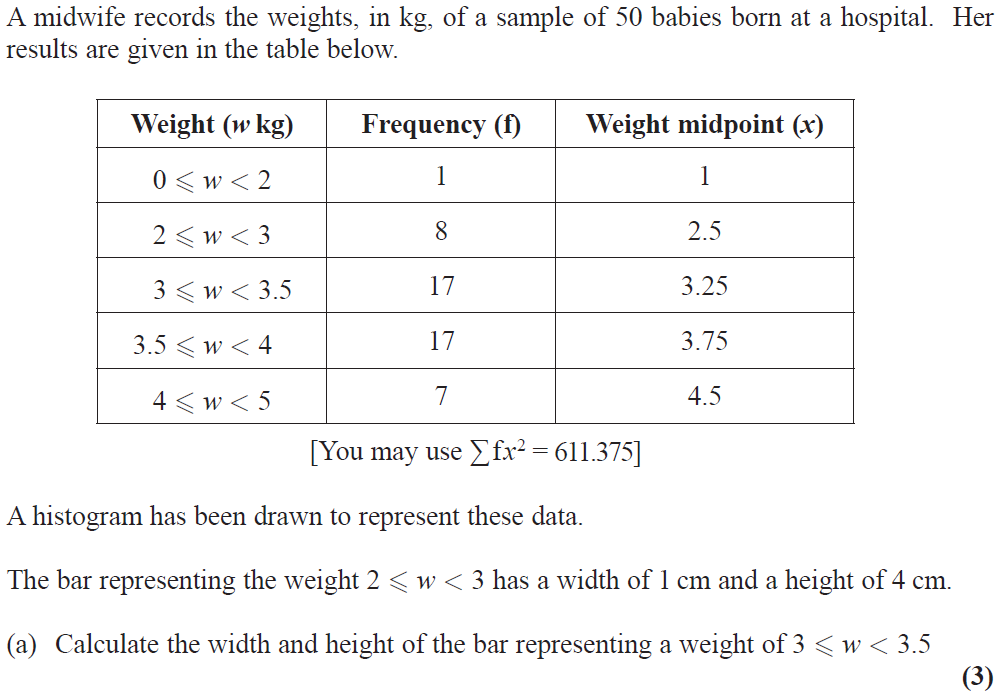 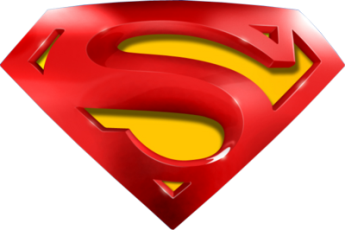 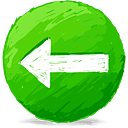 June 2016
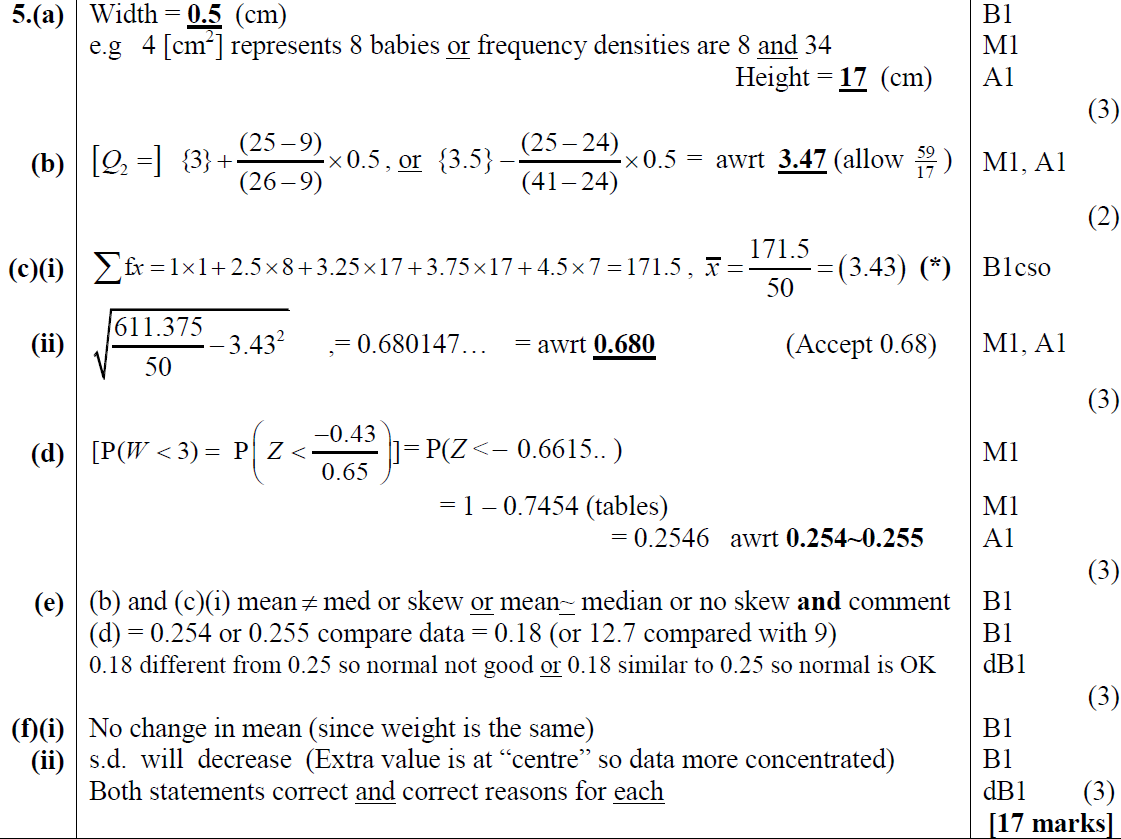 A
B
C (i)
C (ii)
D
E
F (i)
F (ii)
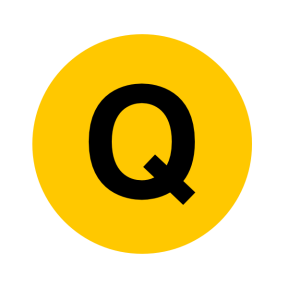 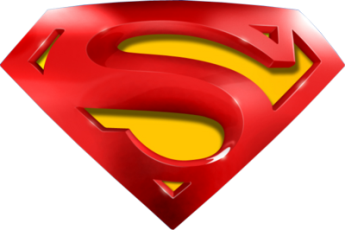 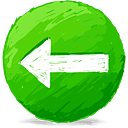 June 2016
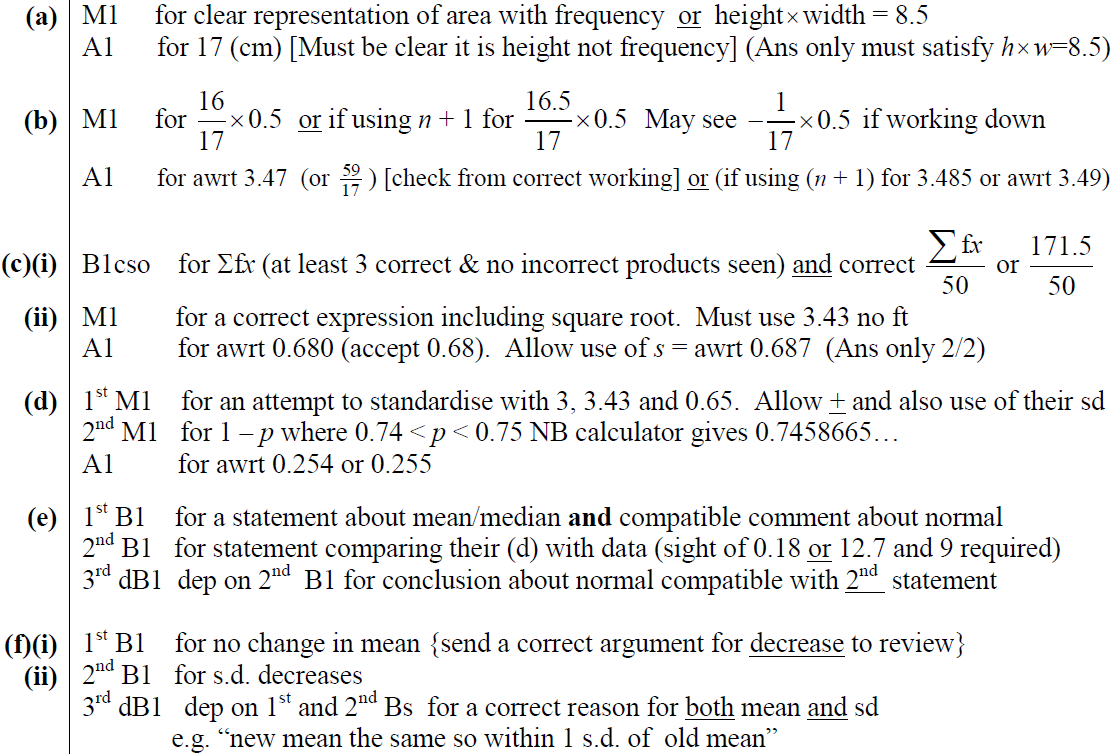 A notes
B notes
C (i) notes
C (ii) notes
D notes
E notes
F (i) notes
F (ii) notes
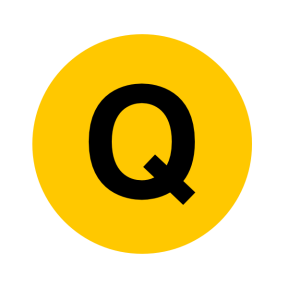 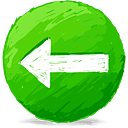 June 2016
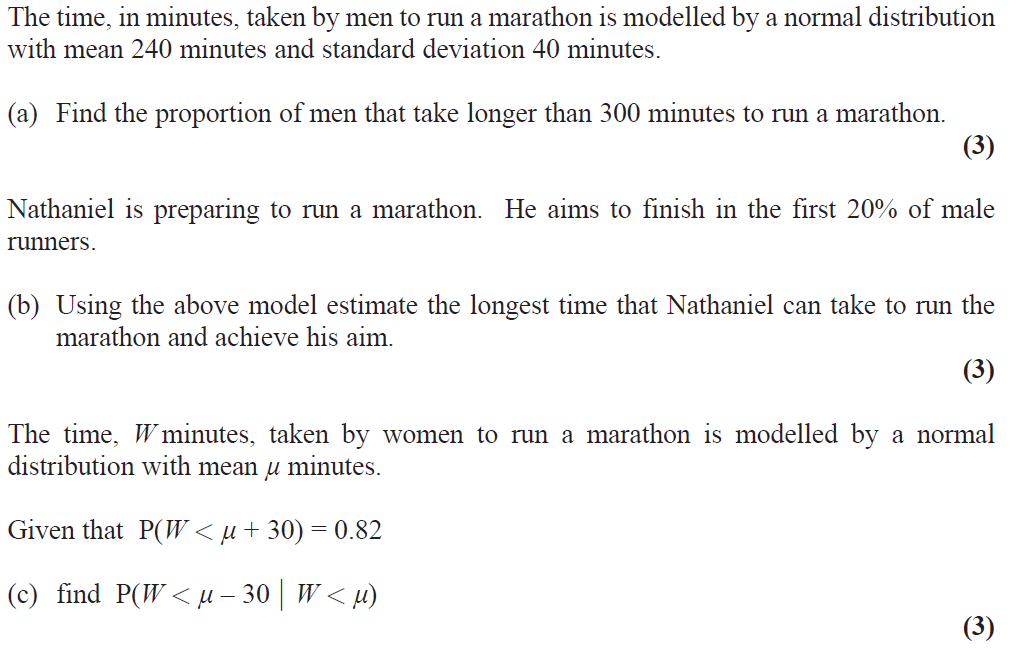 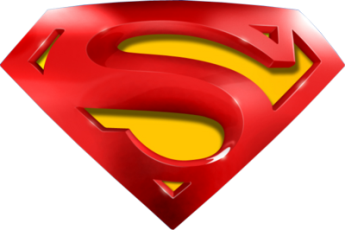 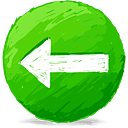 June 2016
A
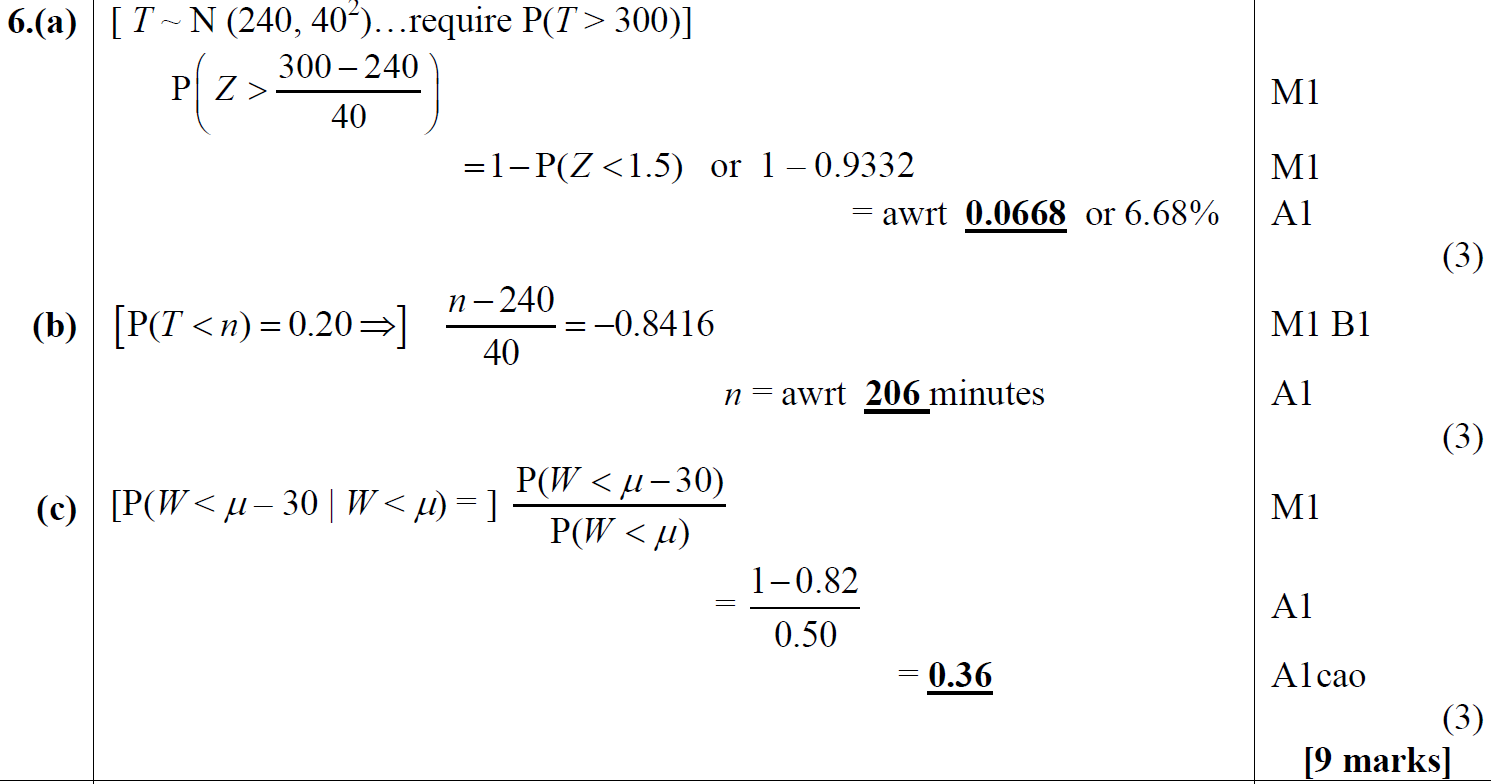 B
C
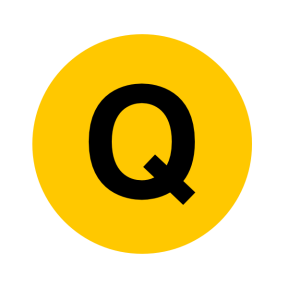 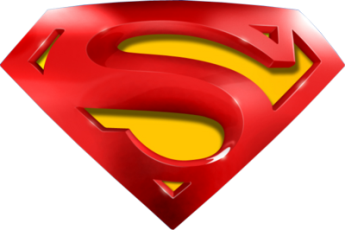 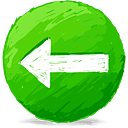 June 2016
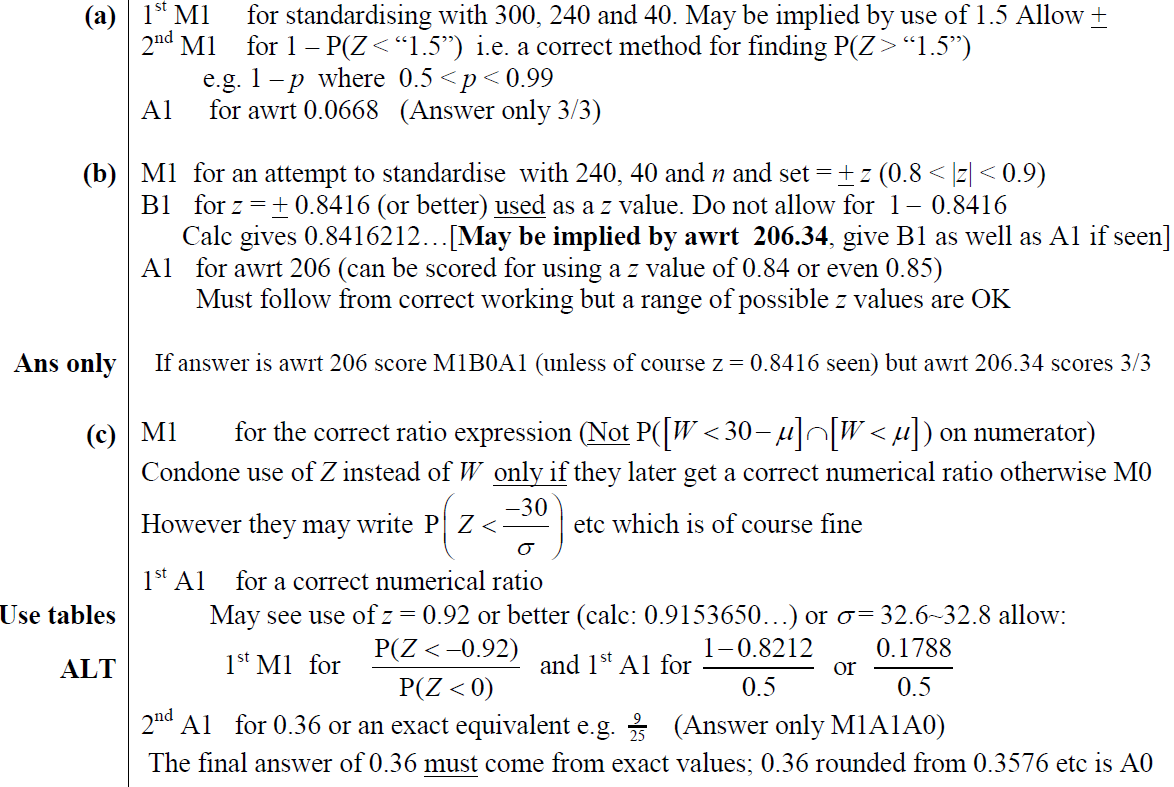 A notes
B notes
C notes
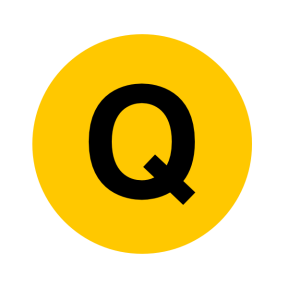 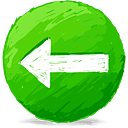 June 2017
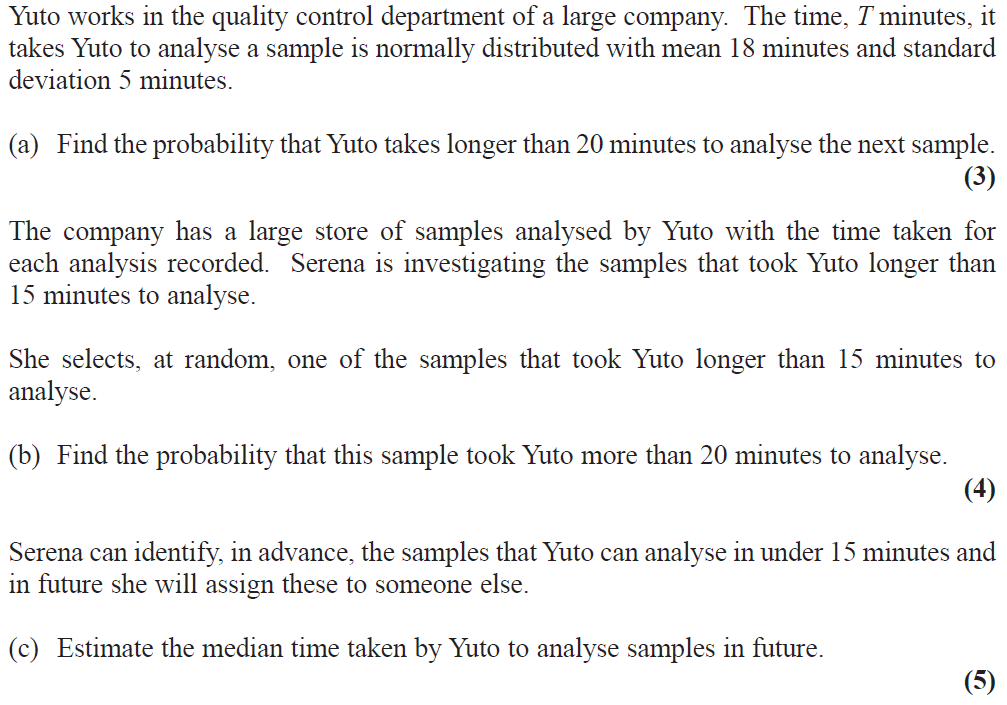 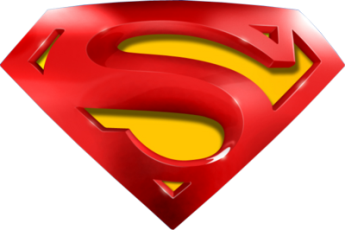 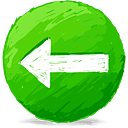 June 2017
A
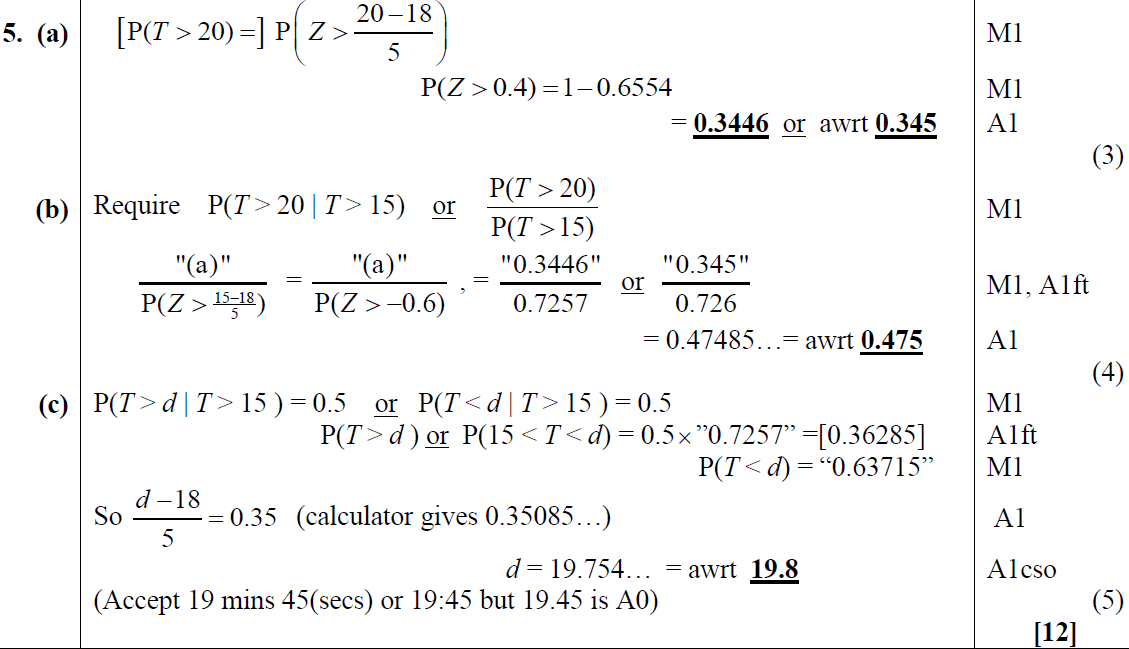 B
C
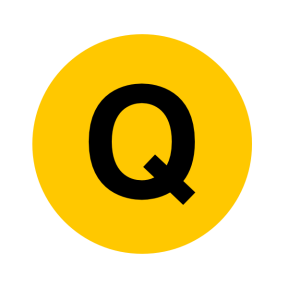 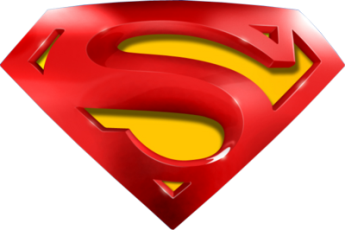 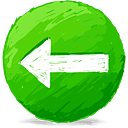 June 2017
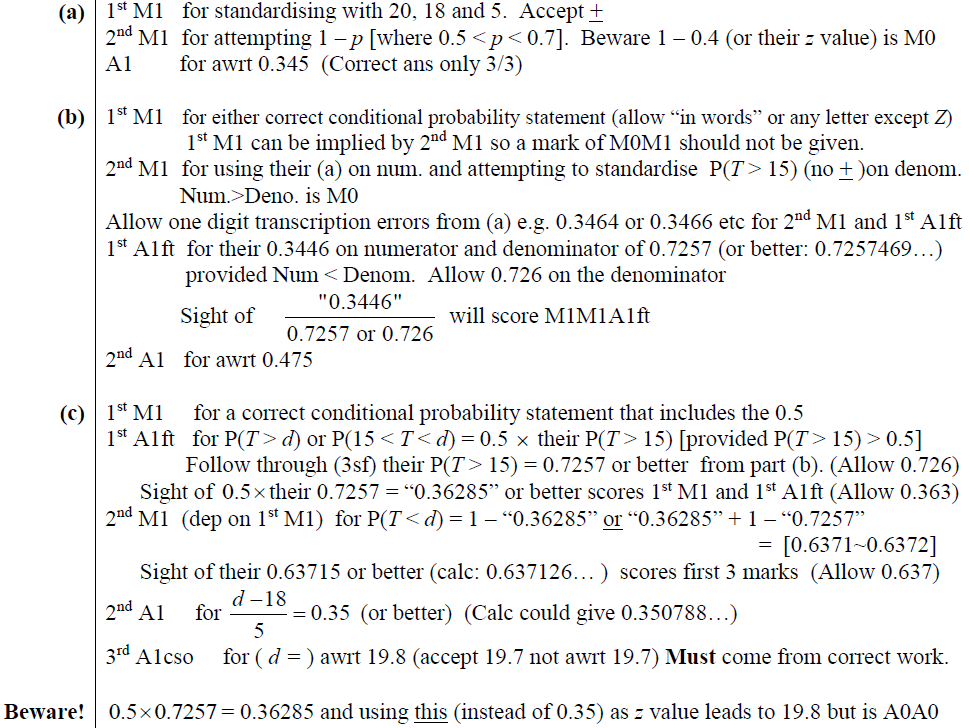 A notes
B notes
C notes
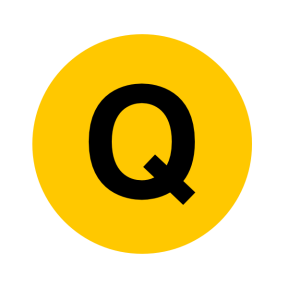 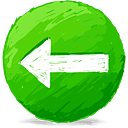 June 2018
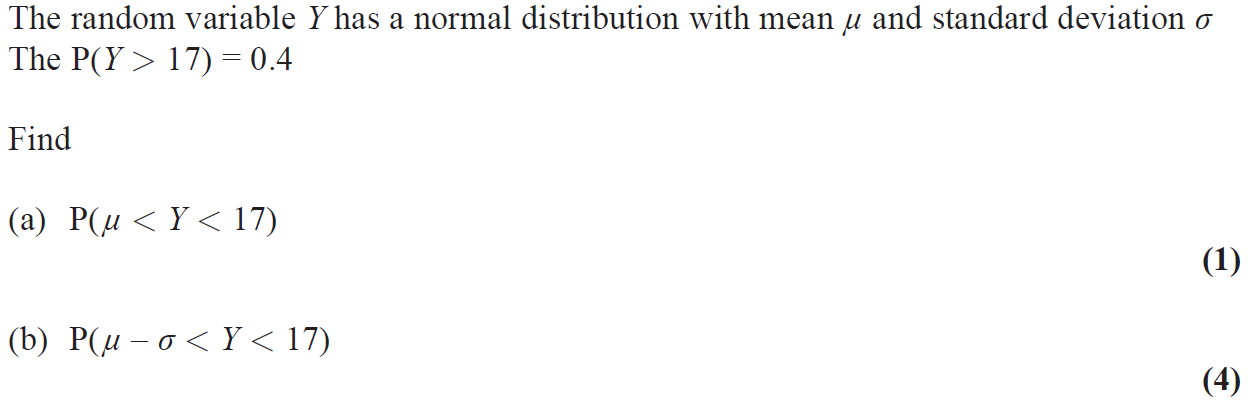 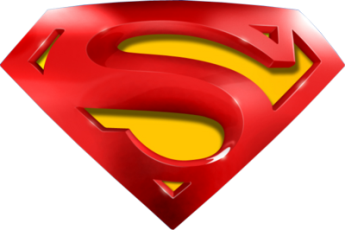 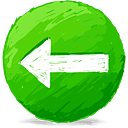 June 2018
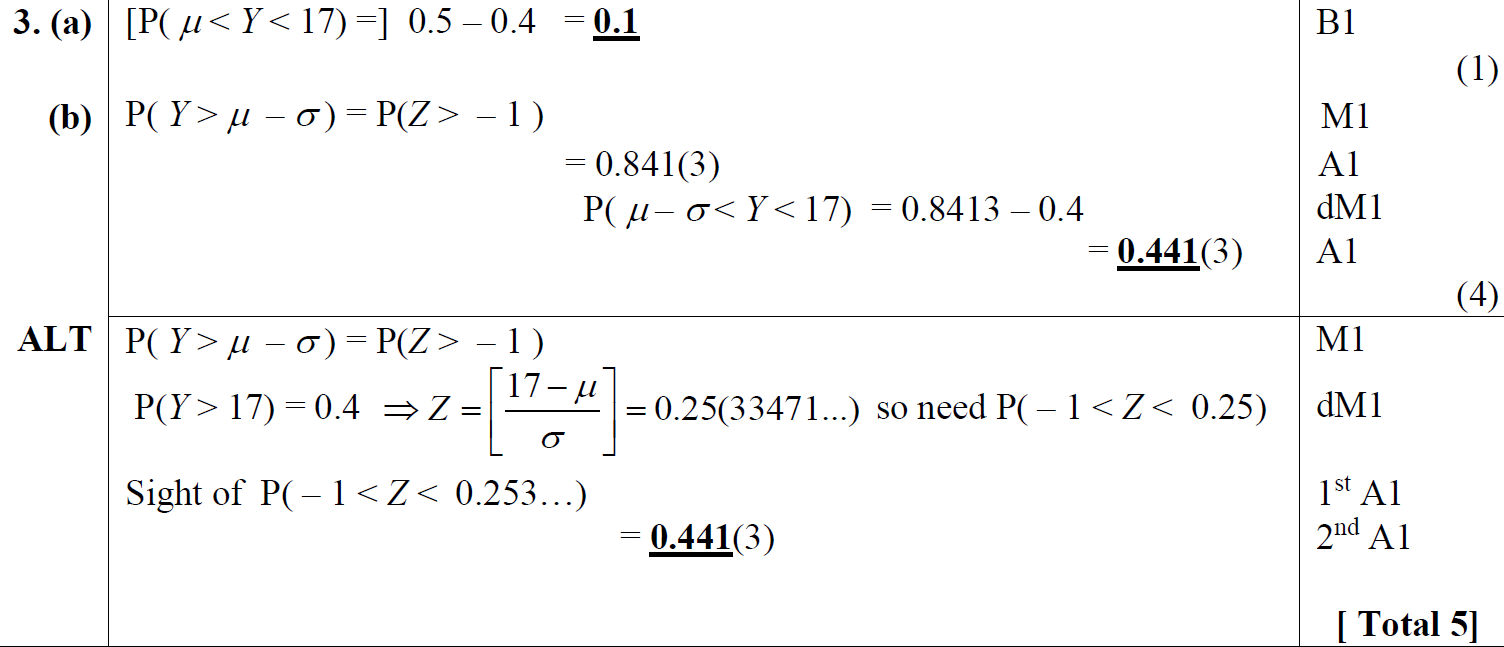 A
B
B Alternative
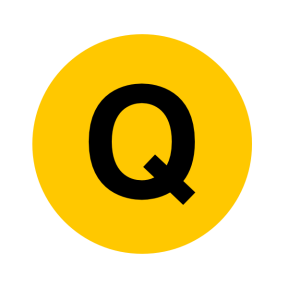 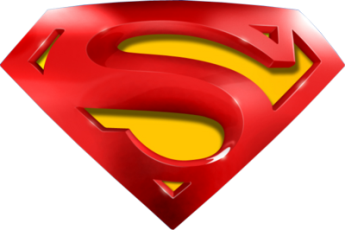 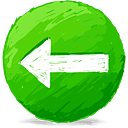 June 2018
A notes
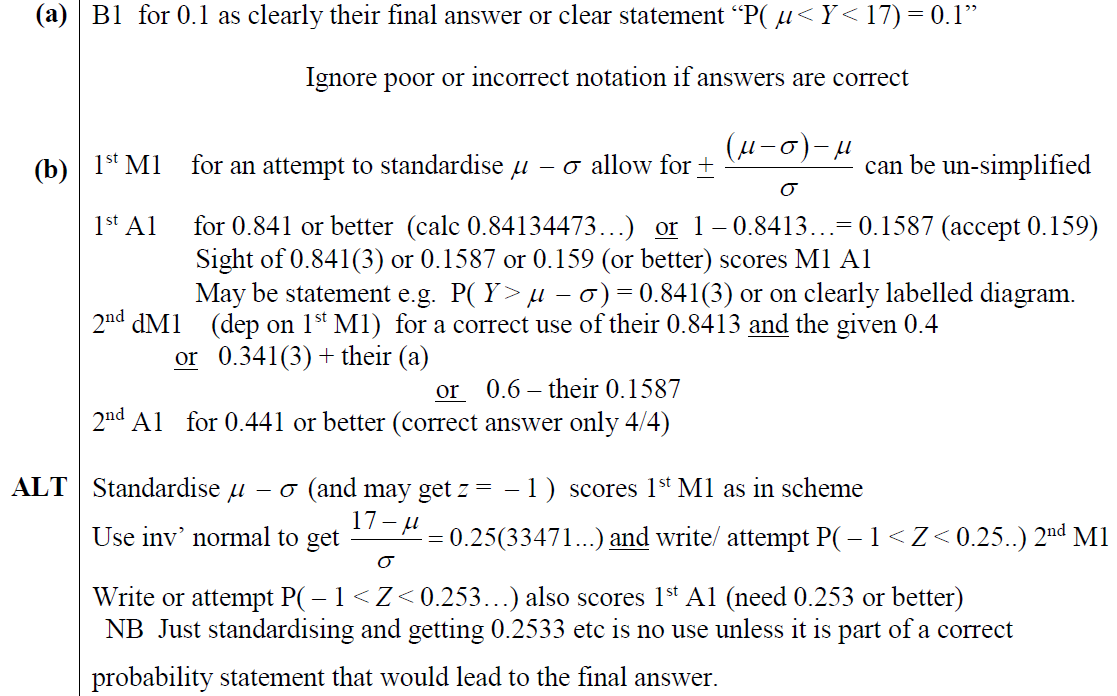 B notes
B Alternative notes
Diagram
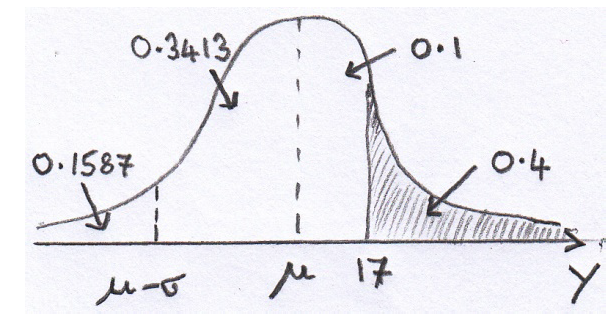 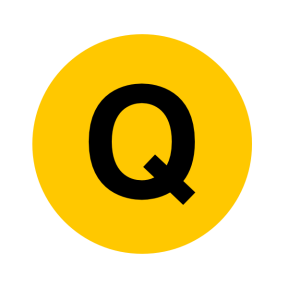 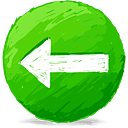 June 2018
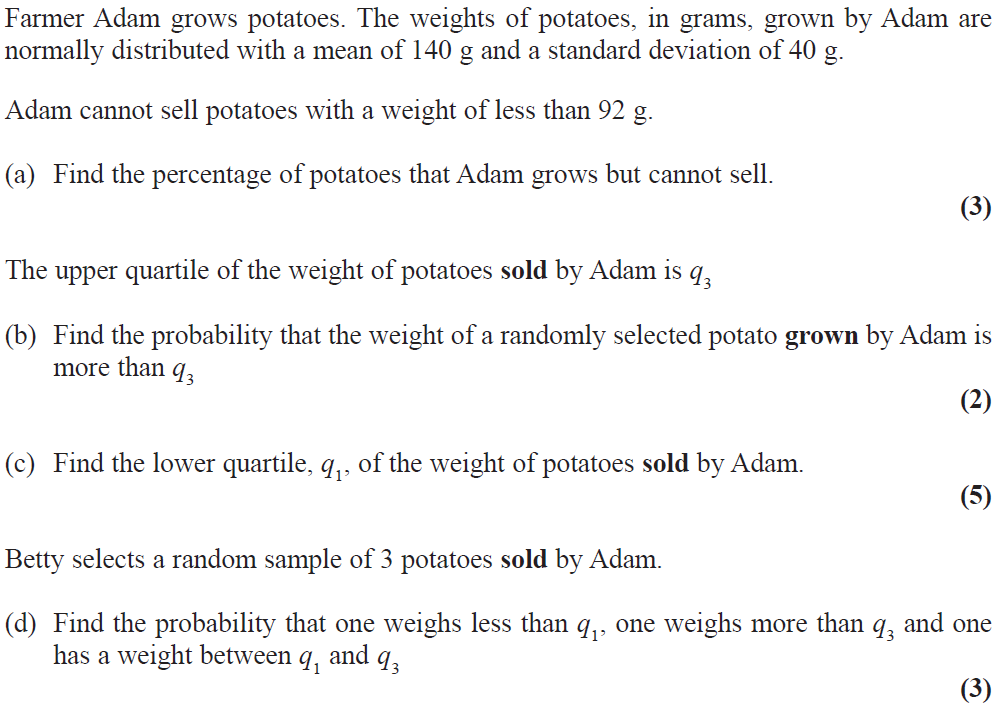 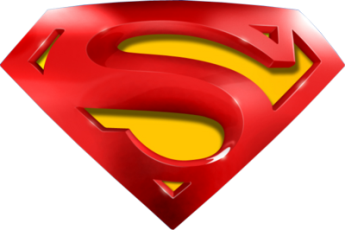 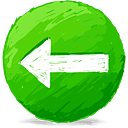 June 2018
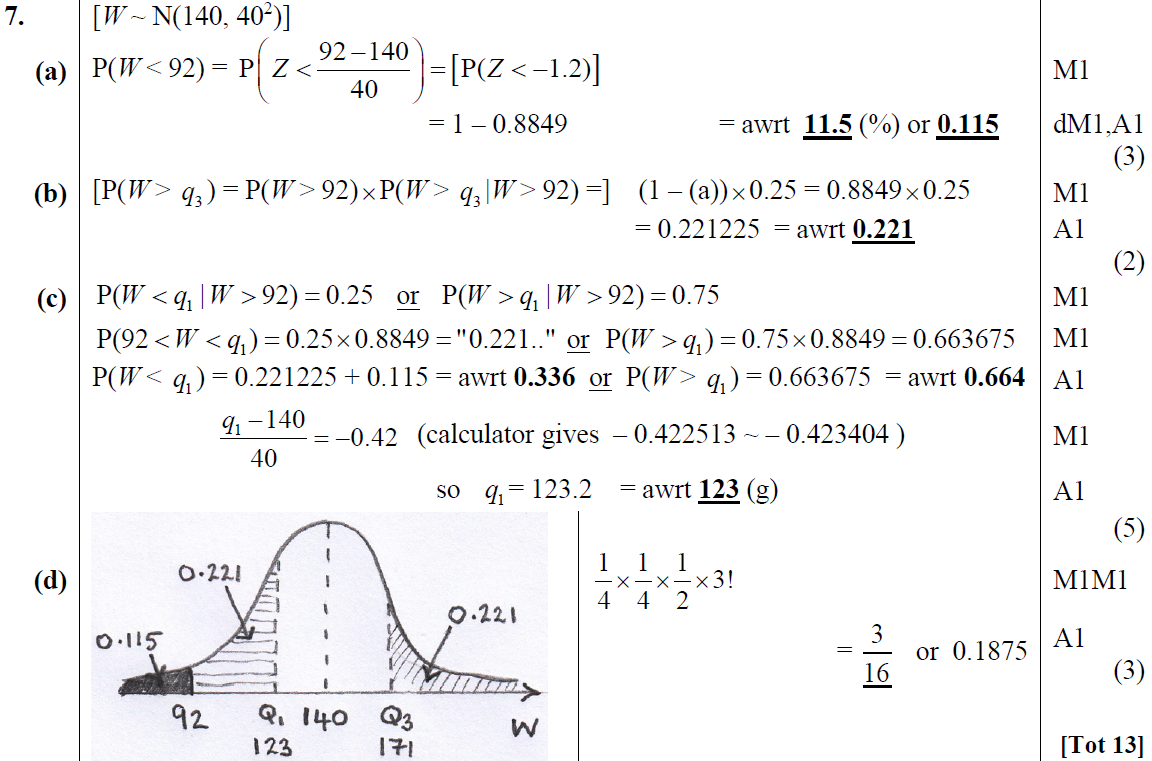 A
B
C
D
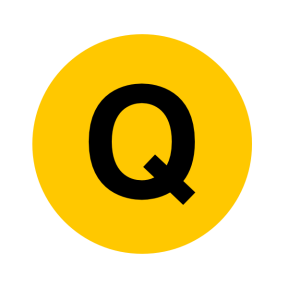 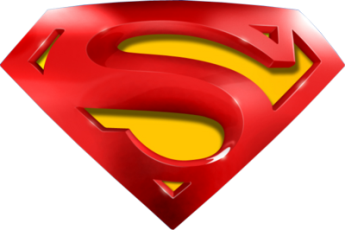 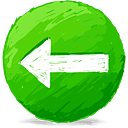 June 2018
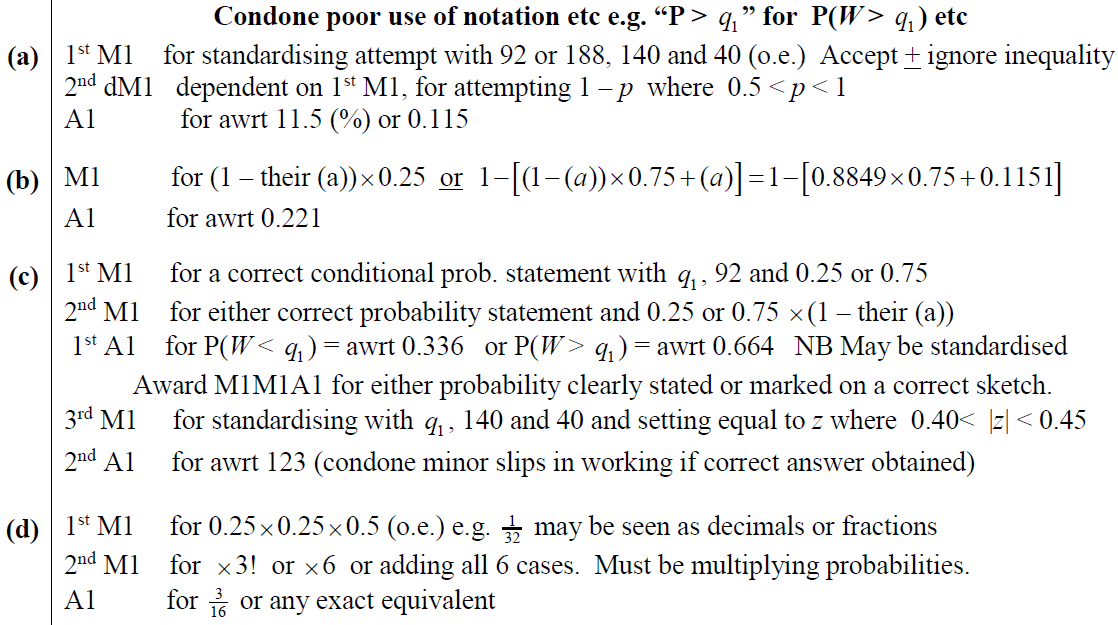 A notes
B notes
C notes
D notes
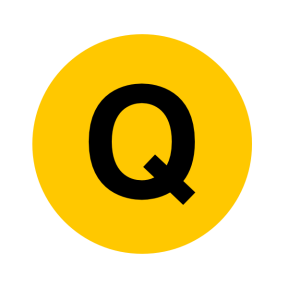 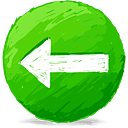 May 2006
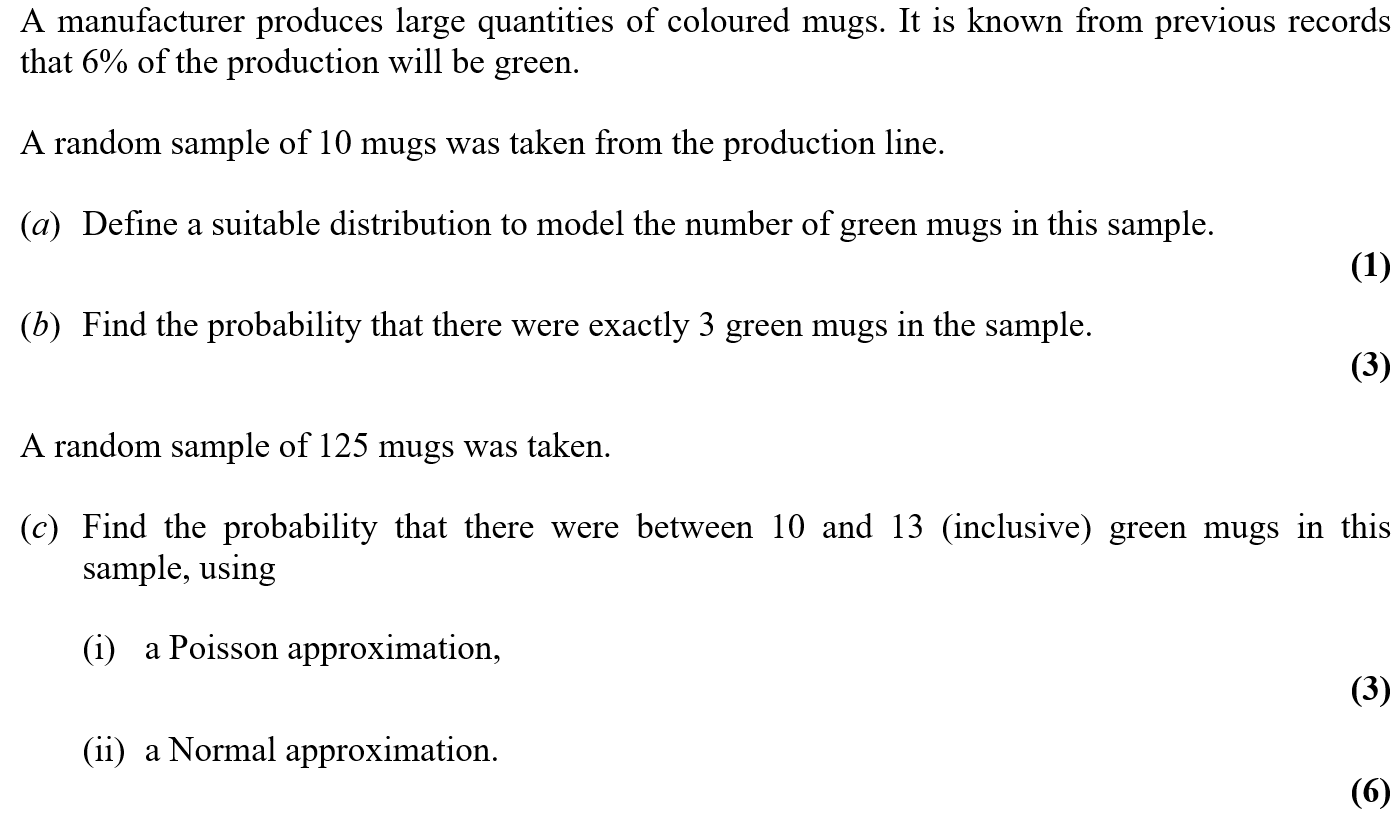 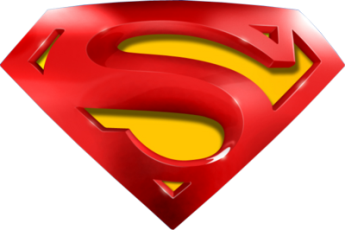 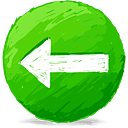 May 2006
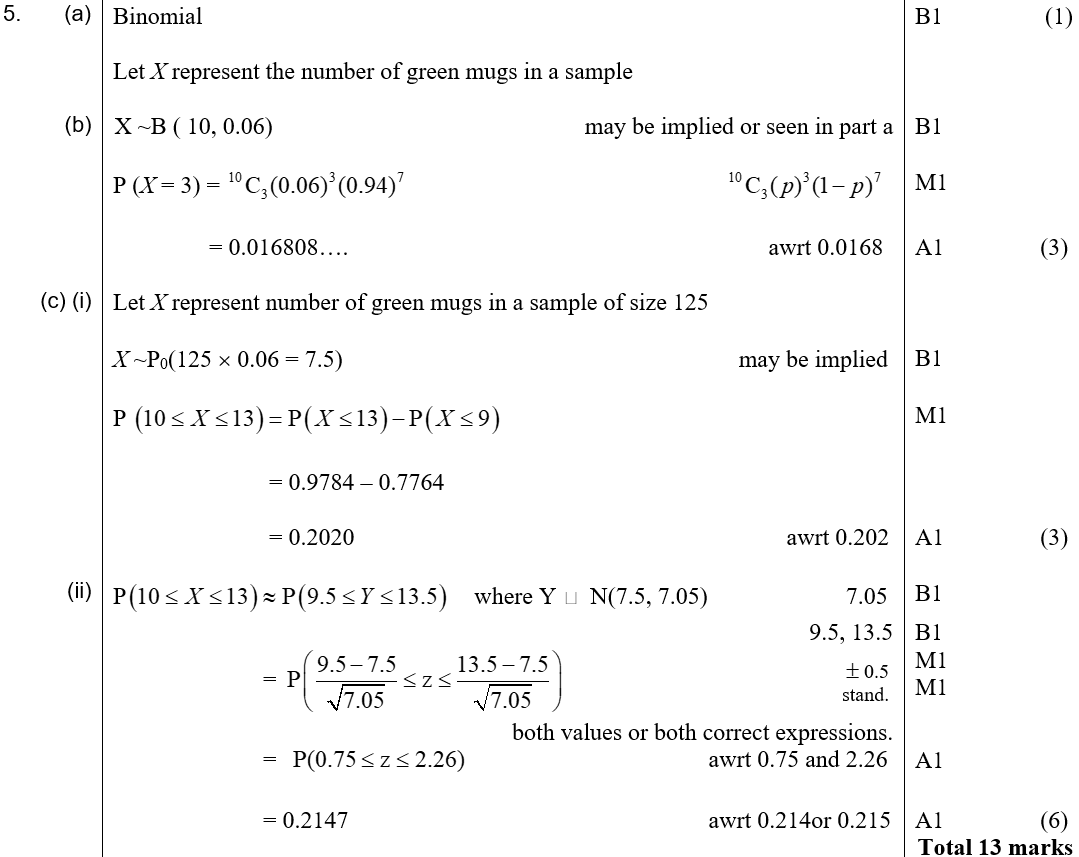 A
B
C (i)
C (ii)
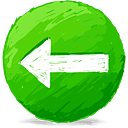 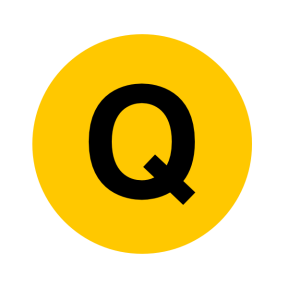 June 2007
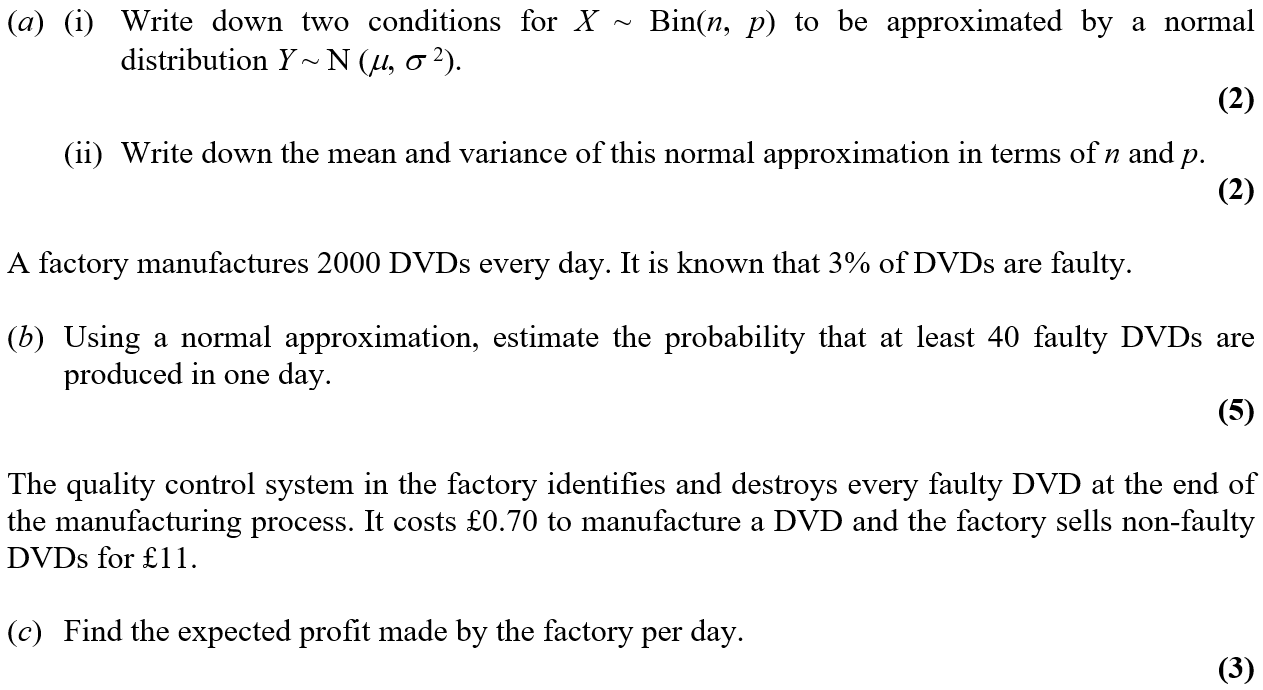 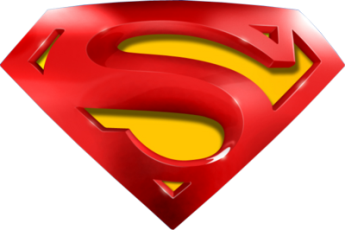 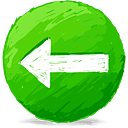 June 2007
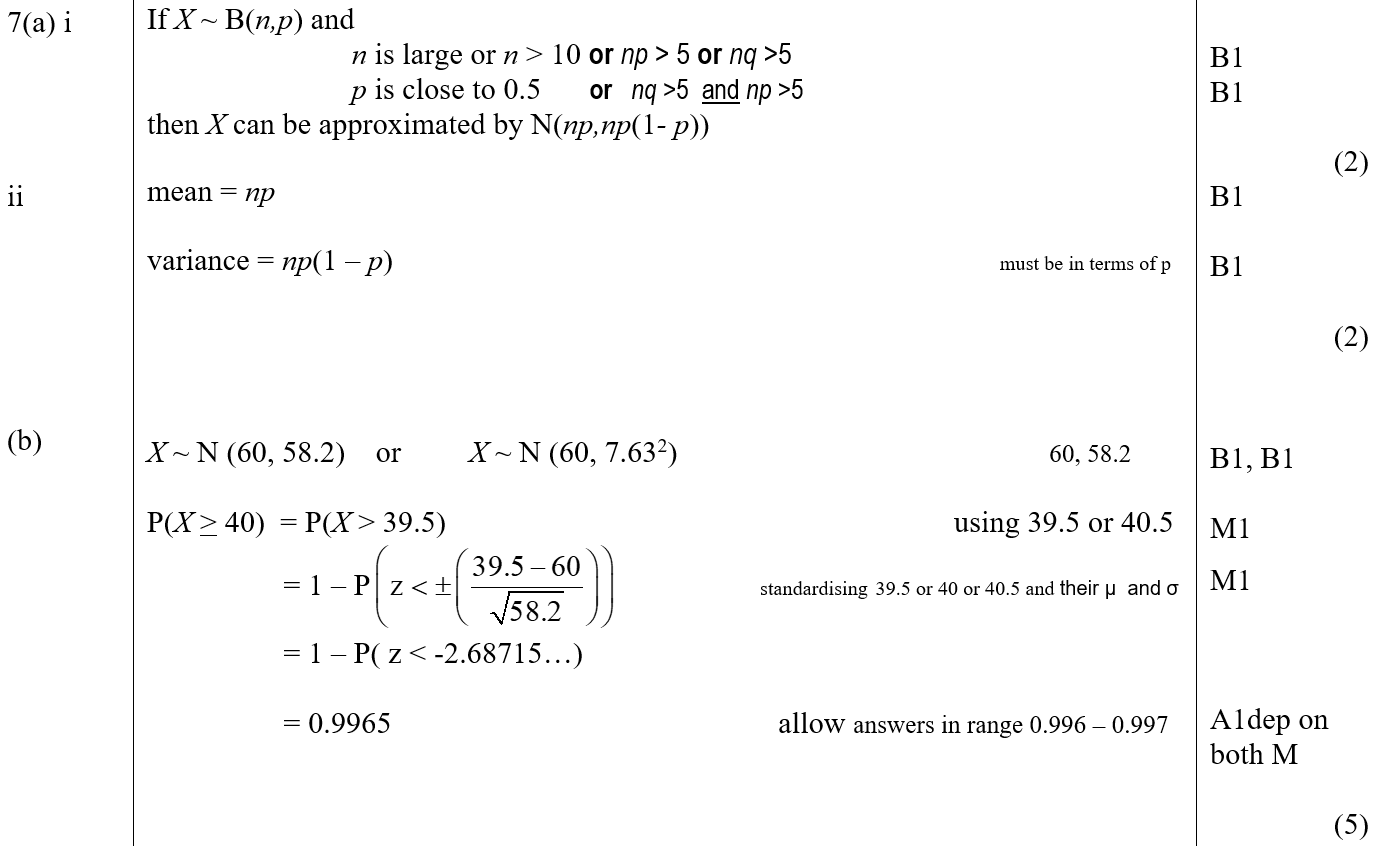 A (i)
A (ii)
B
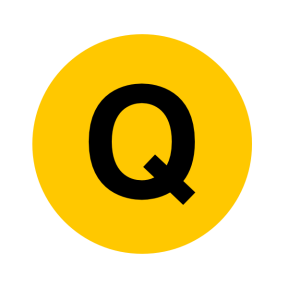 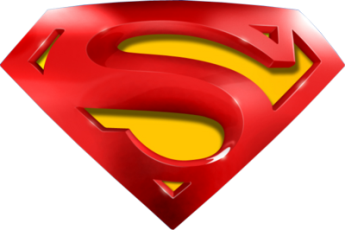 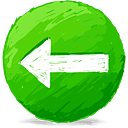 June 2007
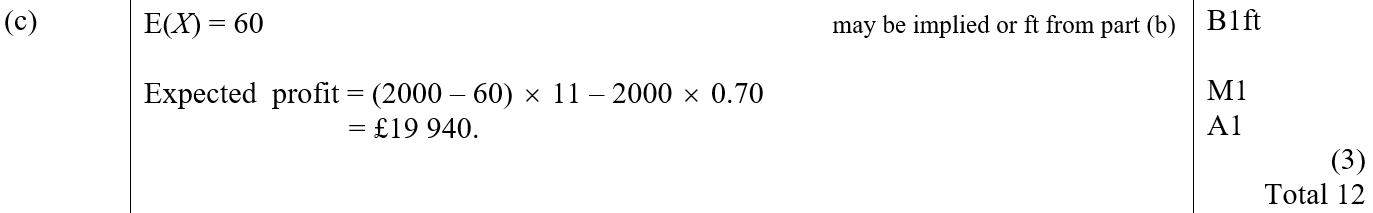 C
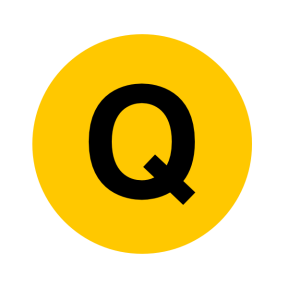 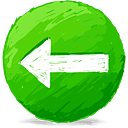 June 2007
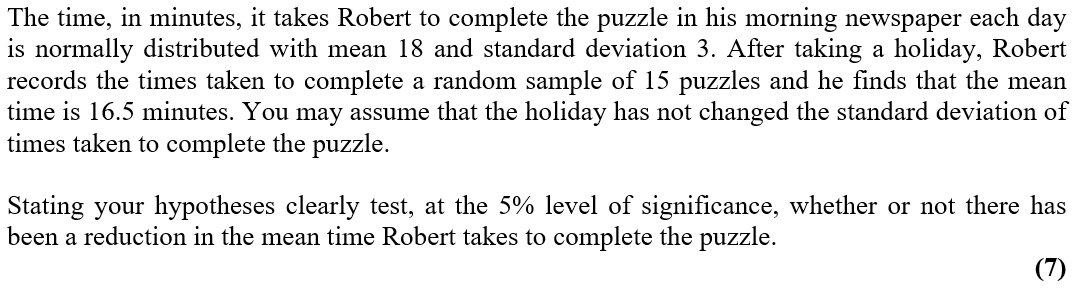 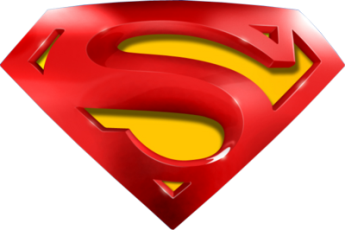 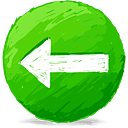 June 2007
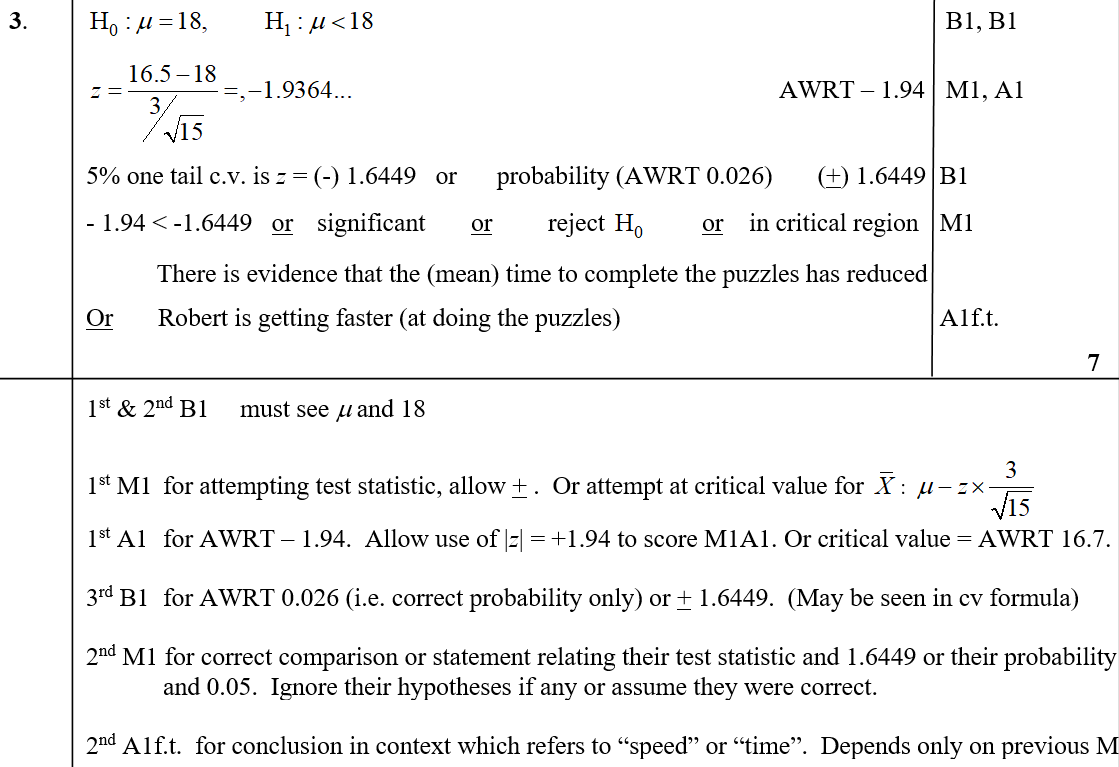 A
A notes
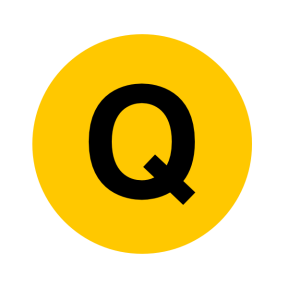 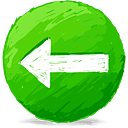 Jan 2008
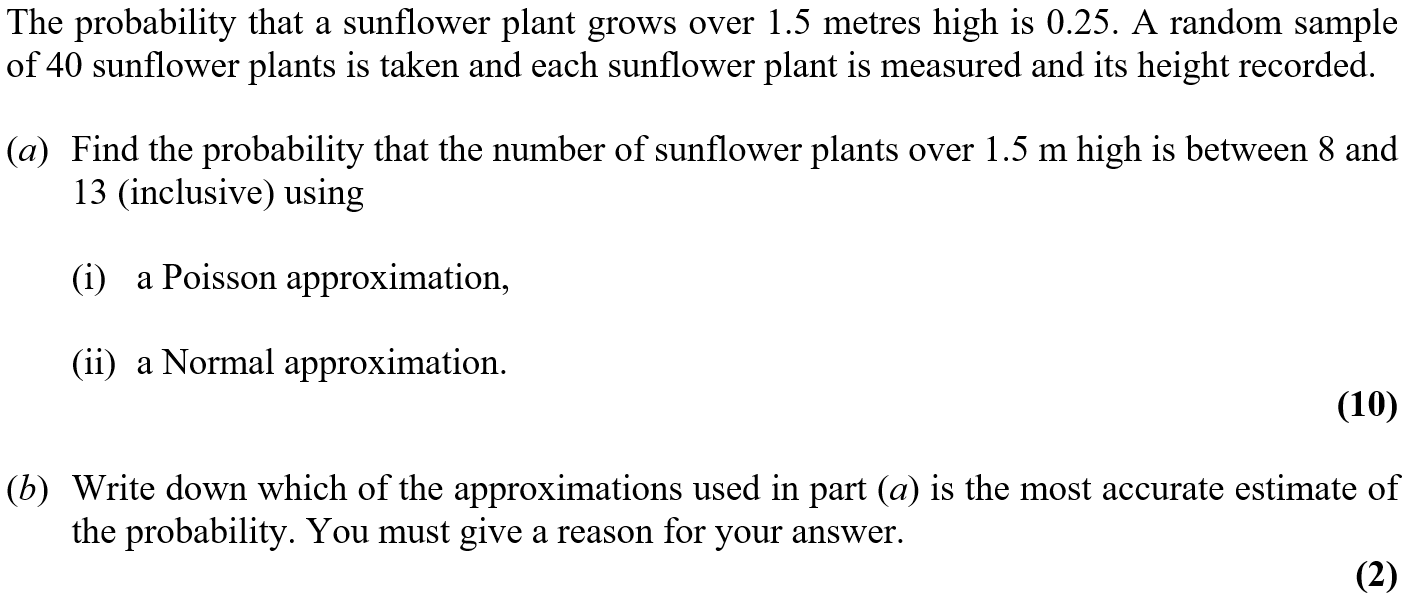 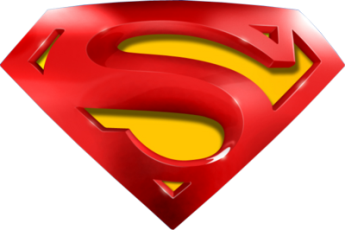 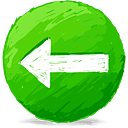 Jan 2008
A (i)
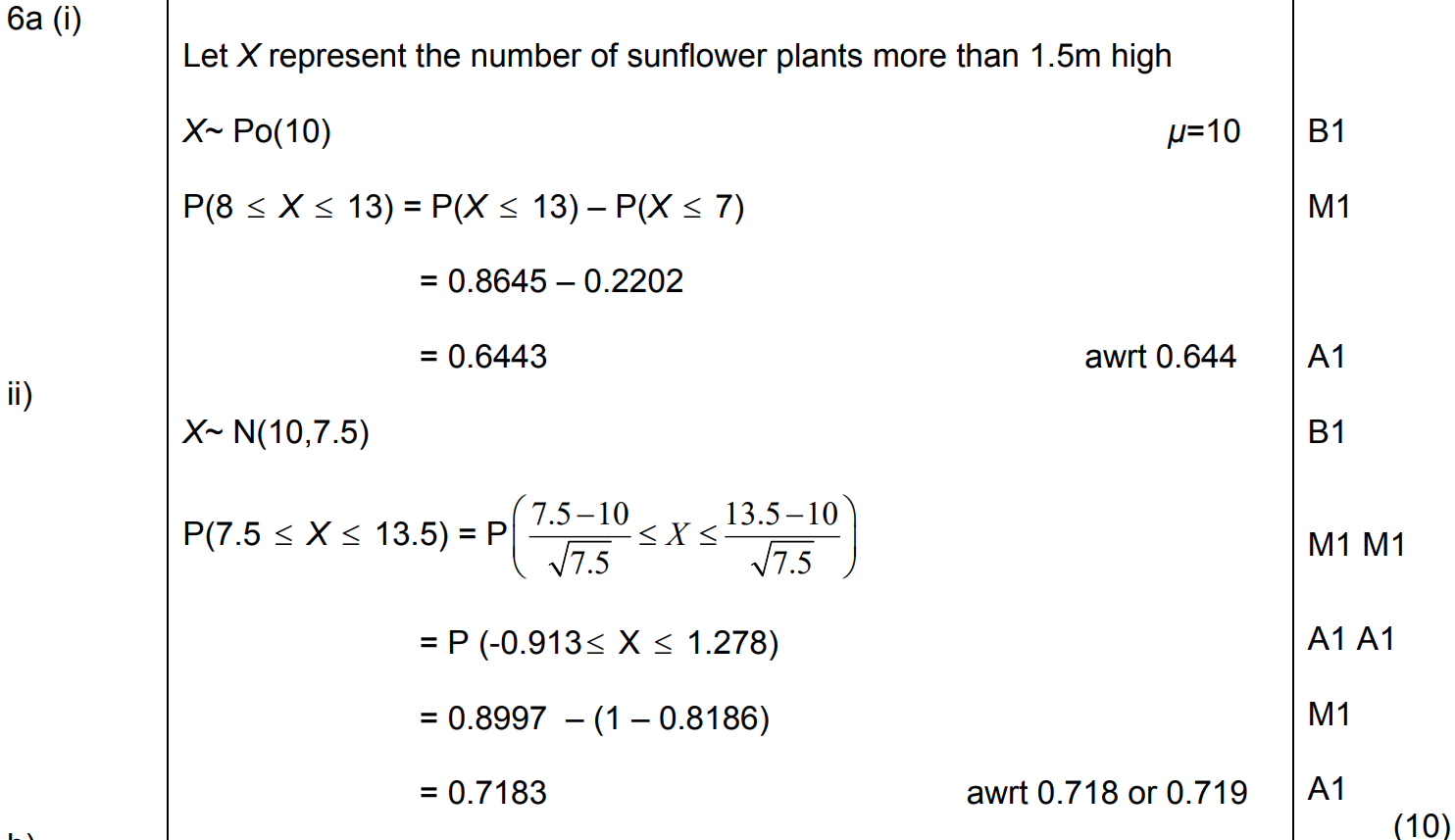 A (ii)
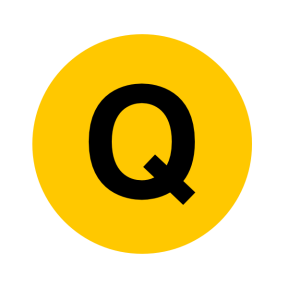 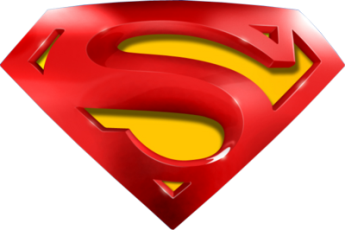 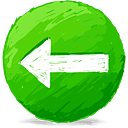 Jan 2008
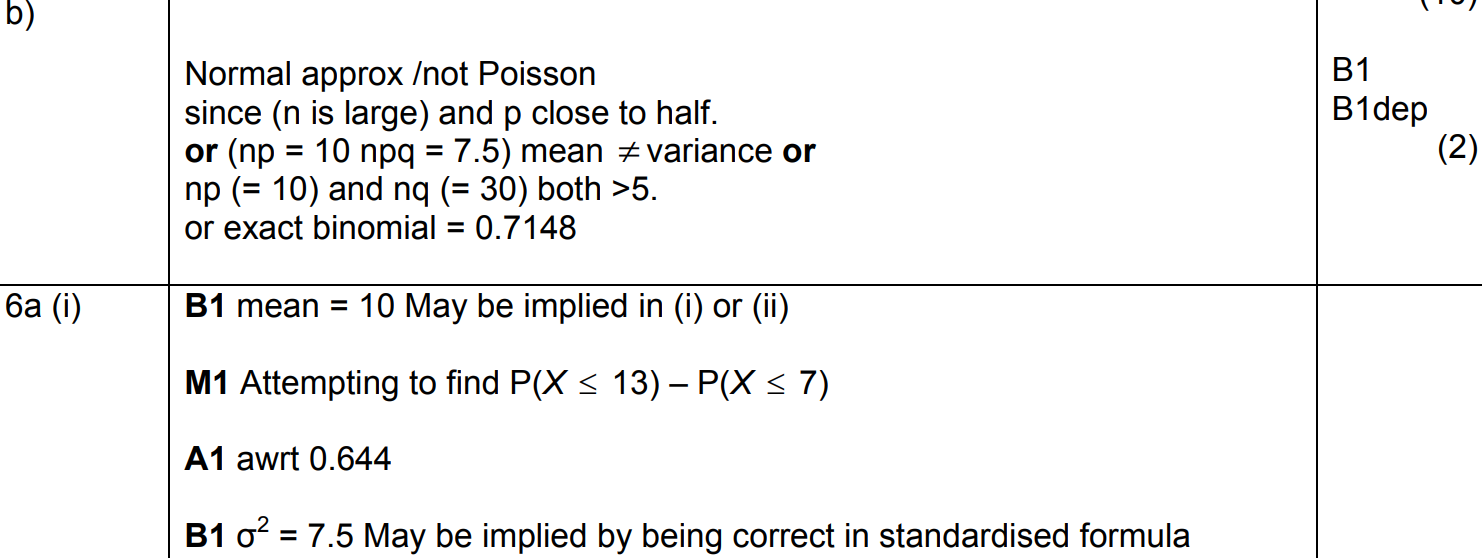 B
A (i) notes
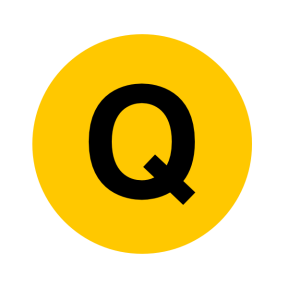 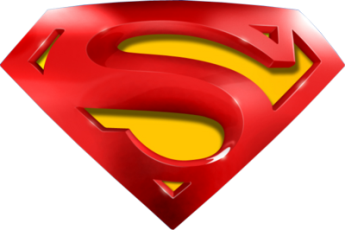 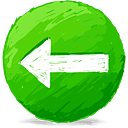 Jan 2008
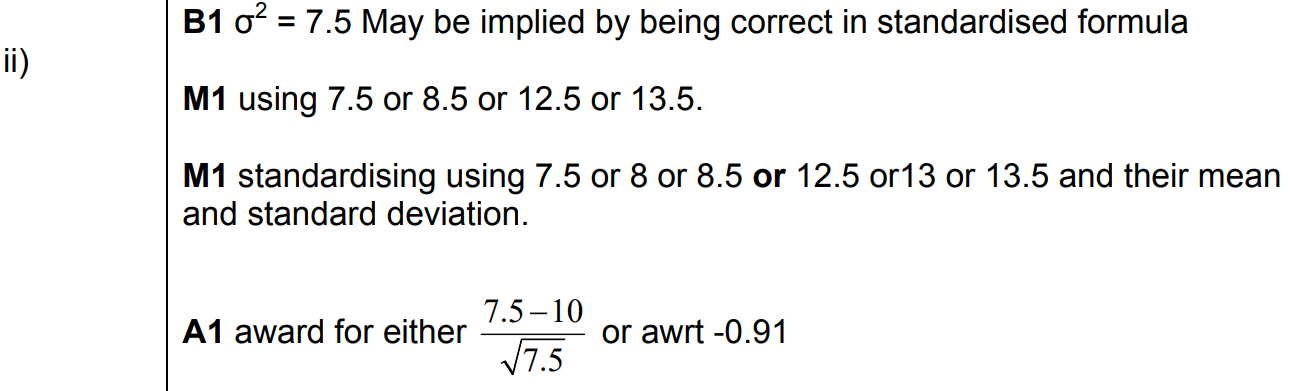 A (ii) notes
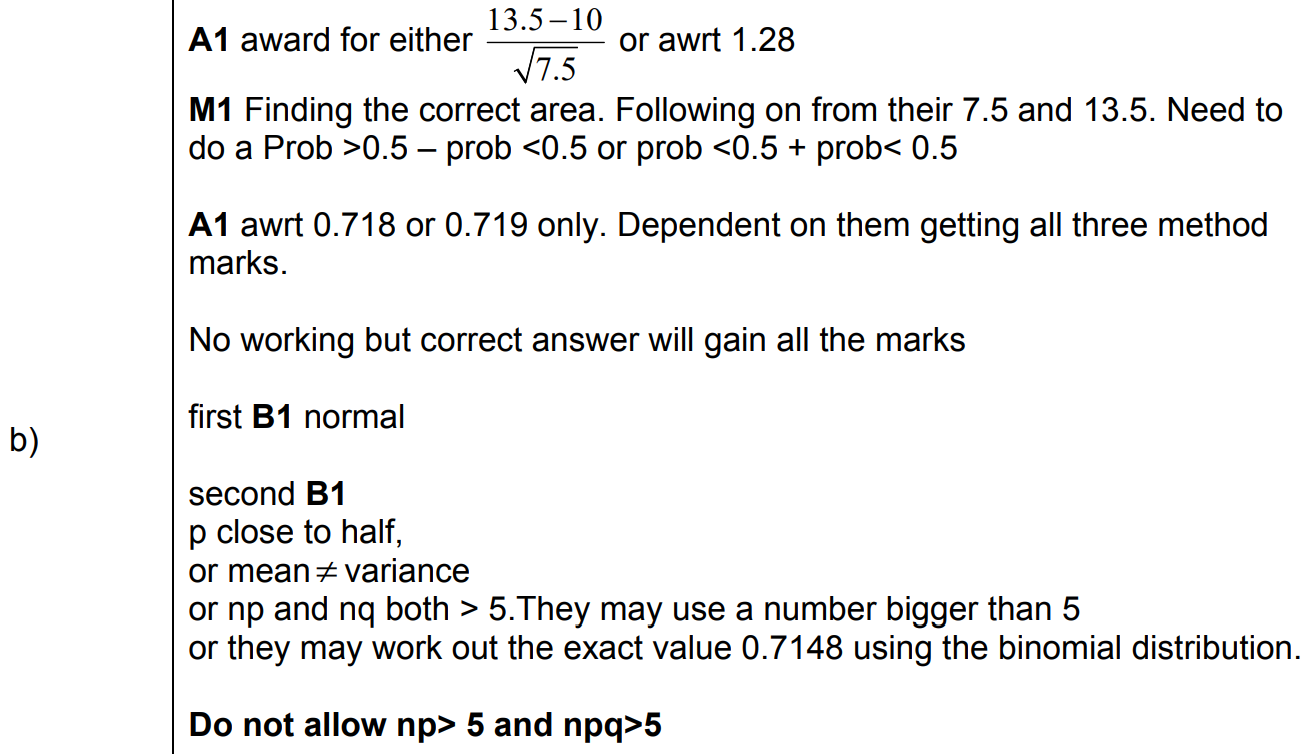 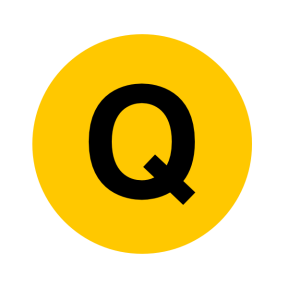 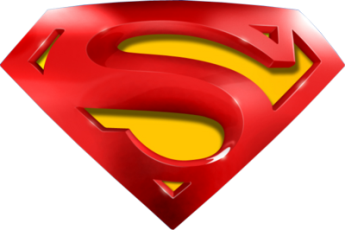 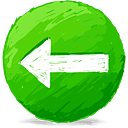 Jan 2008
B
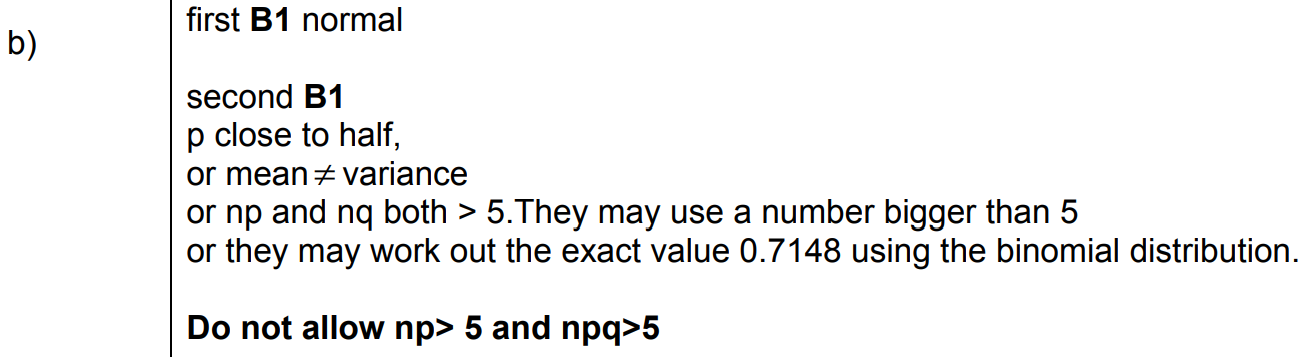 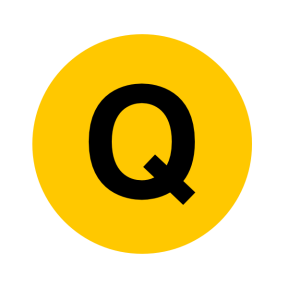 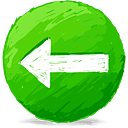 May 2008
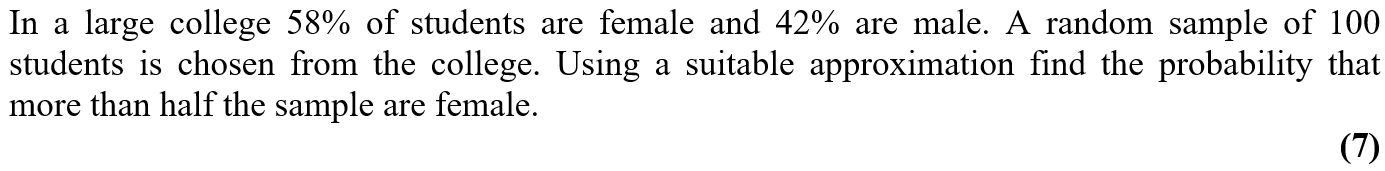 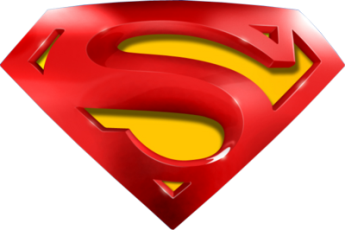 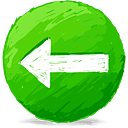 May 2008
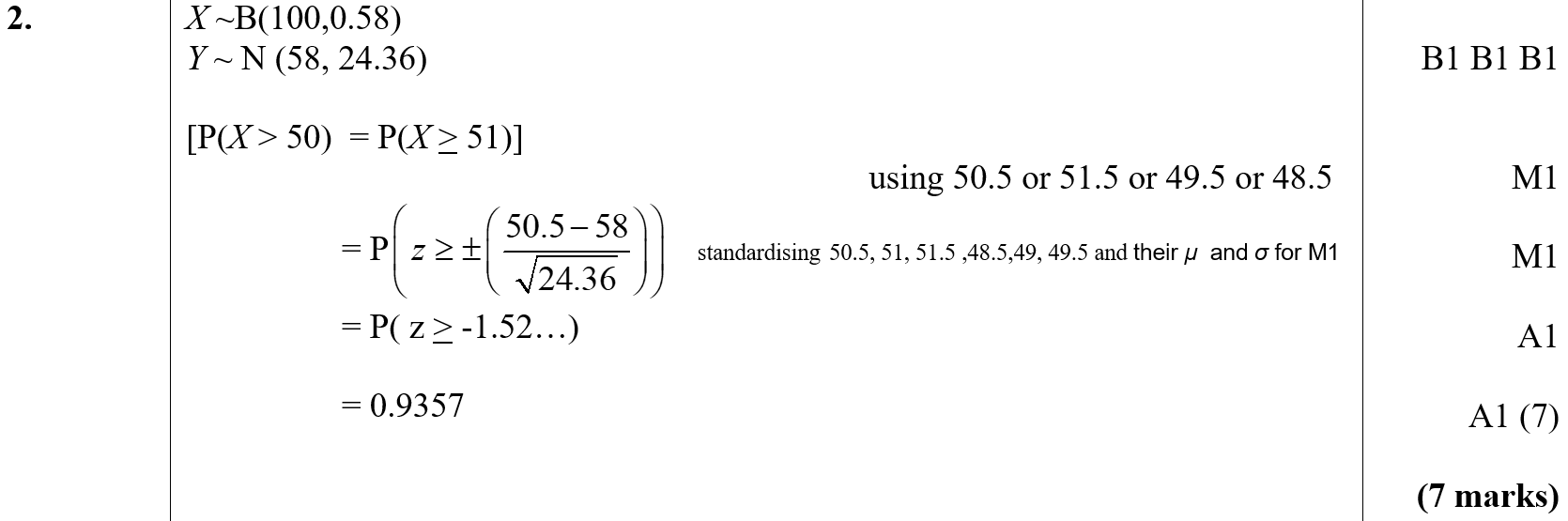 A
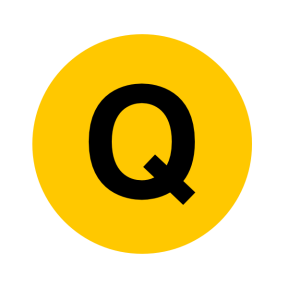 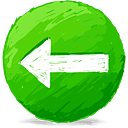 June 2010
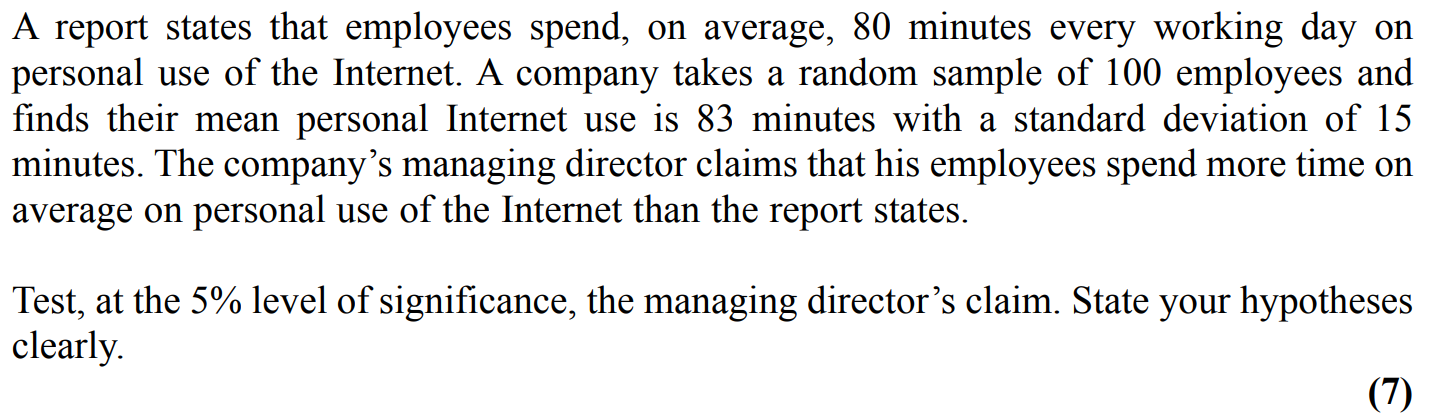 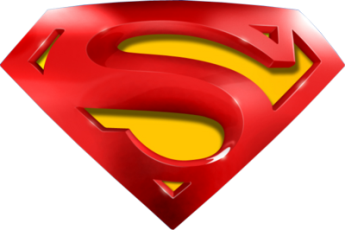 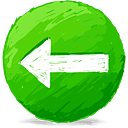 June 2010
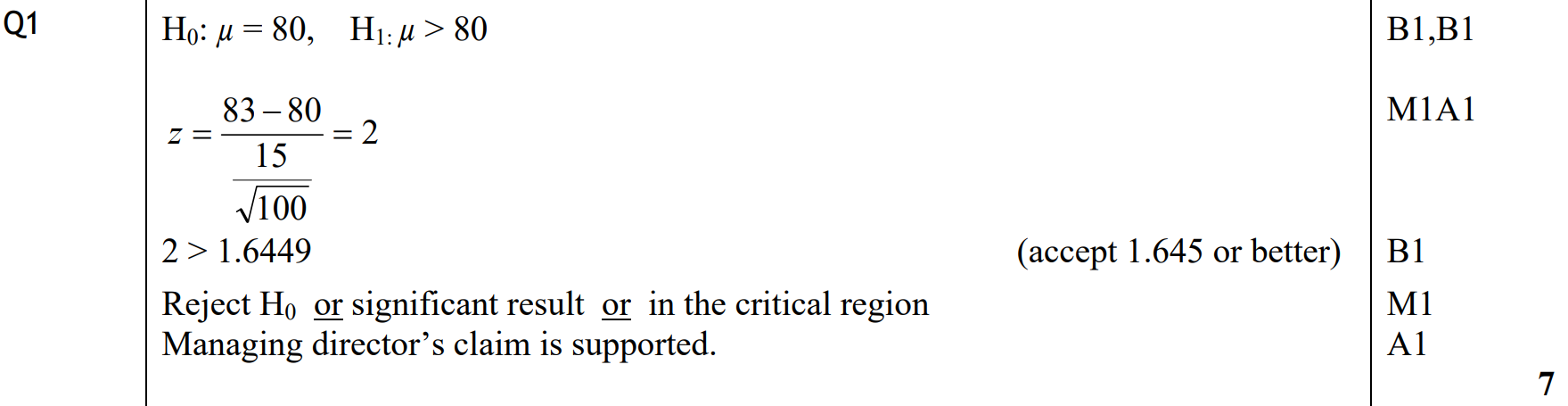 A
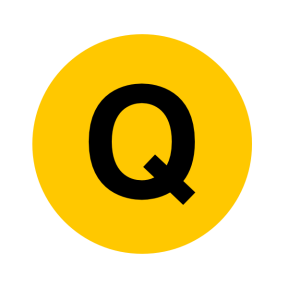 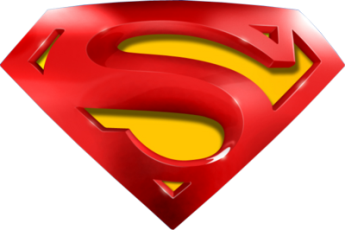 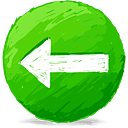 June 2010
A notes
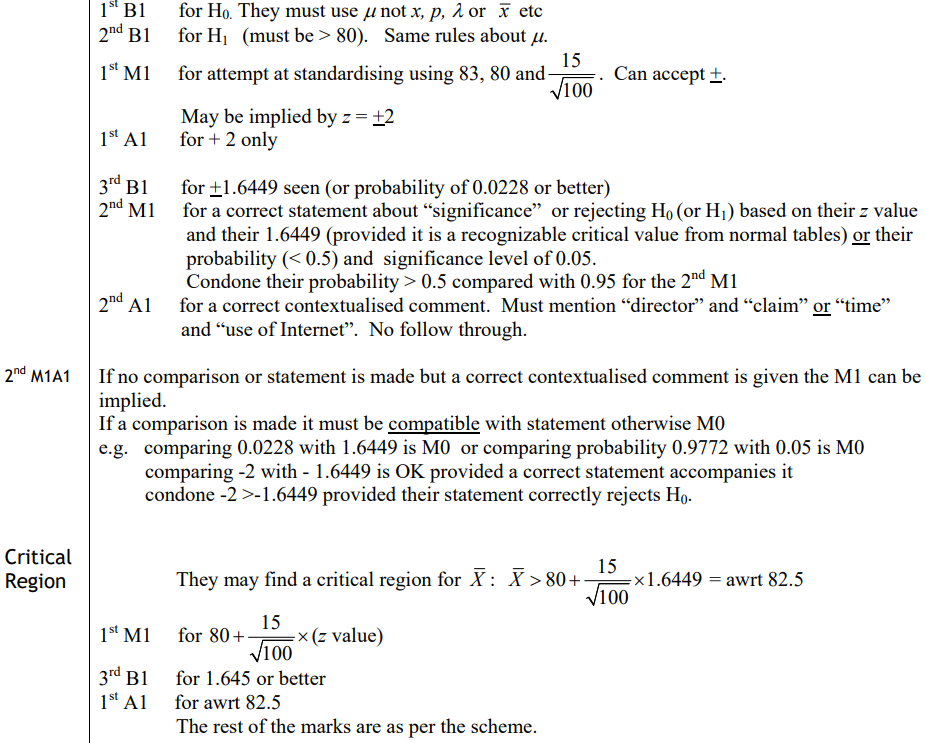 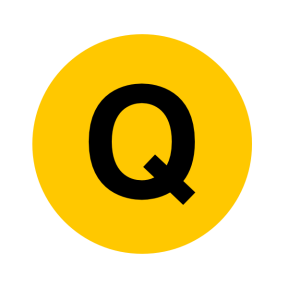 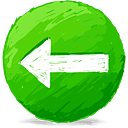 May 2011
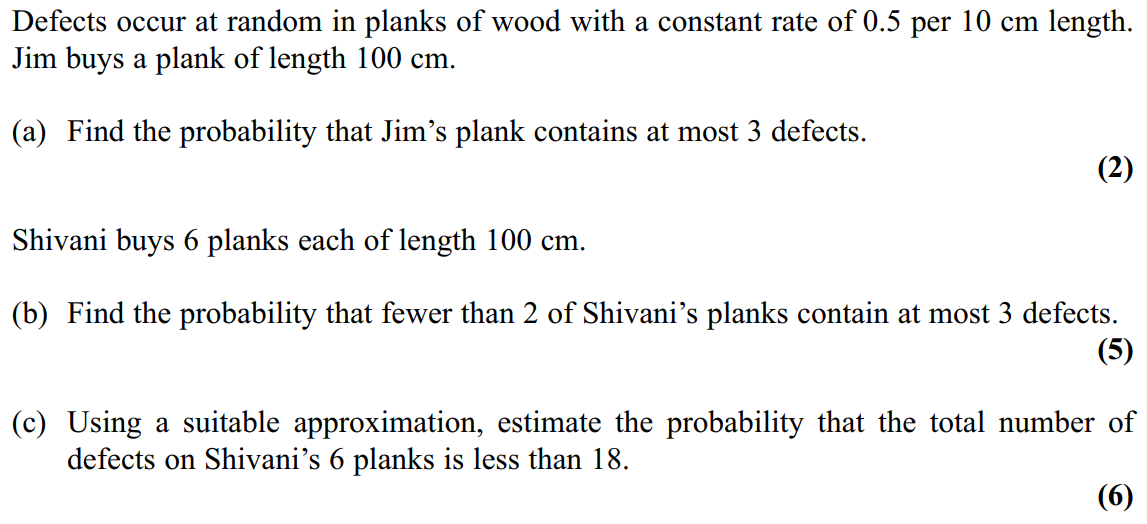 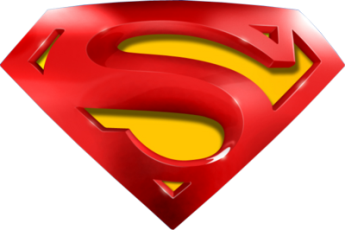 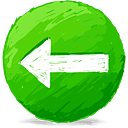 May 2011
A
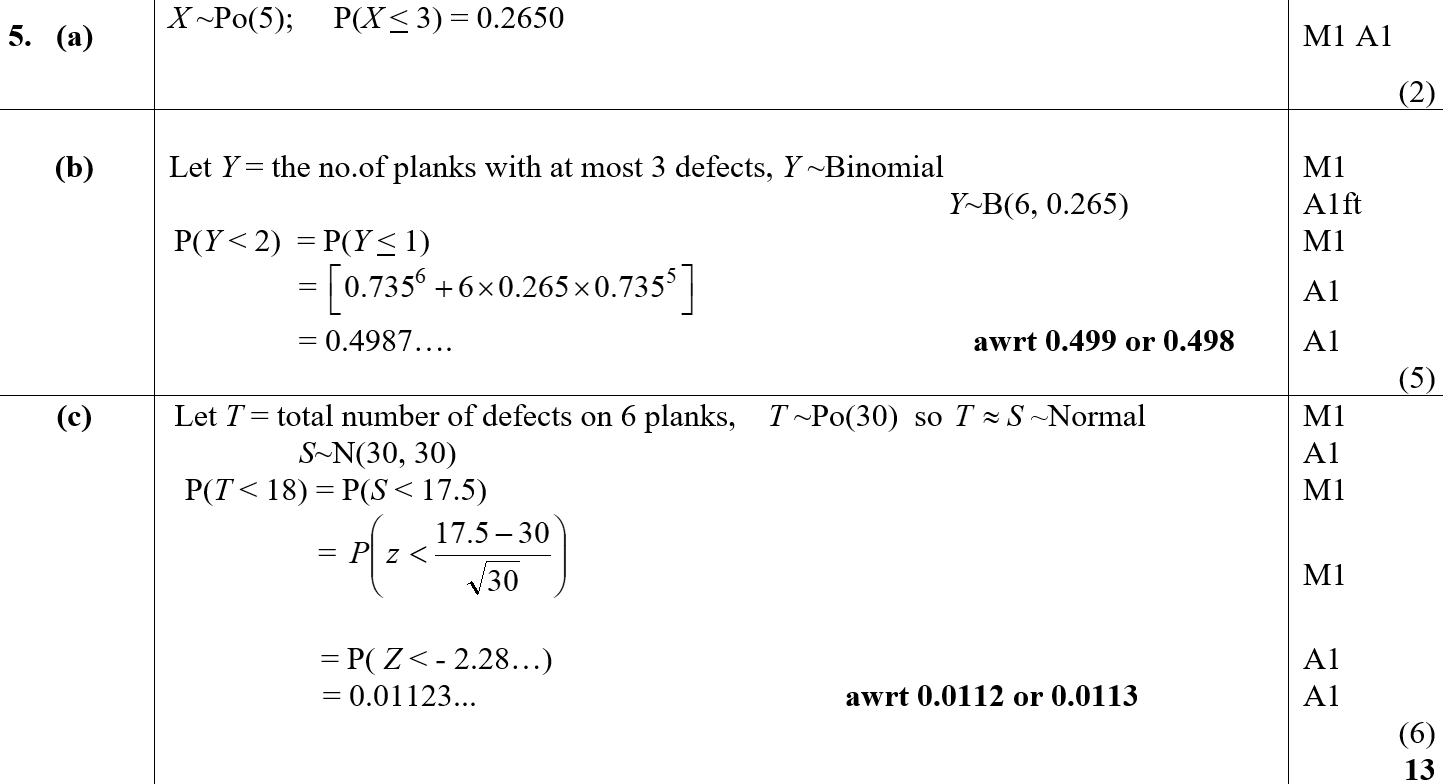 B
C
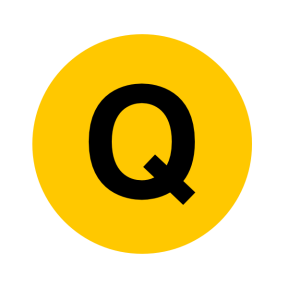 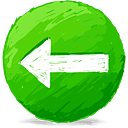 June 2011
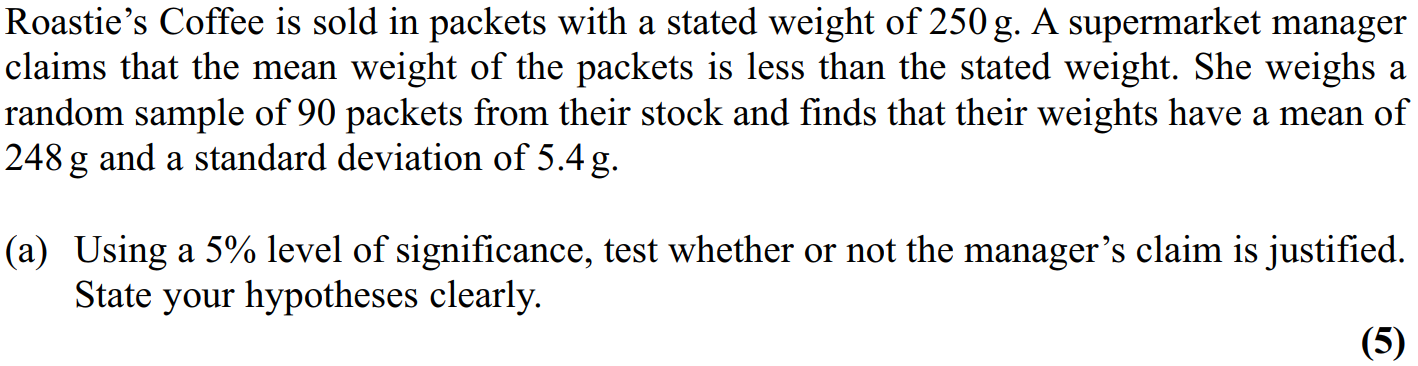 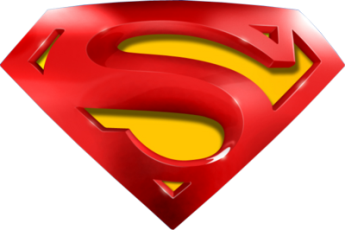 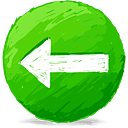 June 2011
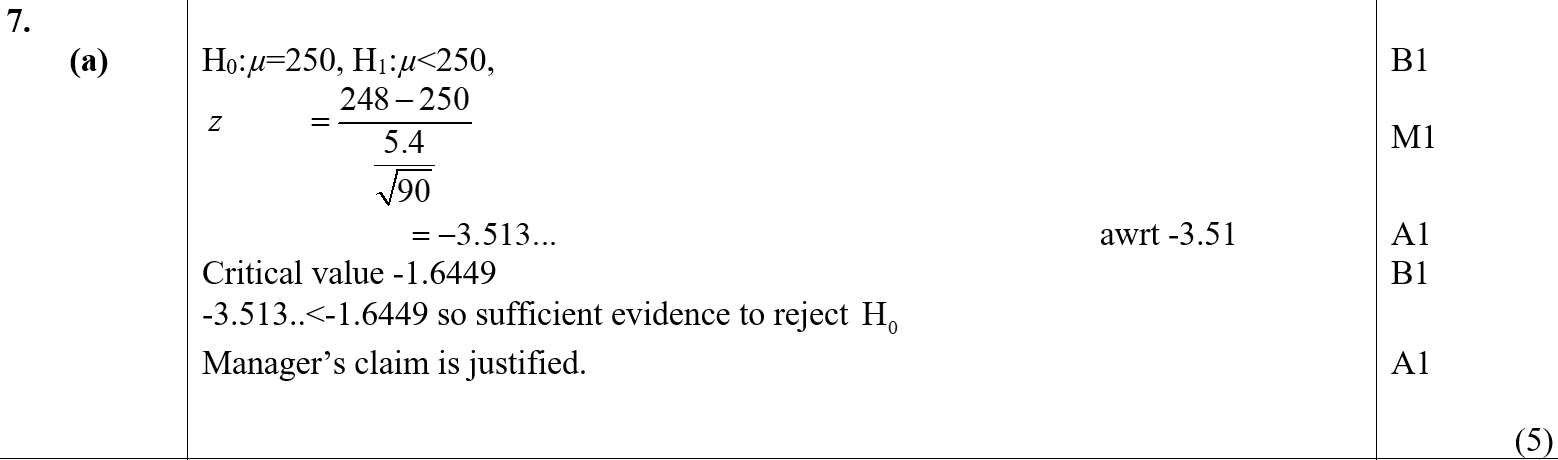 A
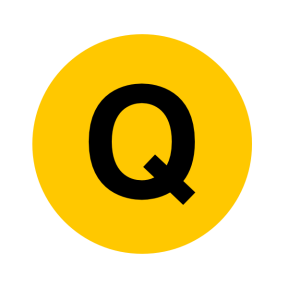 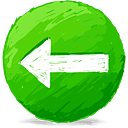 May 2012
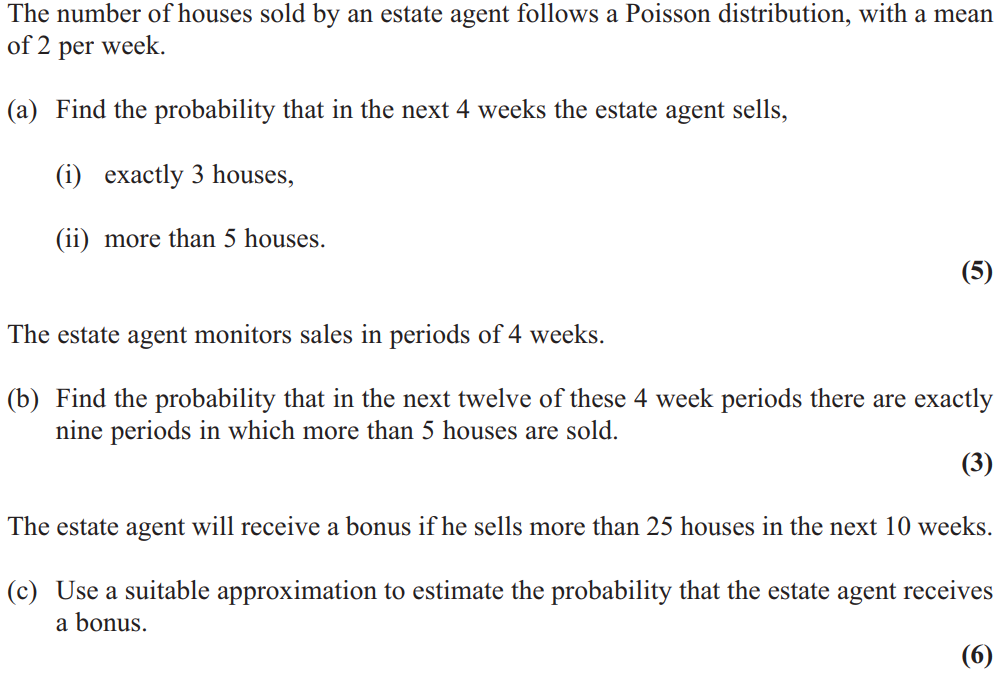 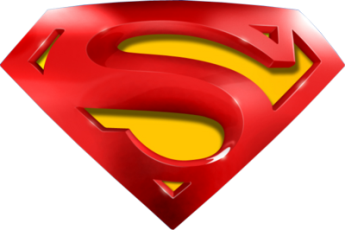 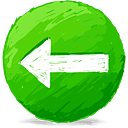 May 2012
A (i)
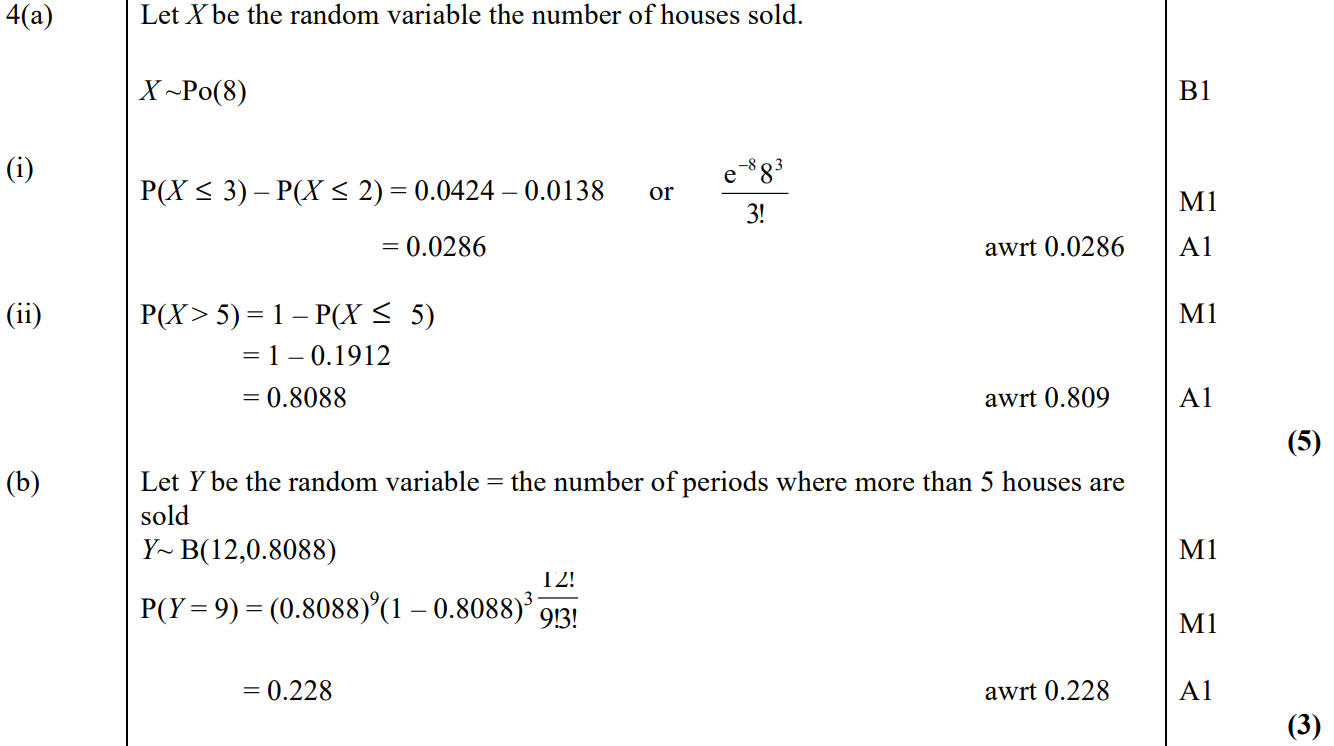 A (ii)
B
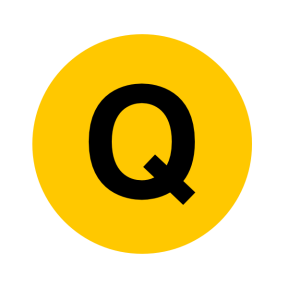 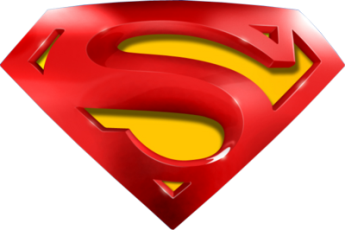 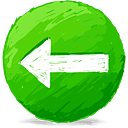 May 2012
C
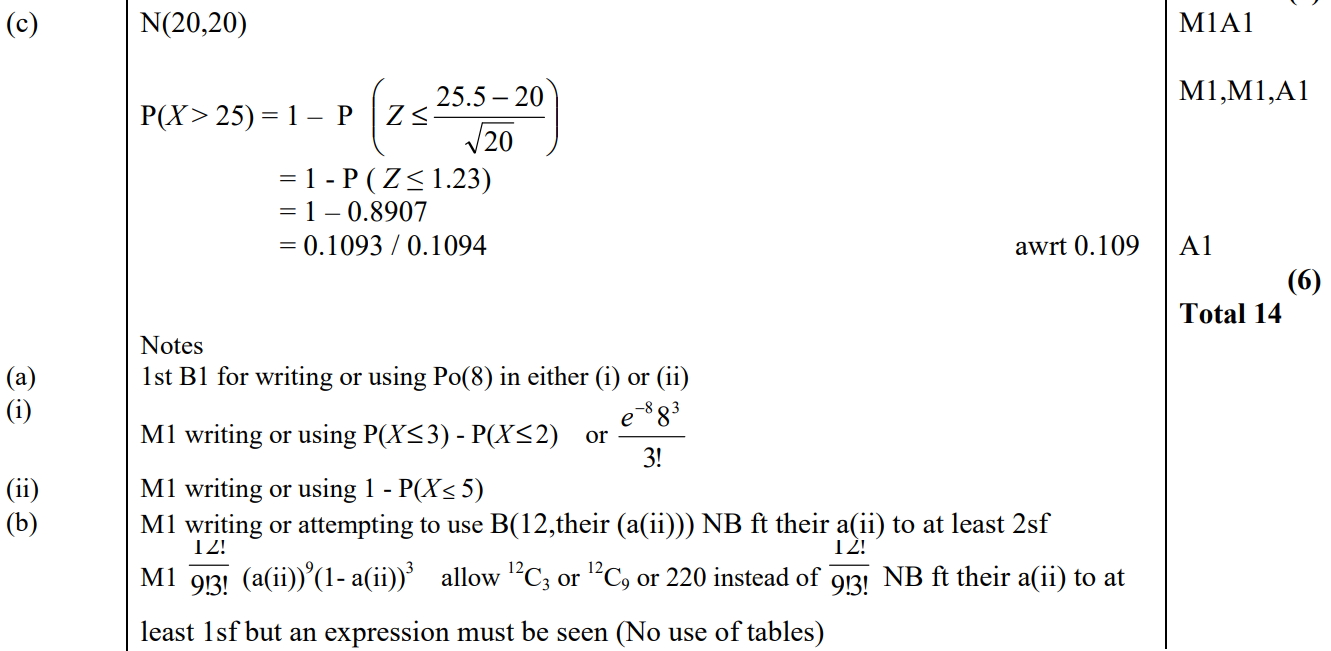 A notes
B notes
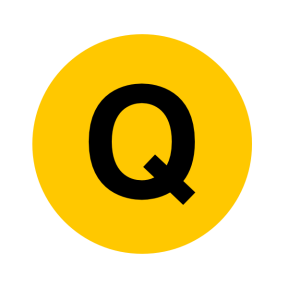 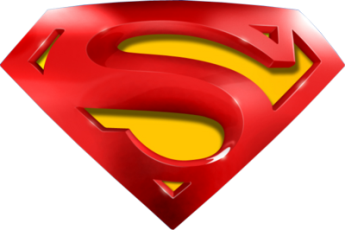 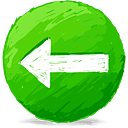 May 2012
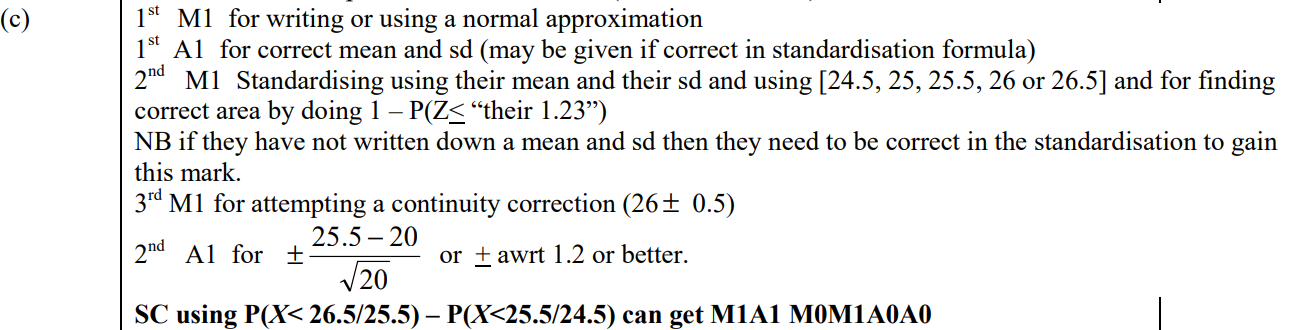 C notes
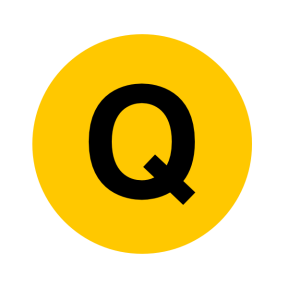 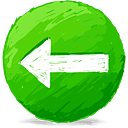 June 2014
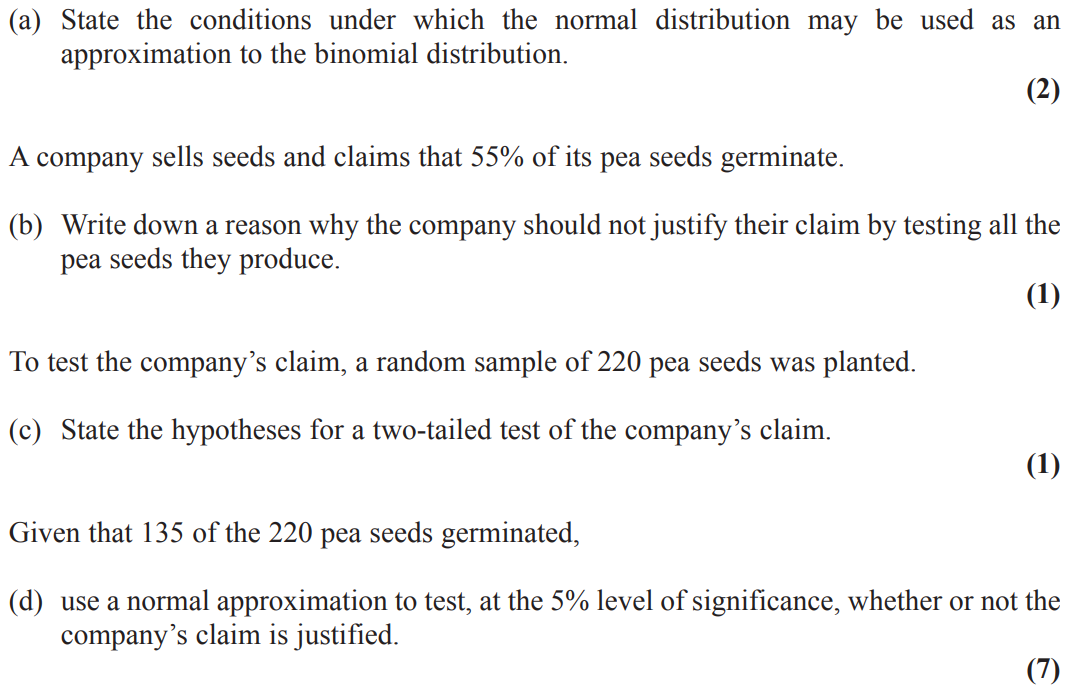 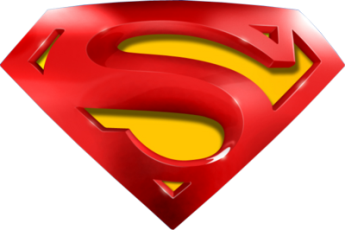 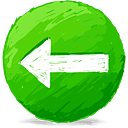 June 2014
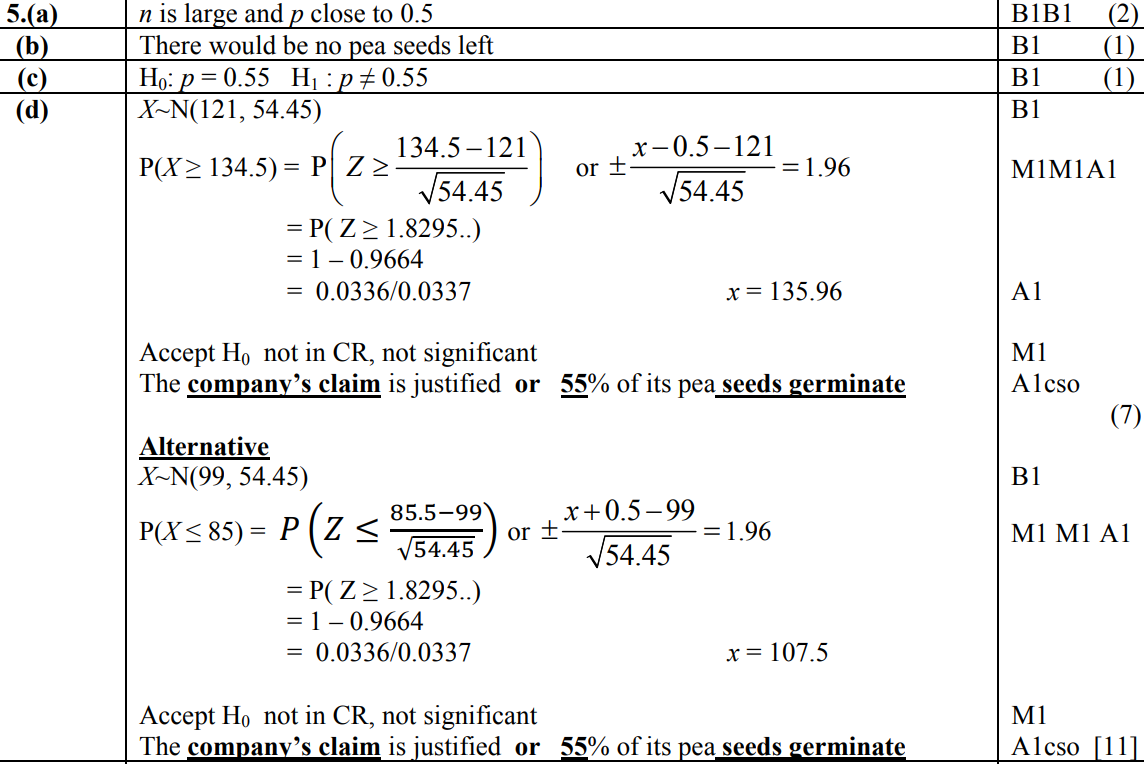 A
B
C
D
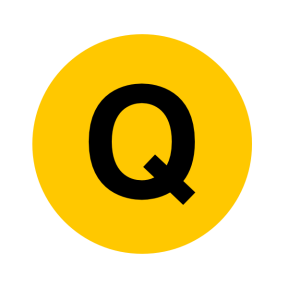 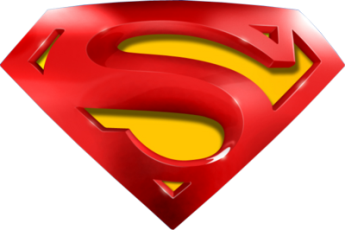 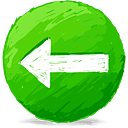 June 2014
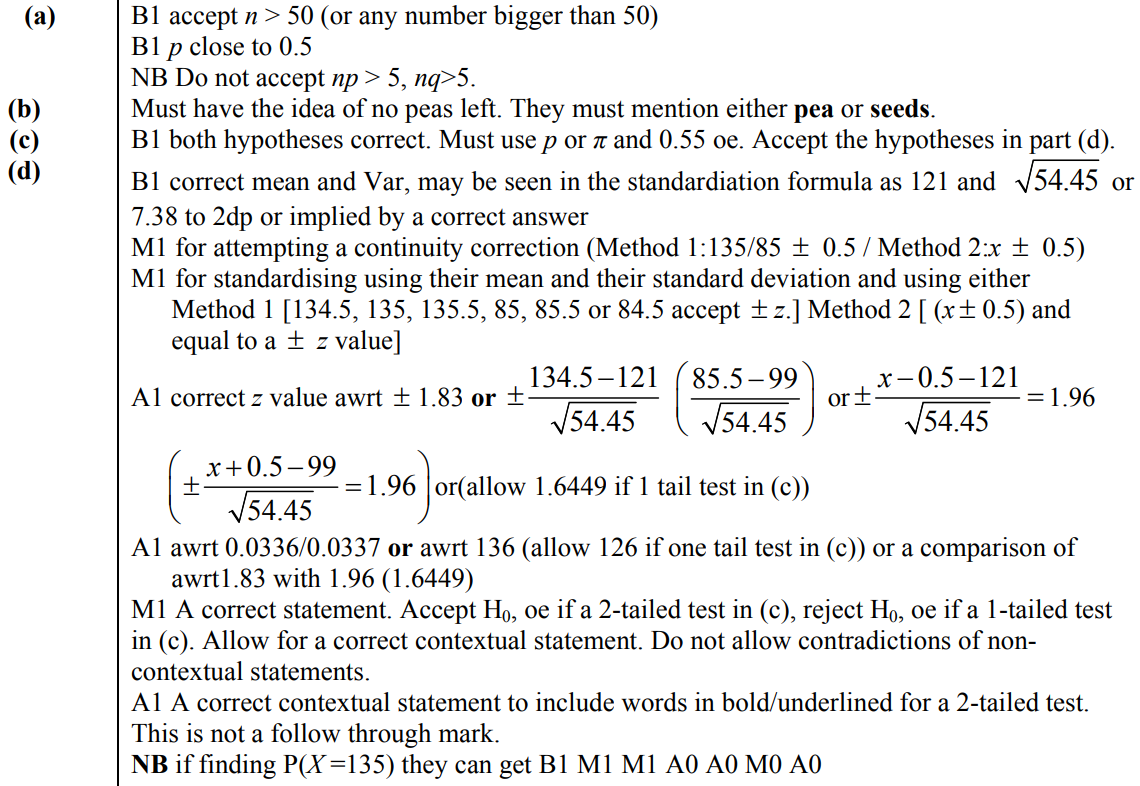 A notes
B notes
C notes
D notes
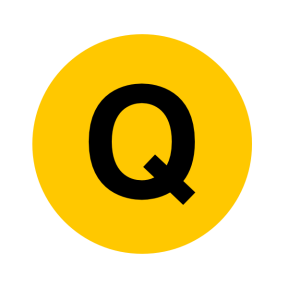 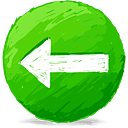 June 2016
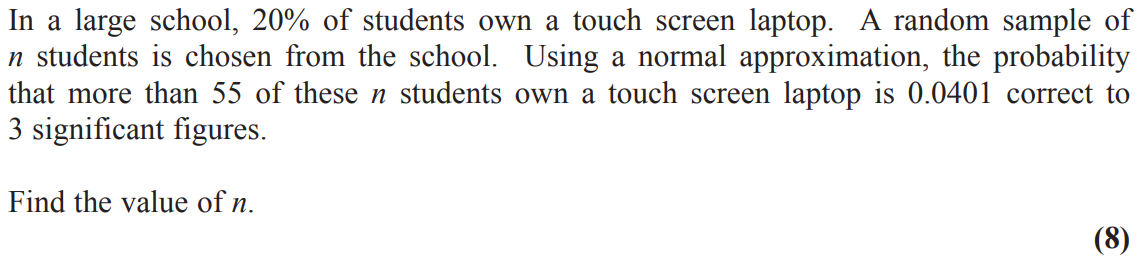 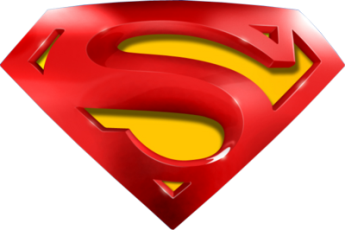 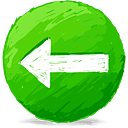 June 2016
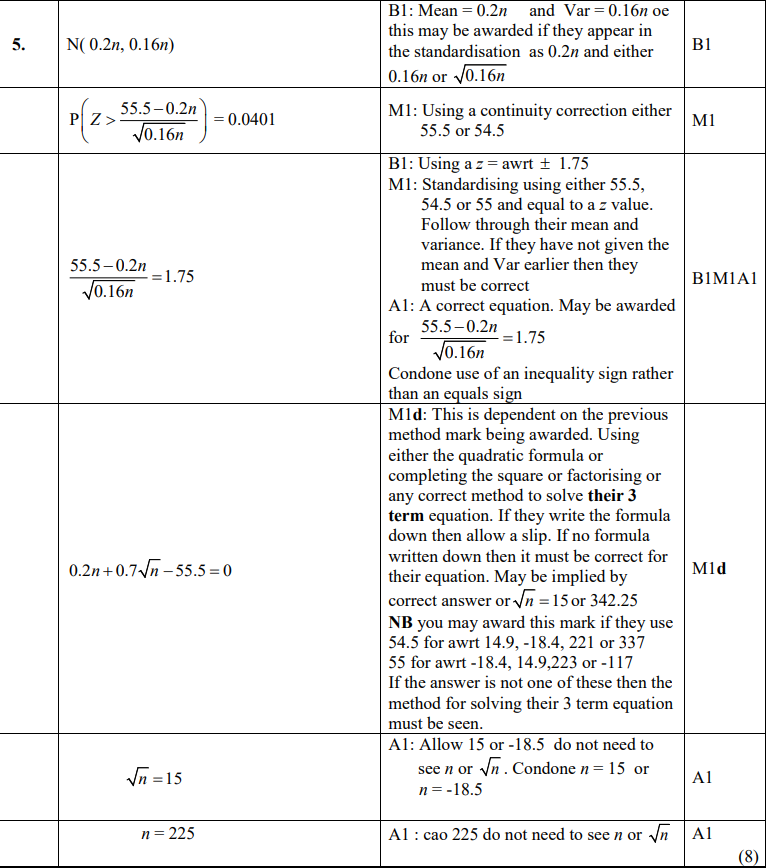 A
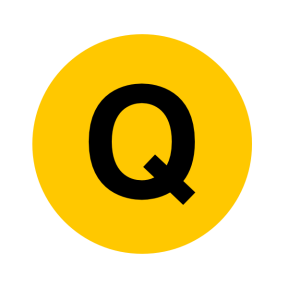 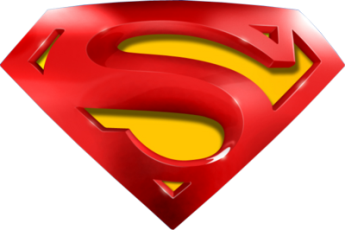 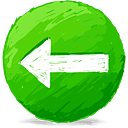 June 2016
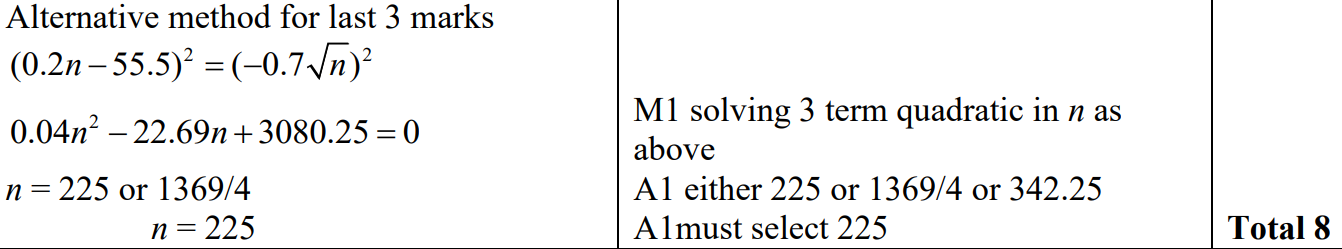 Alternative for final 3 marks
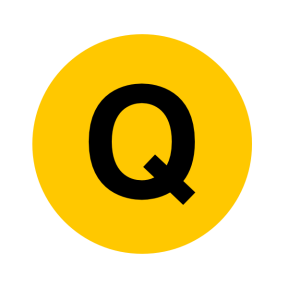 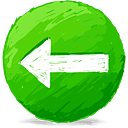 June 2017
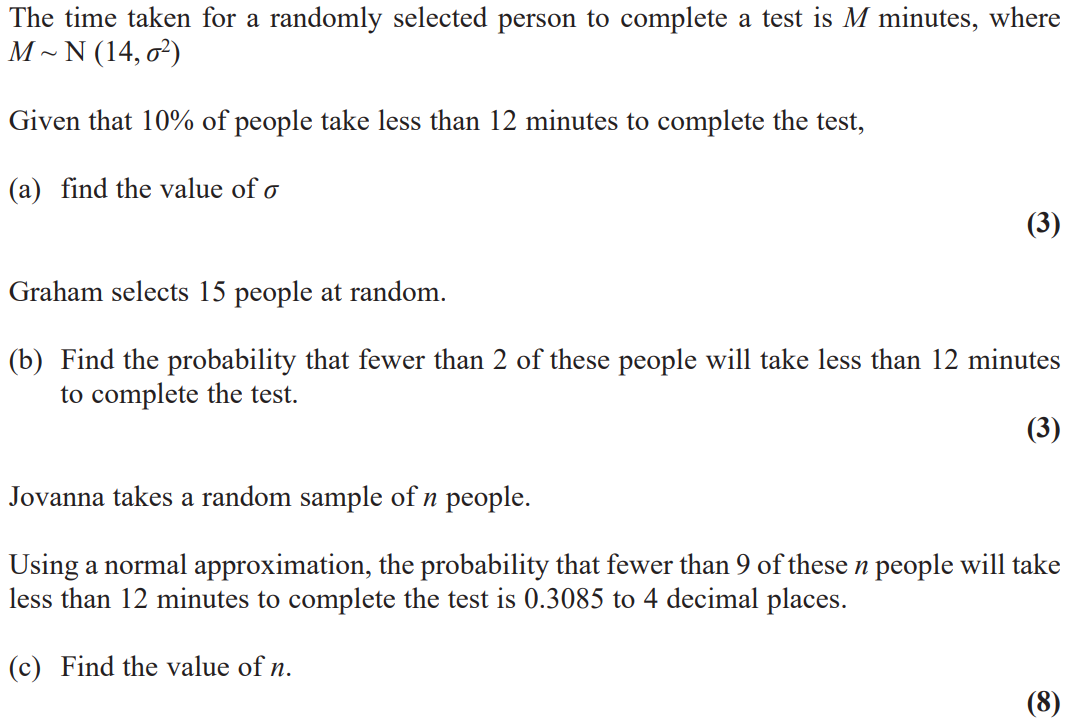 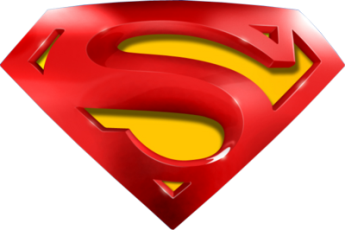 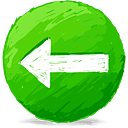 June 2017
A
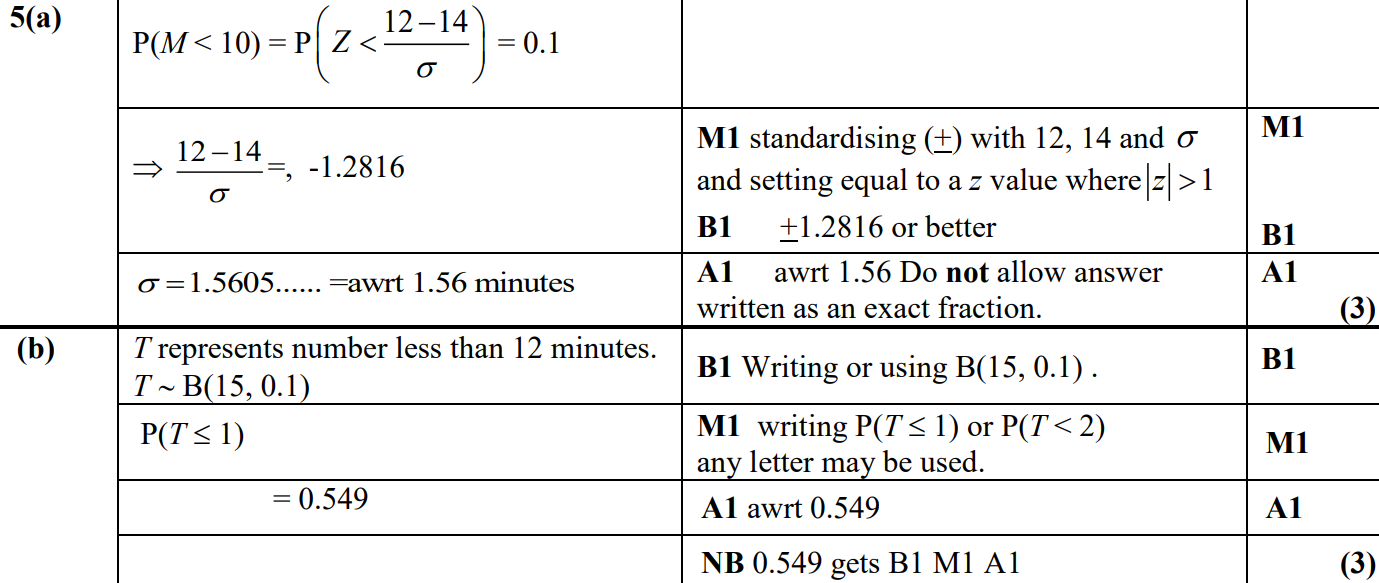 B
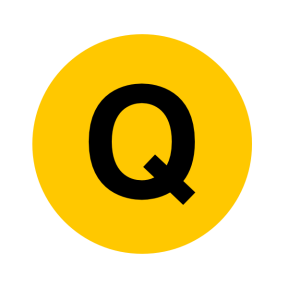 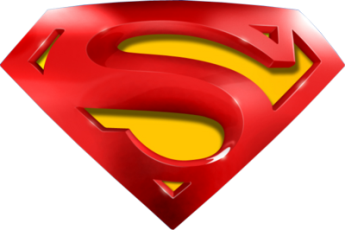 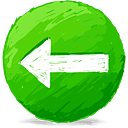 June 2017
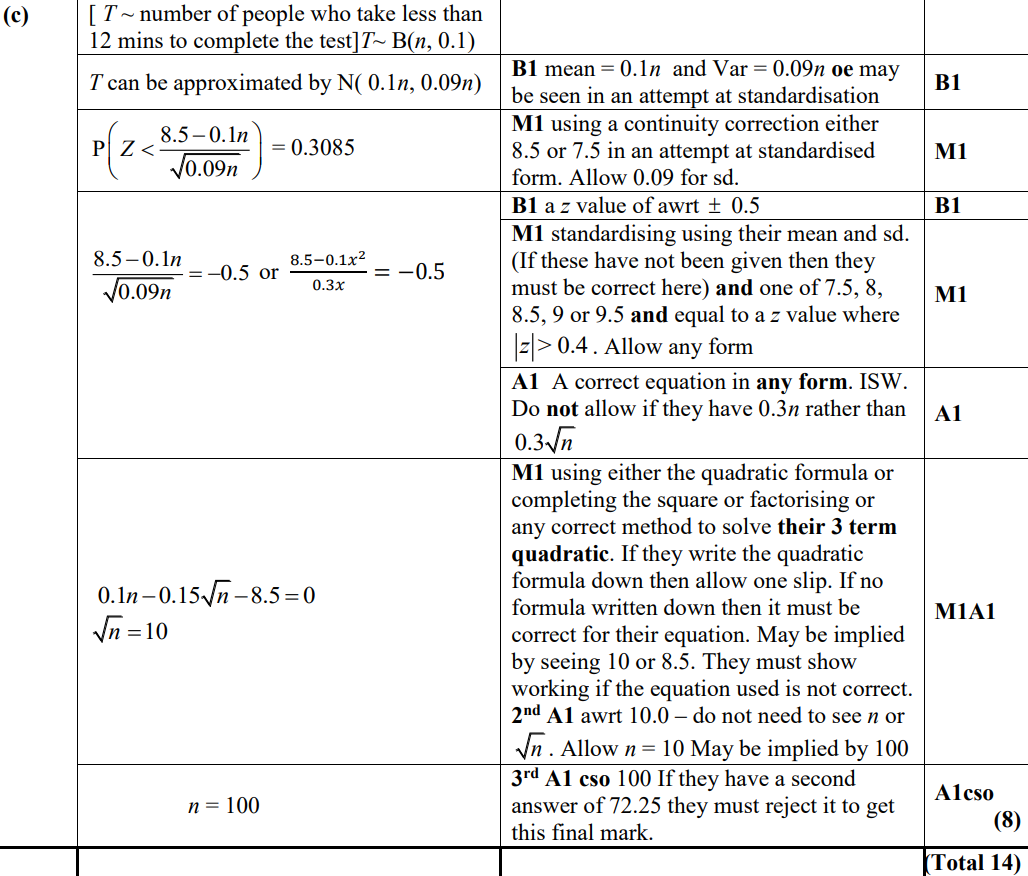 C
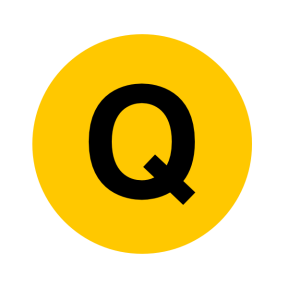 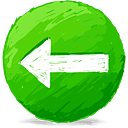 June 2018
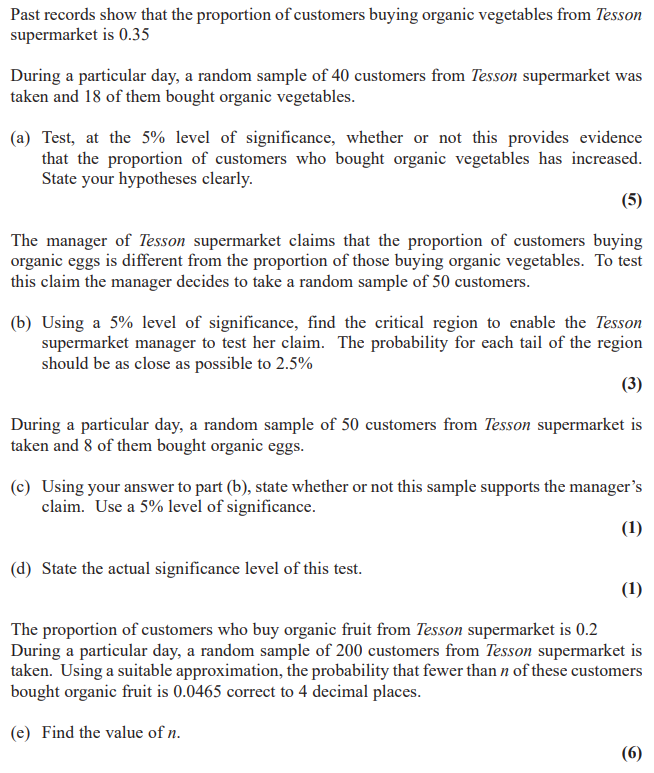 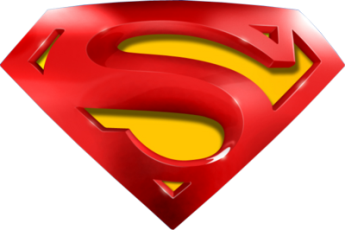 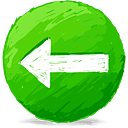 June 2018
A
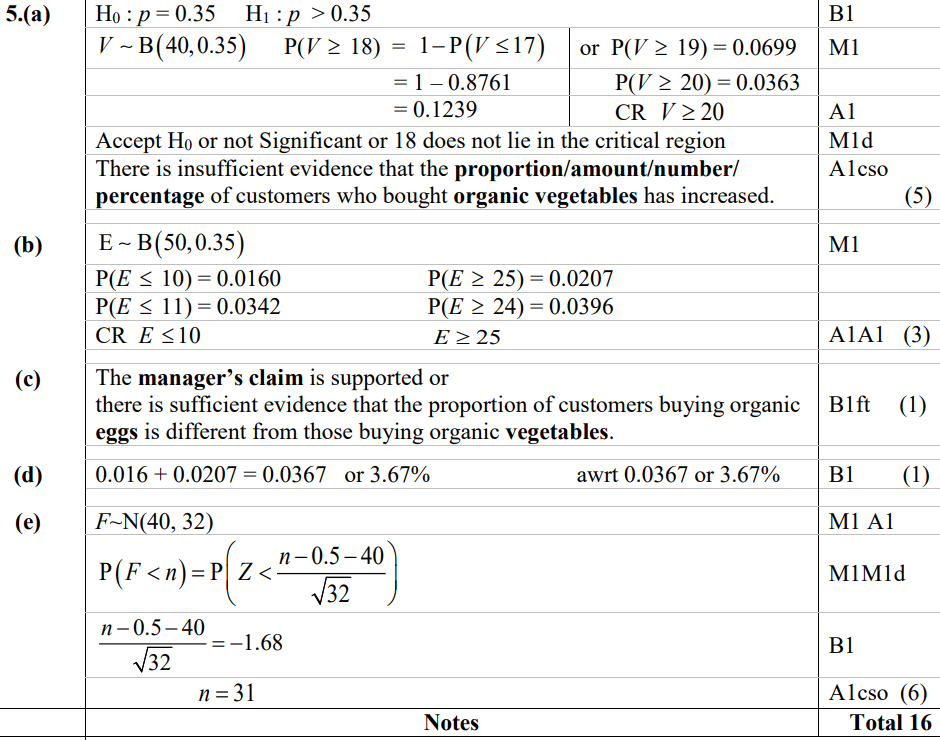 B
C
D
E
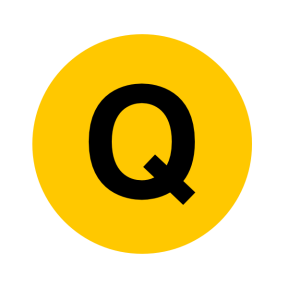 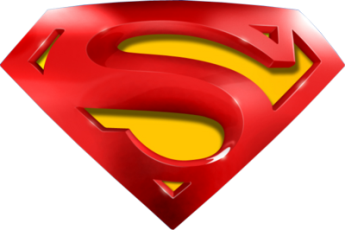 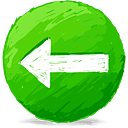 June 2018
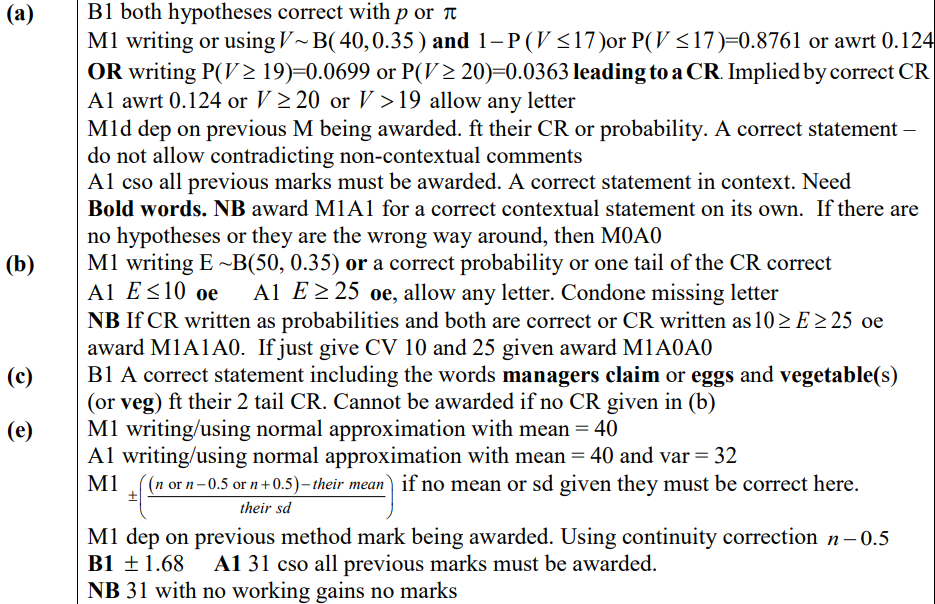 A notes
B notes
C notes
E notes
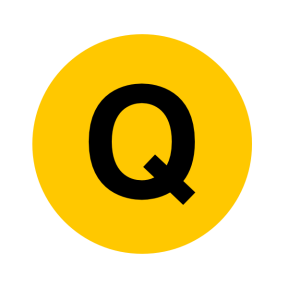 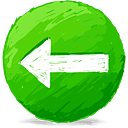